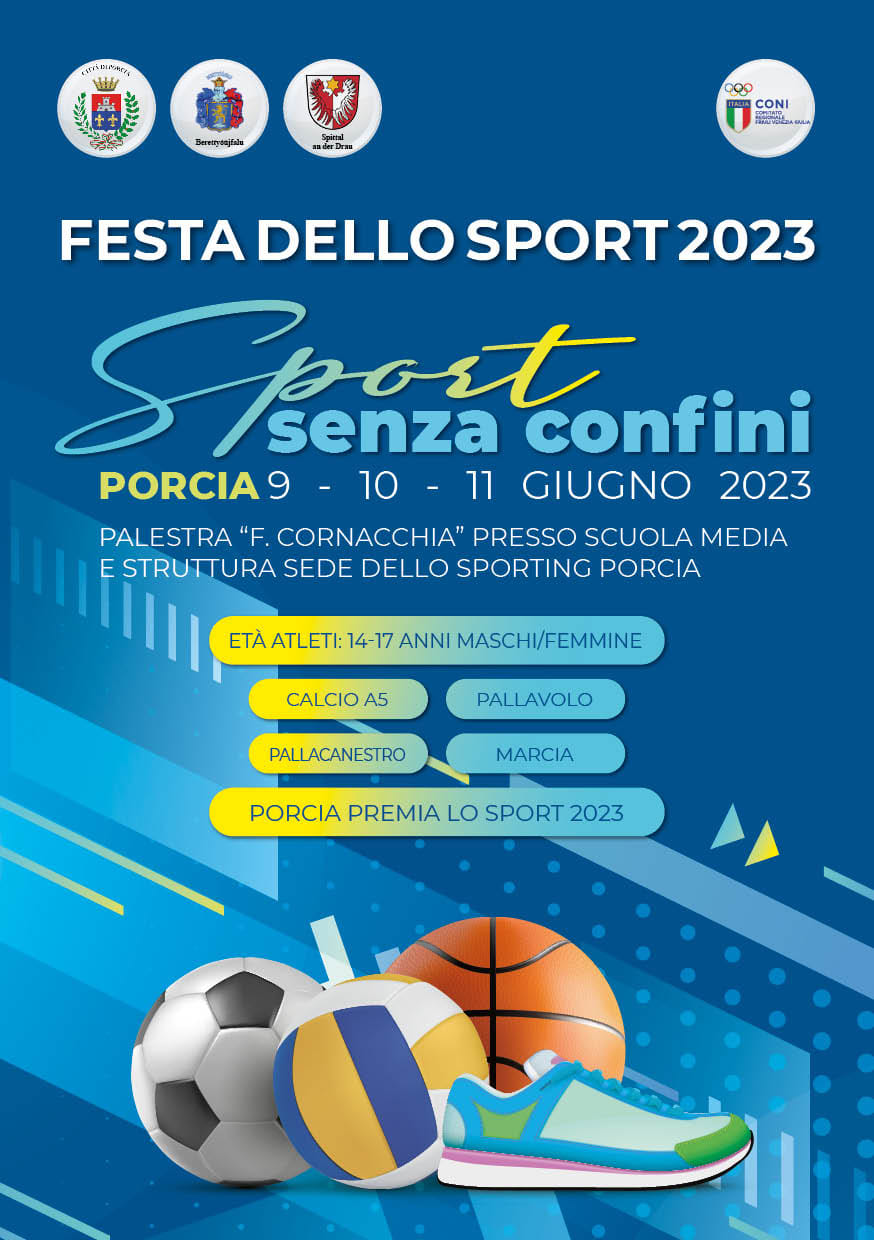 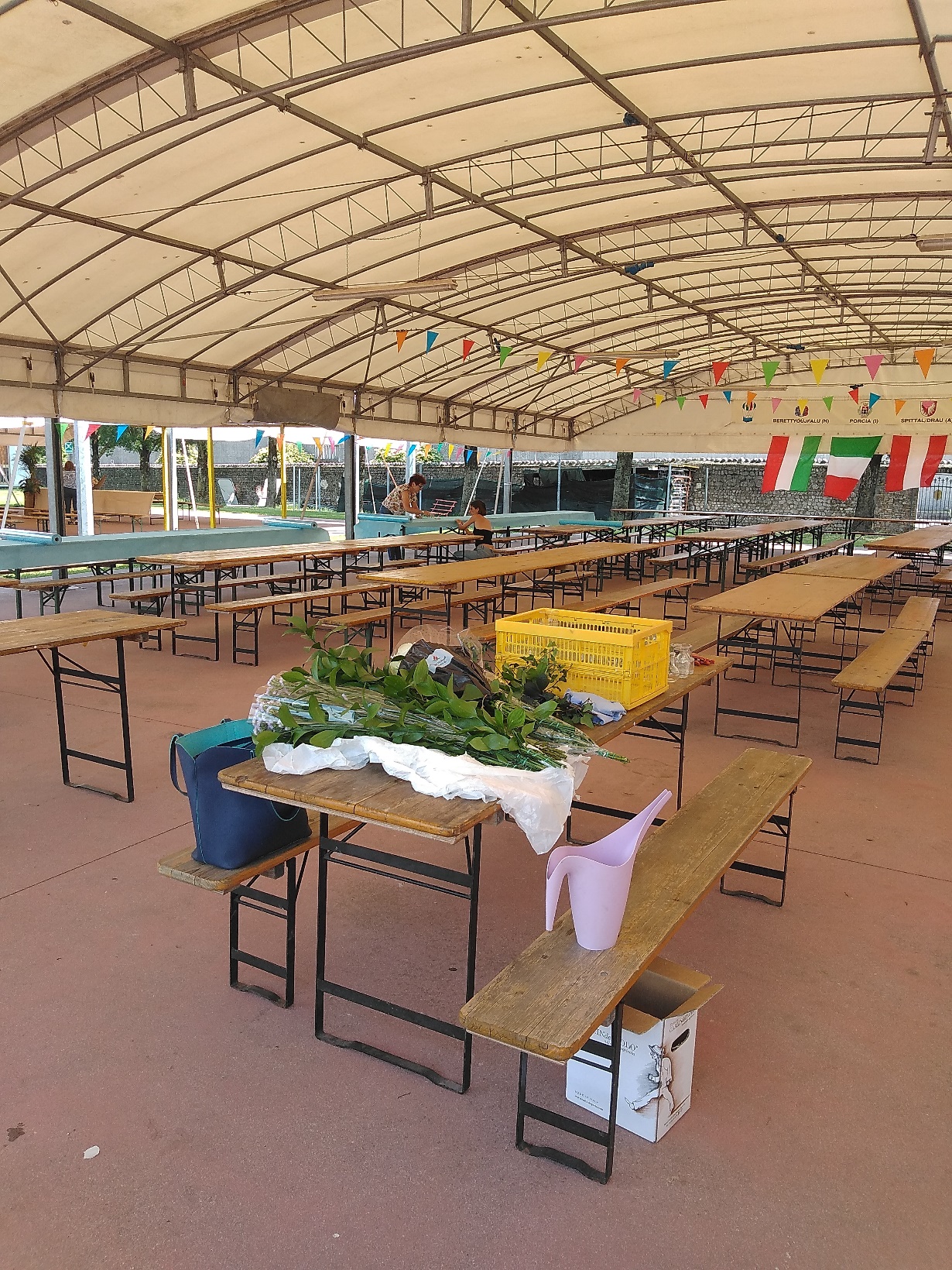 anteprima
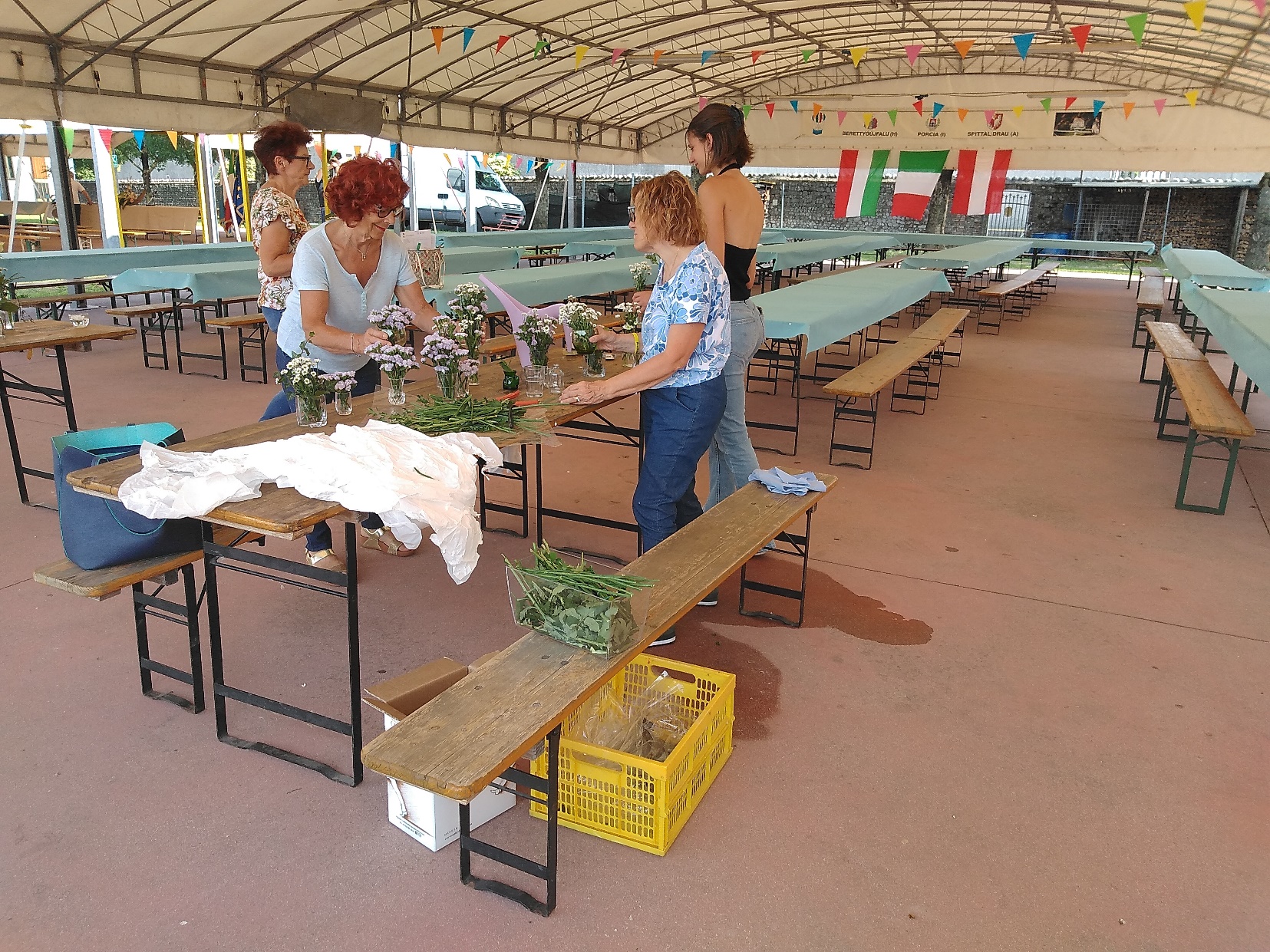 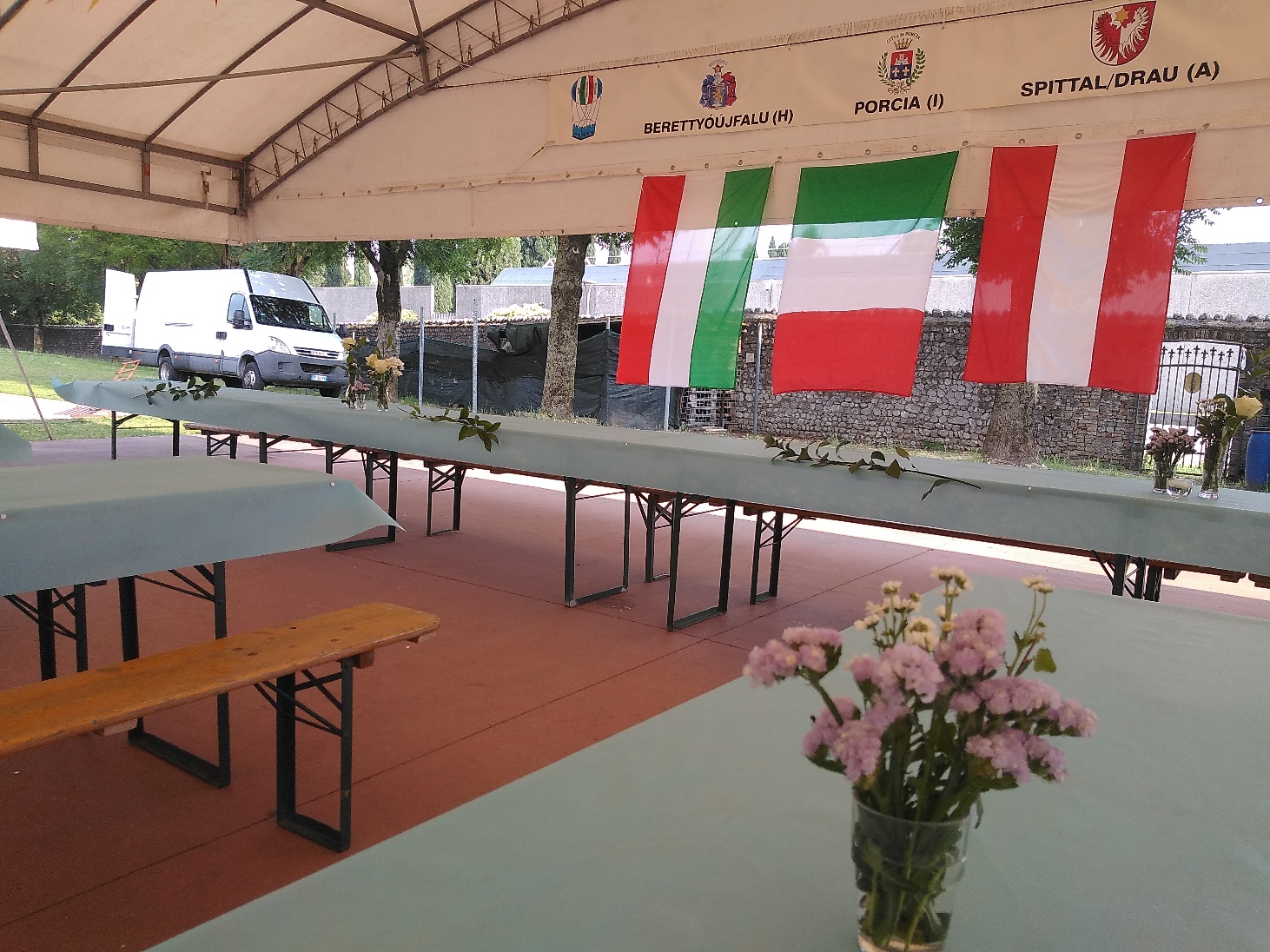 Porcia e le citta’ gemellate
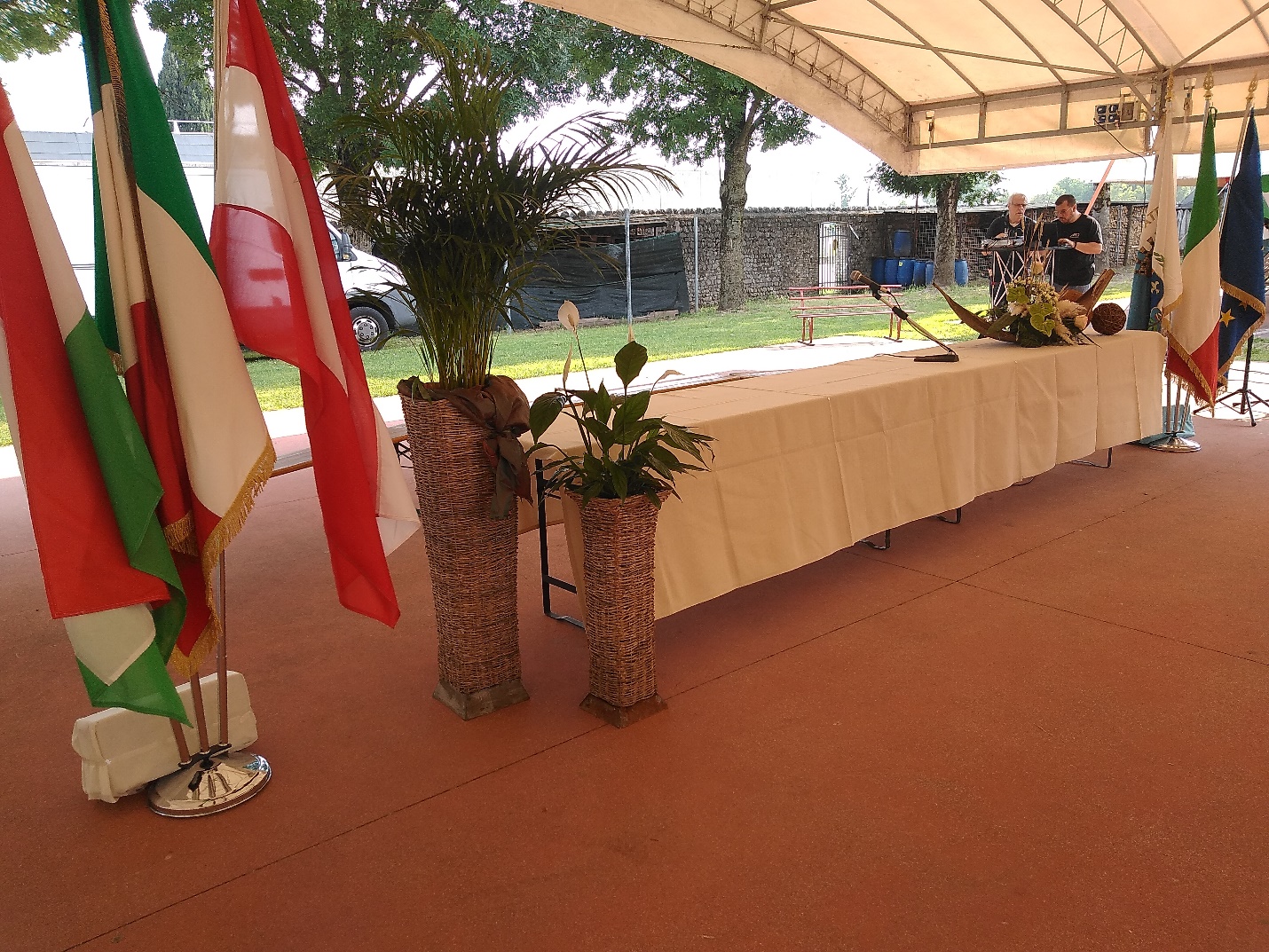 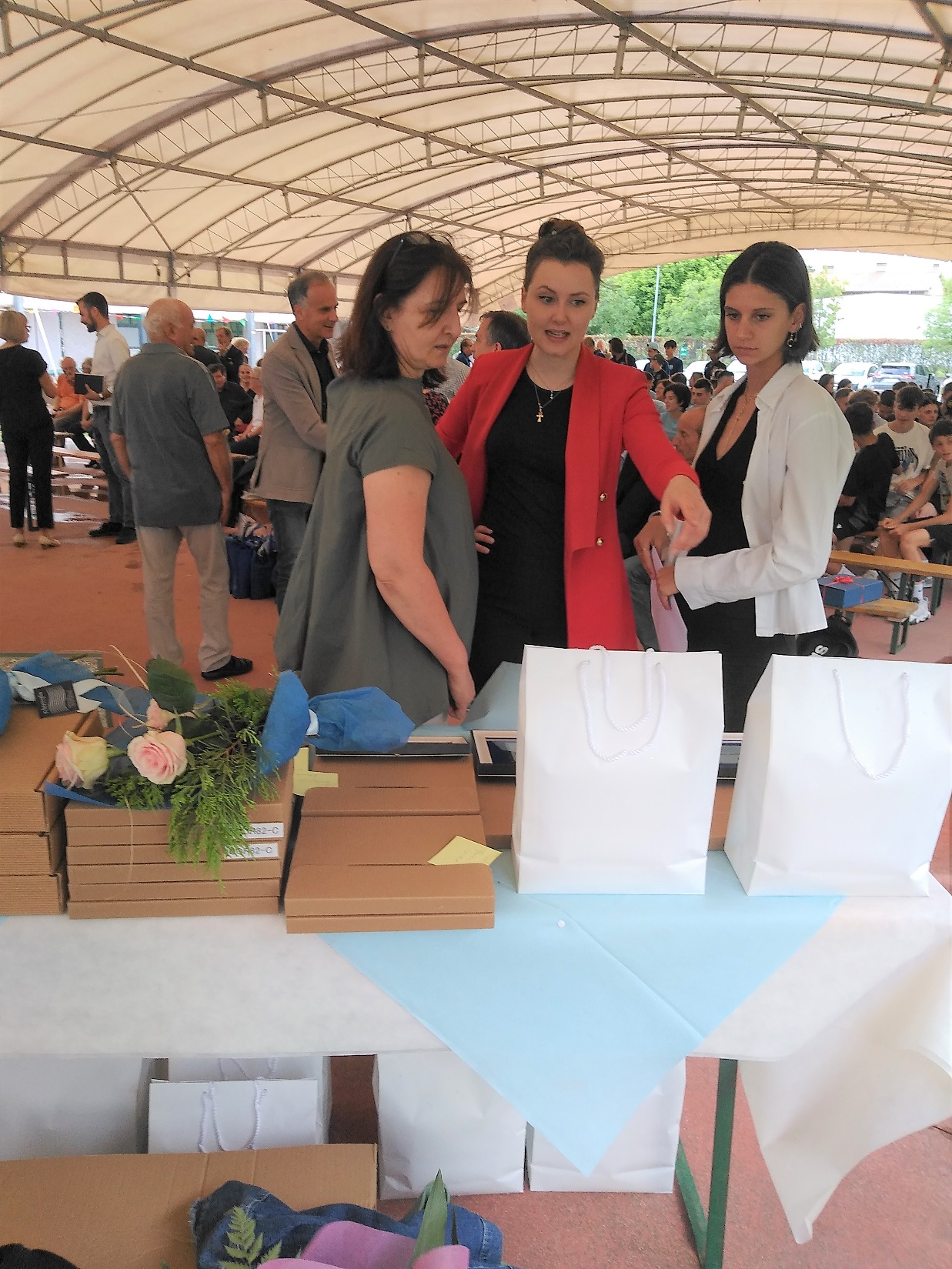 … quasi tutto pronto
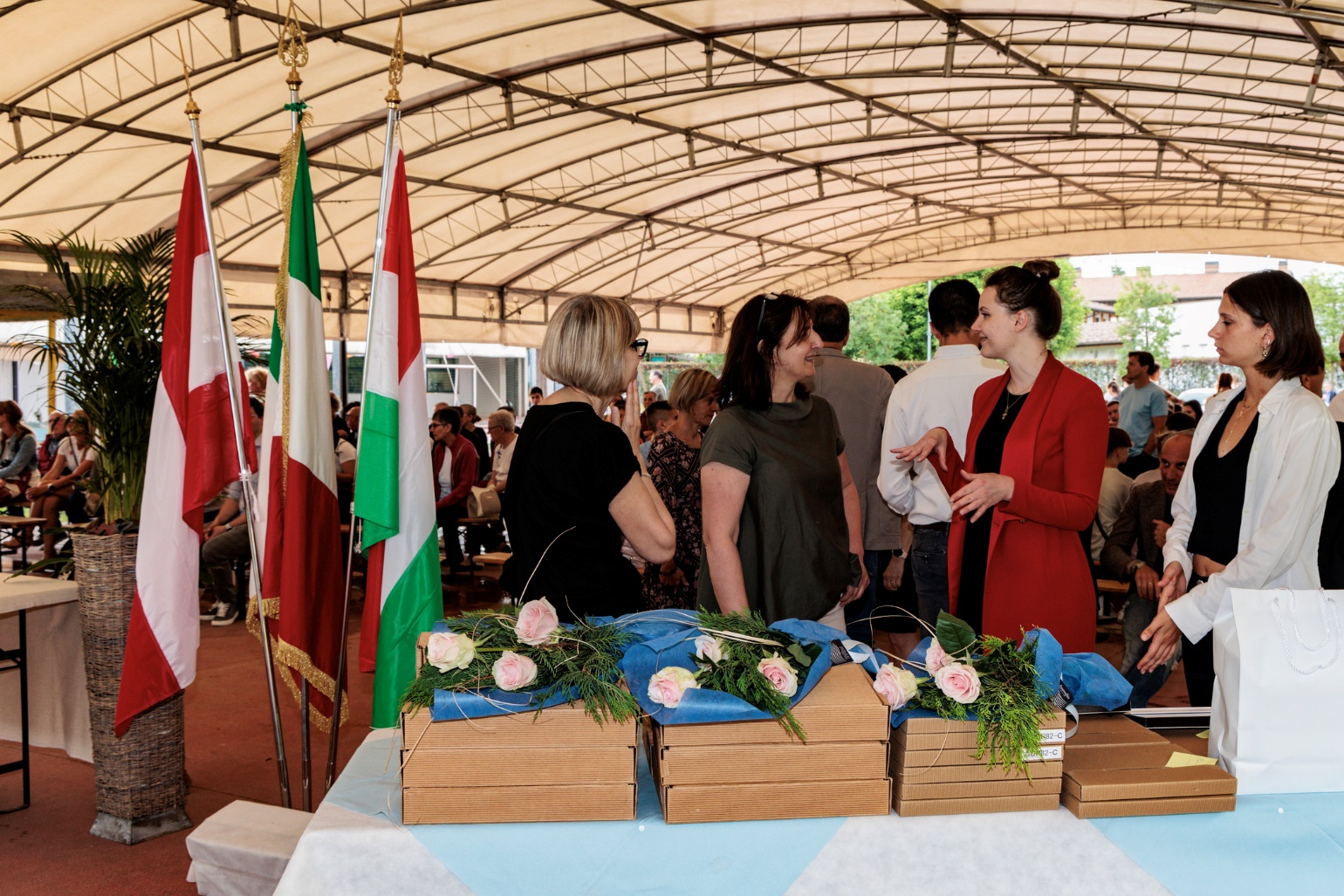 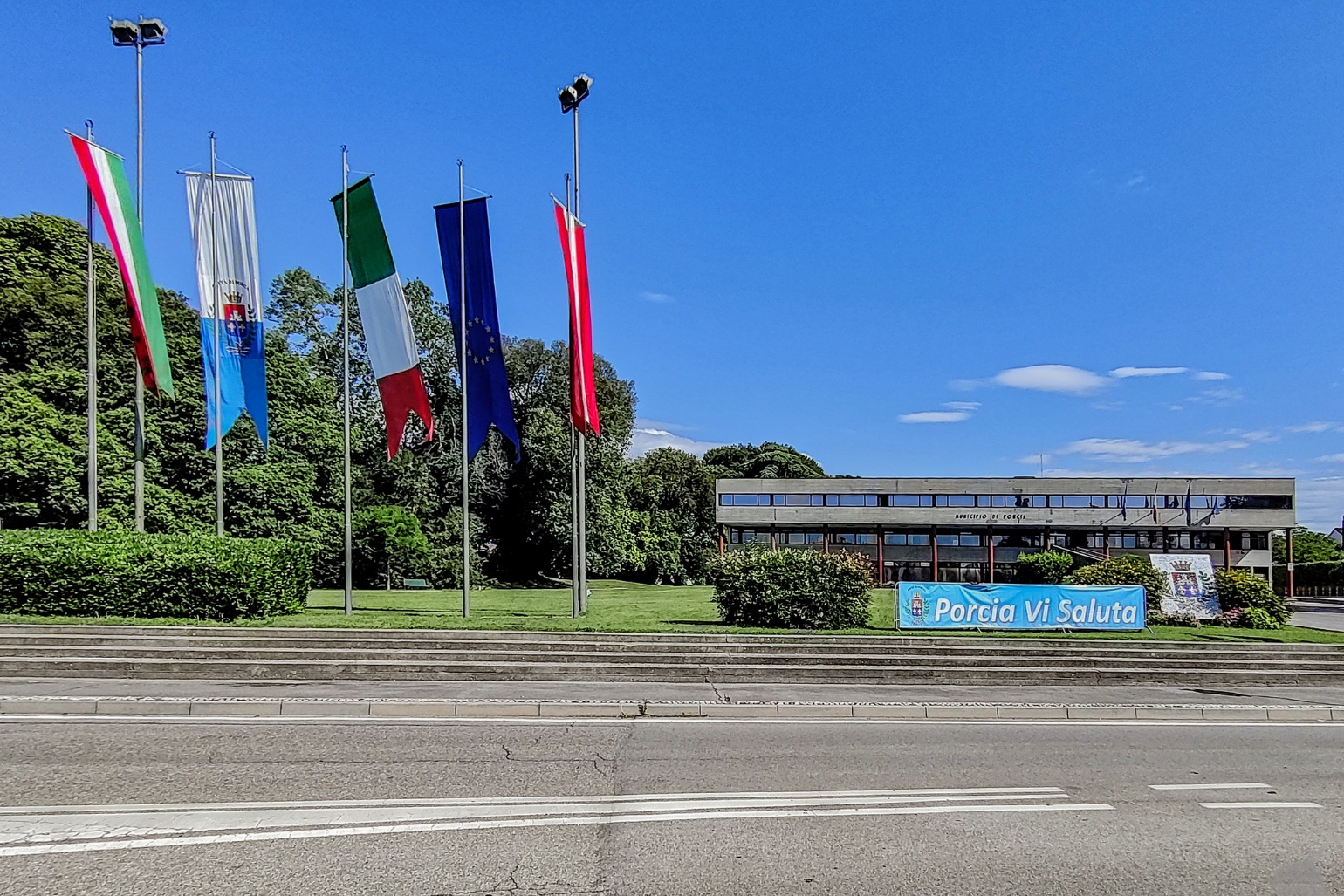 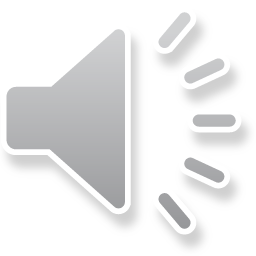 9-10 GIUGNO 2023 – FESTA DELLO SPORT –SPORT SENZA CONFINI
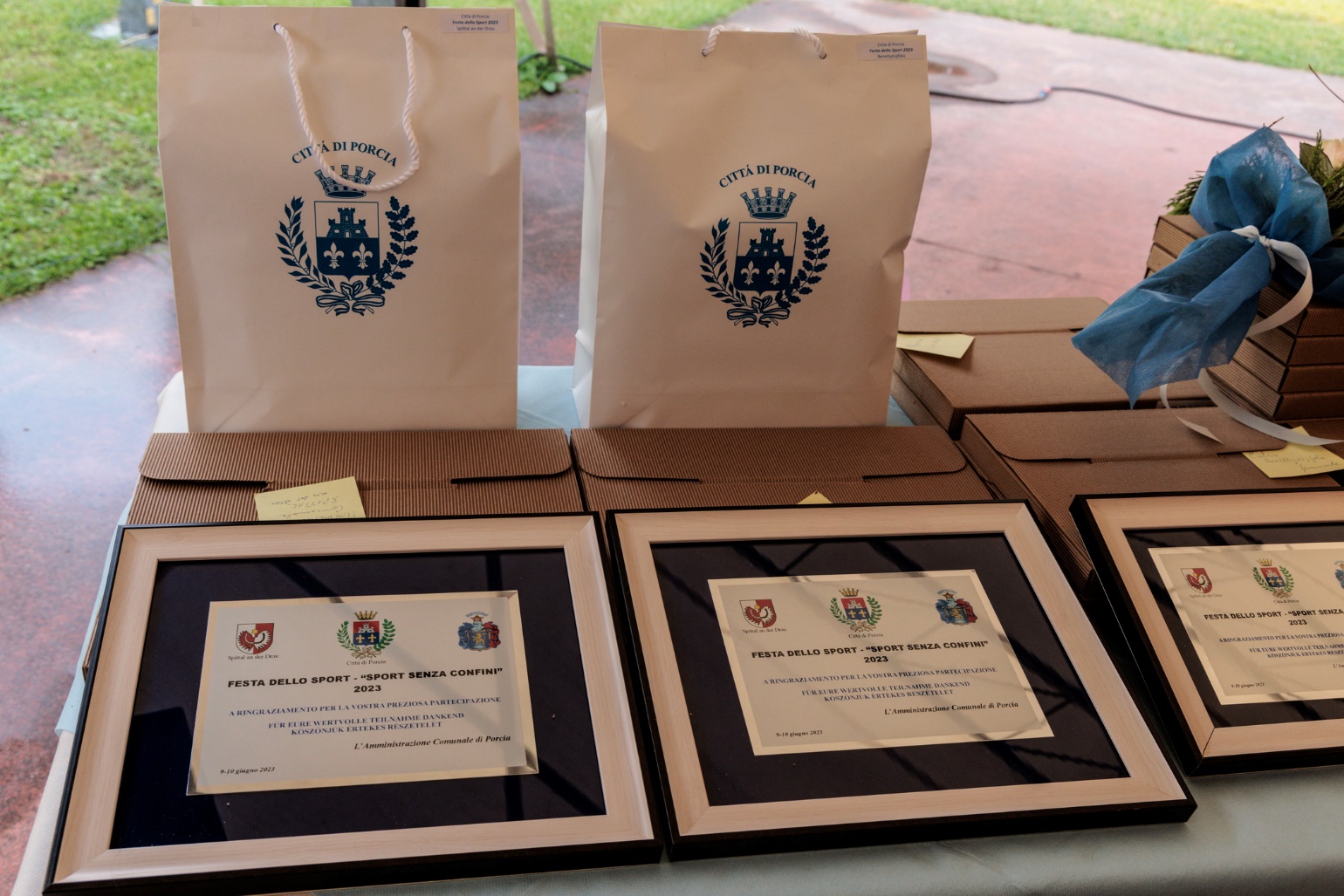 PORCIA - SPITTAL a.d. DRAU - BERETTYÓÚJFALU
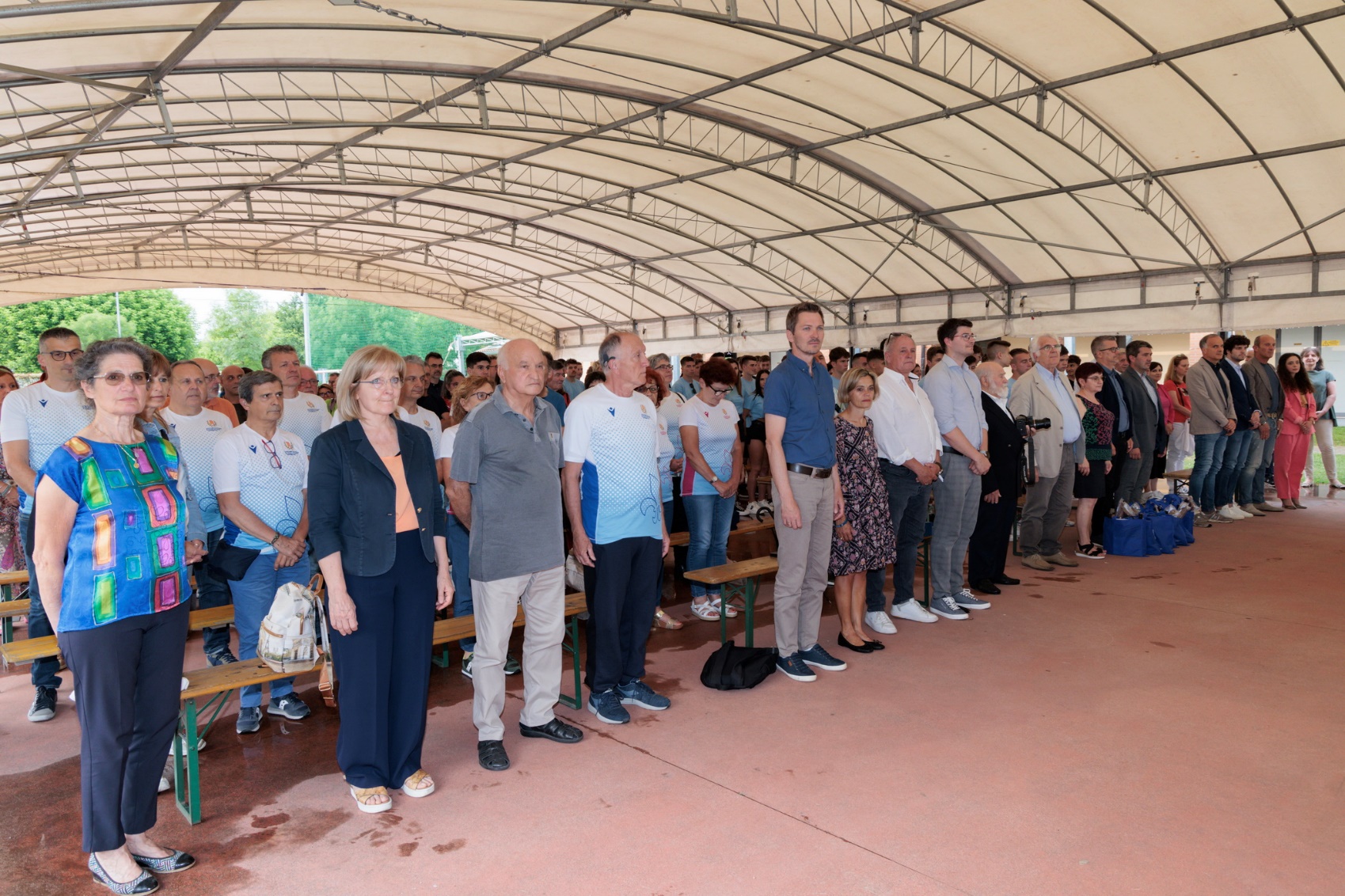 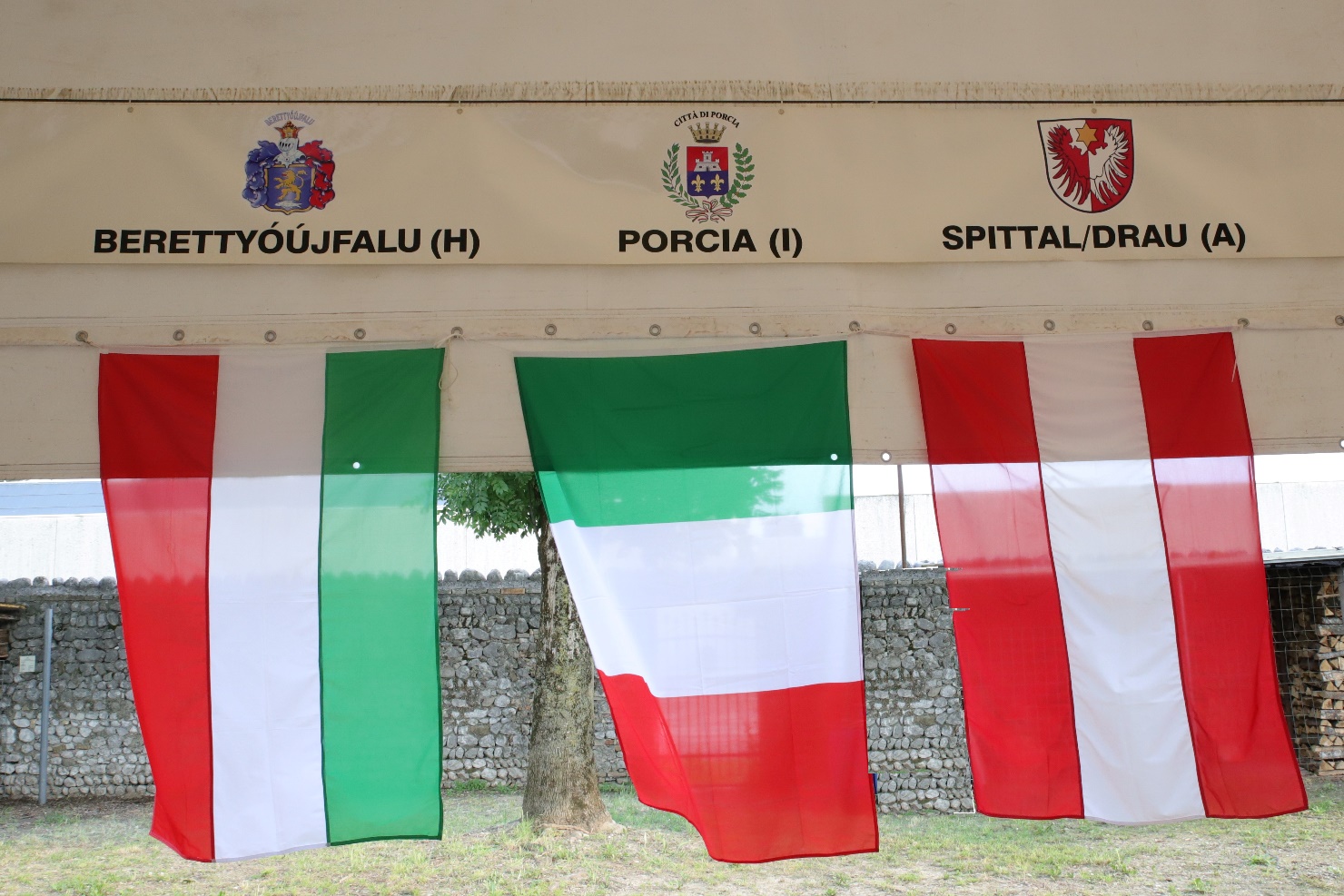 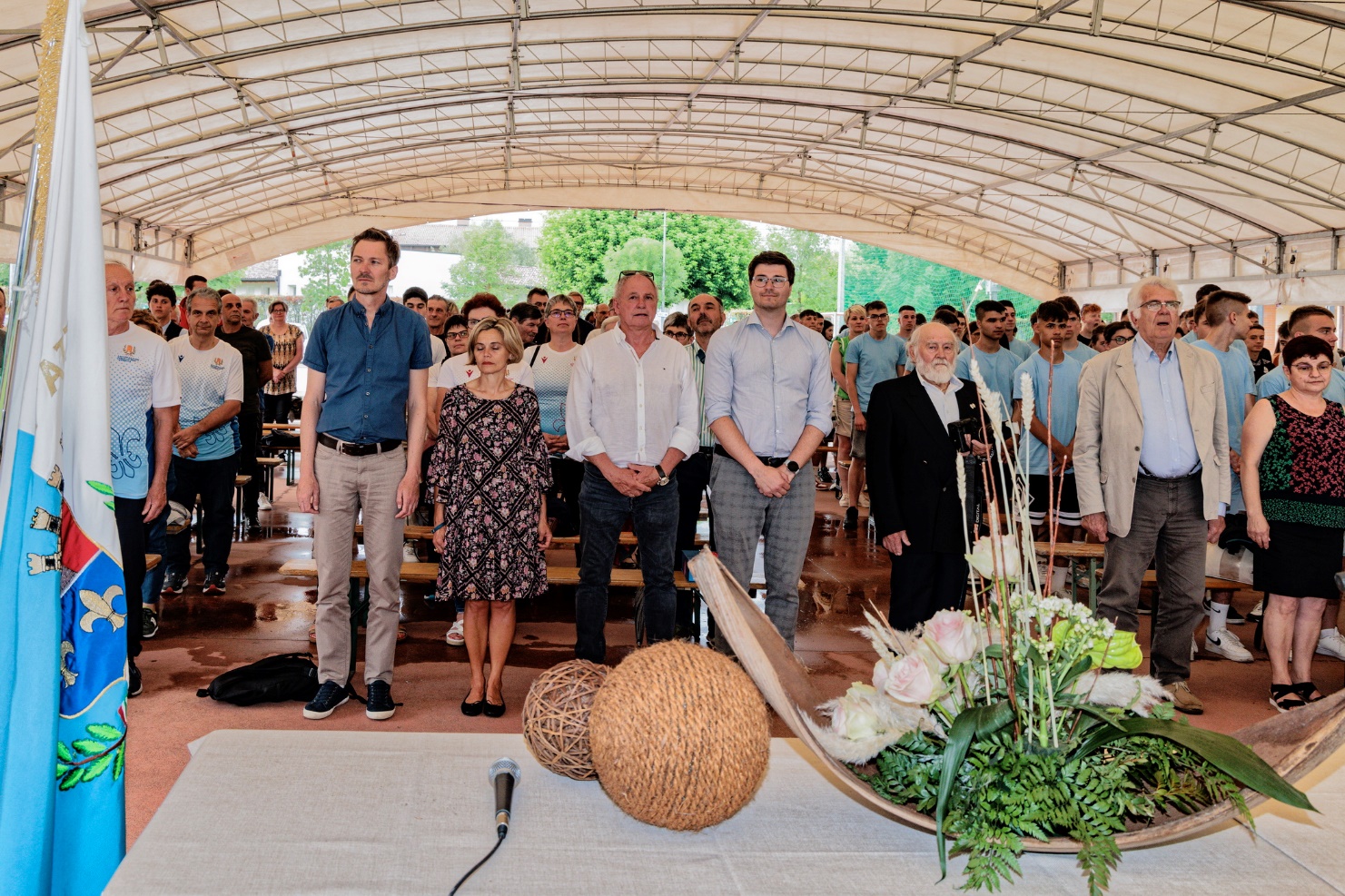 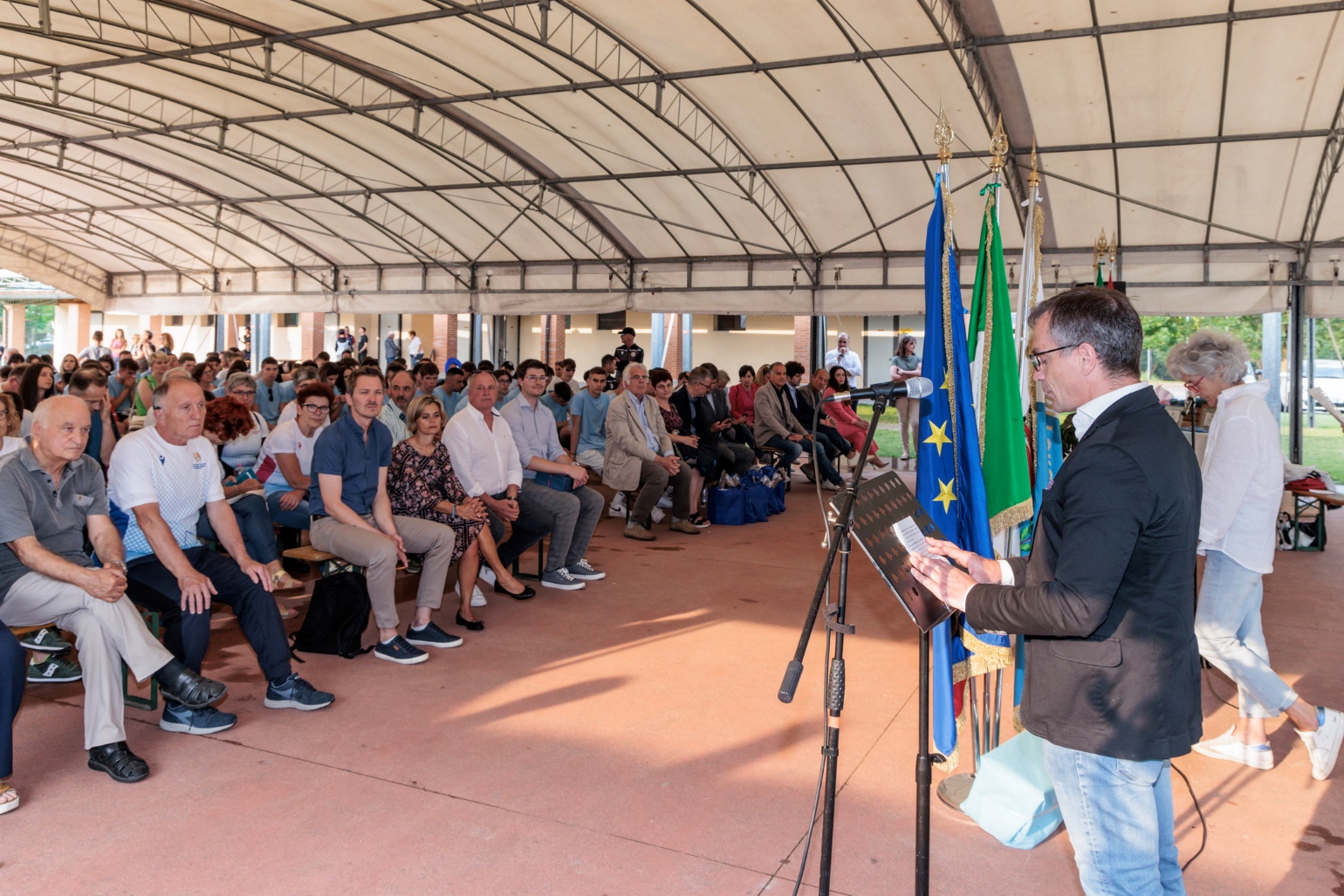 arch. MARCO SARTINI, sindaco di Porcia – sig. BONACZ JANOZ vicensindaco di  Berettyóújfalu – sig. GRADNITZER LUKAS assessore di Spittal al gemellaggio
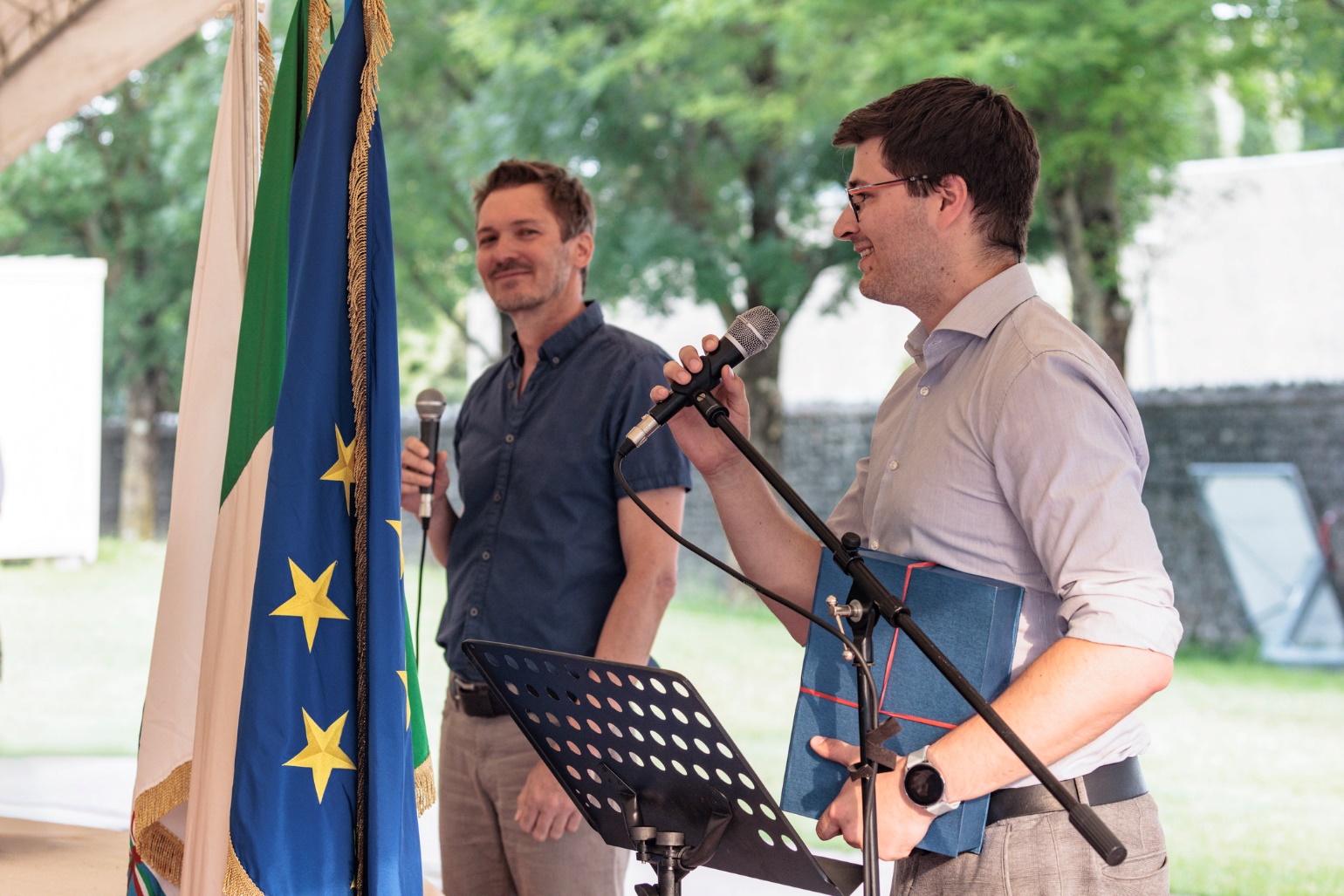 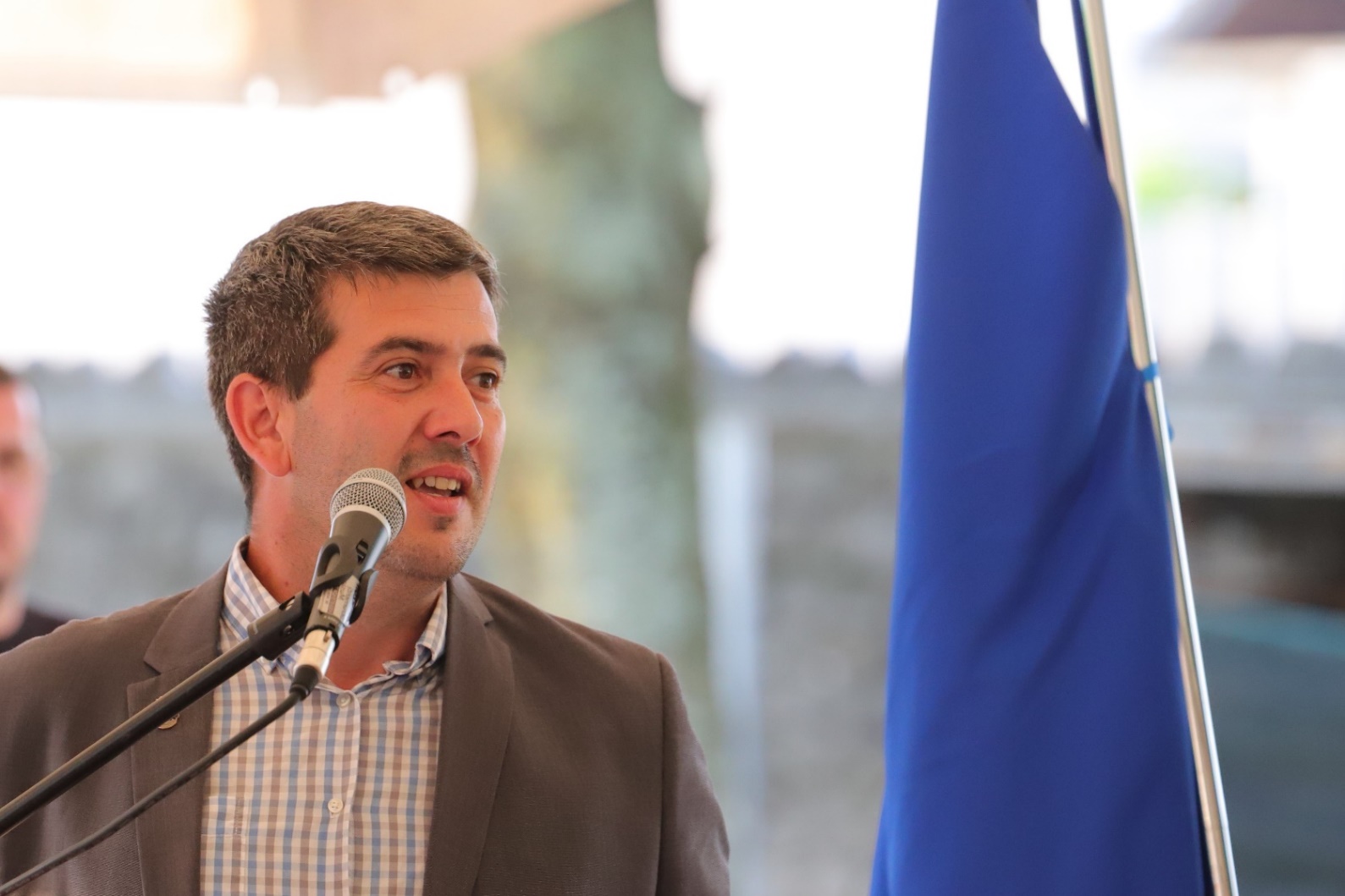 salutano       
le delegazioni
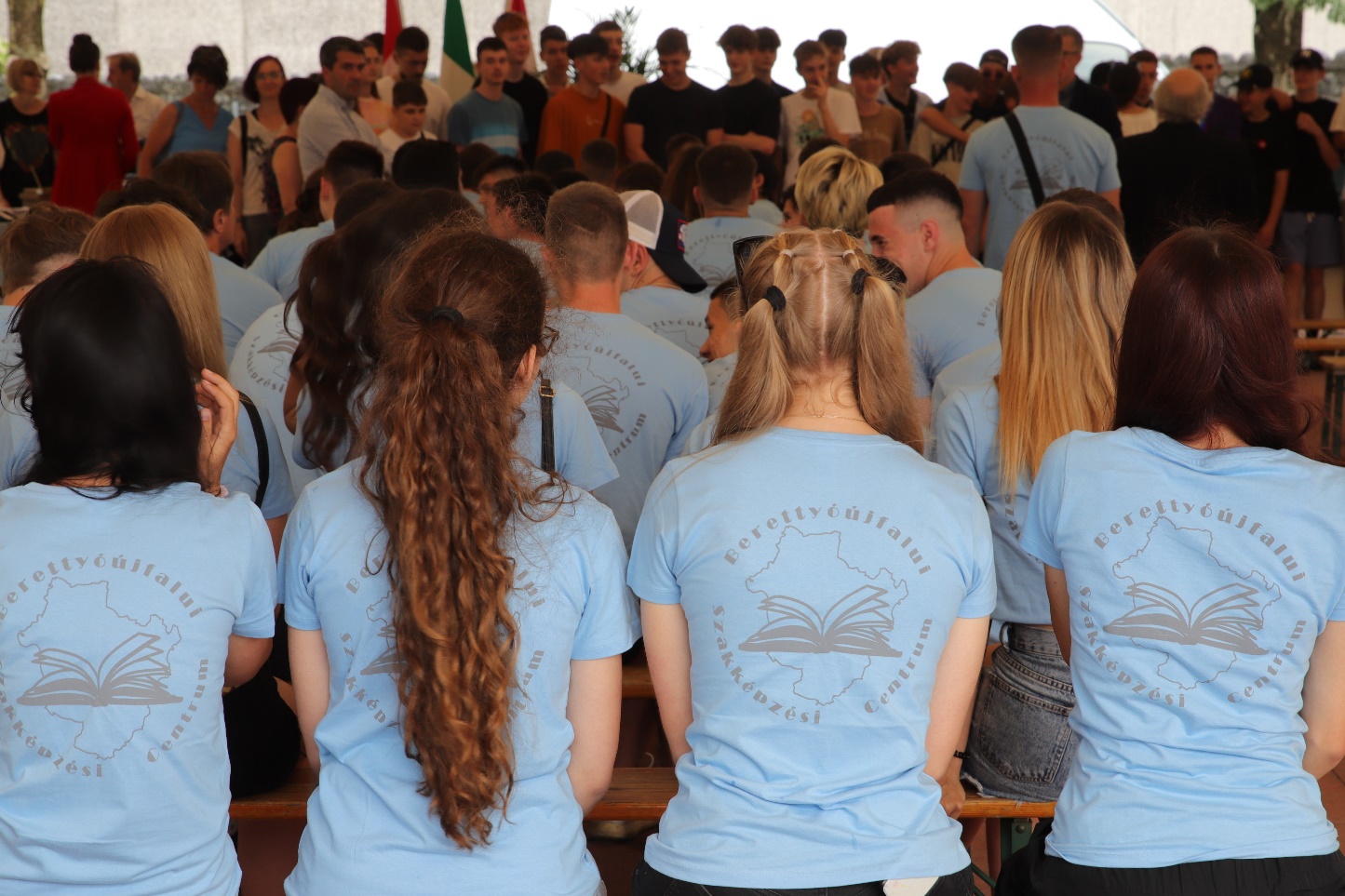 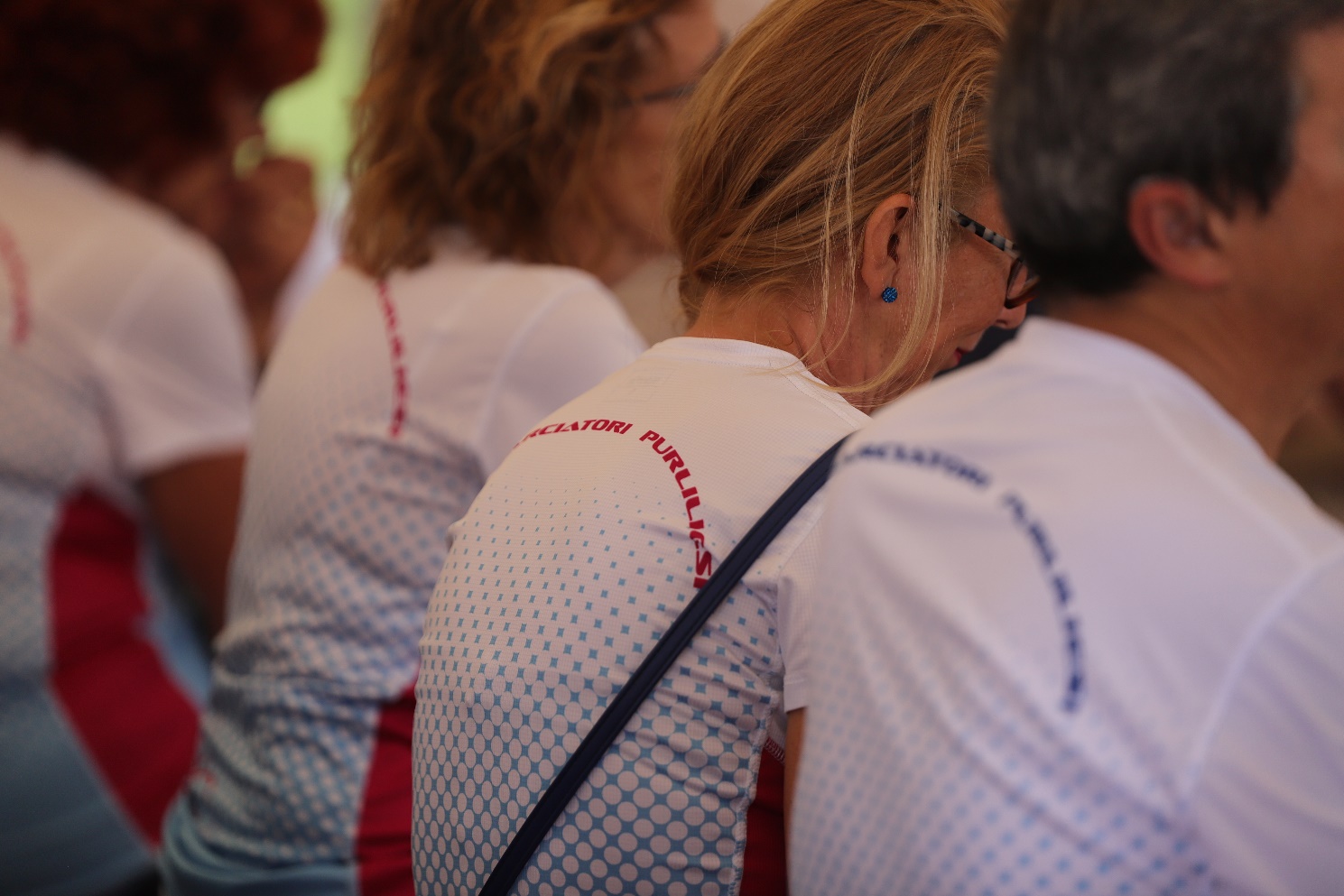 …a ringraziamento per la vostra preziosa partecipazione…
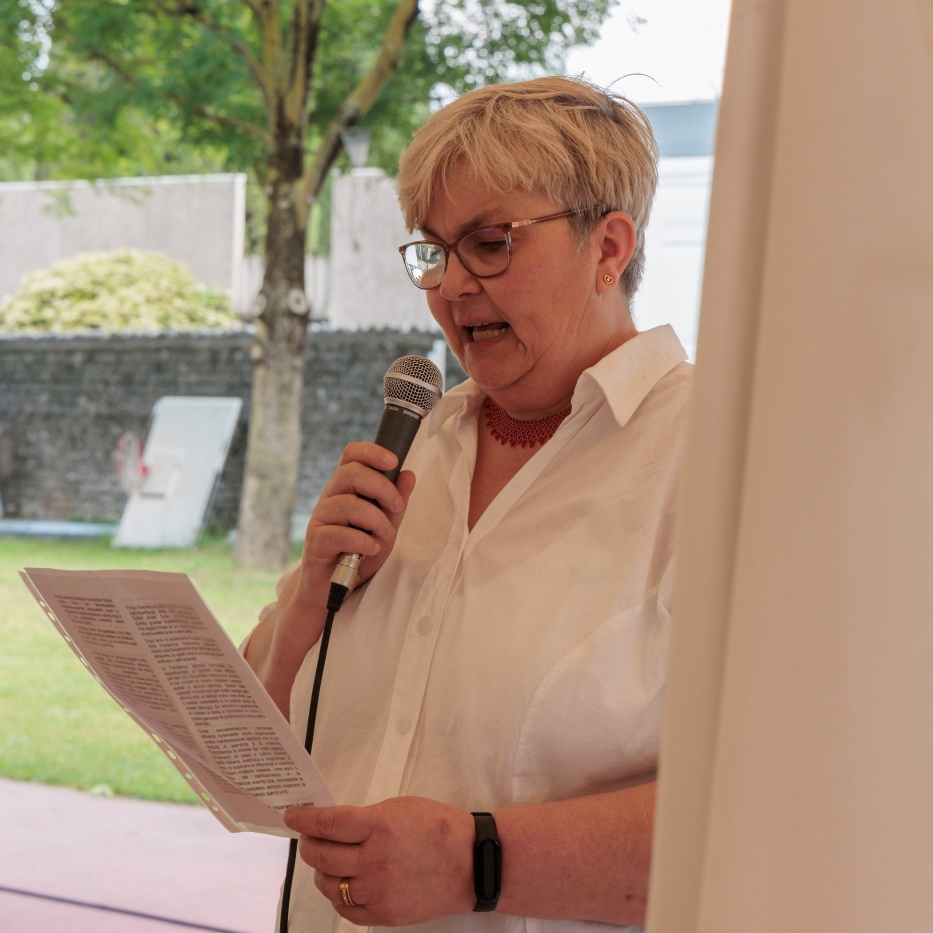 …für eure wertvolle Teilnahme dankend…
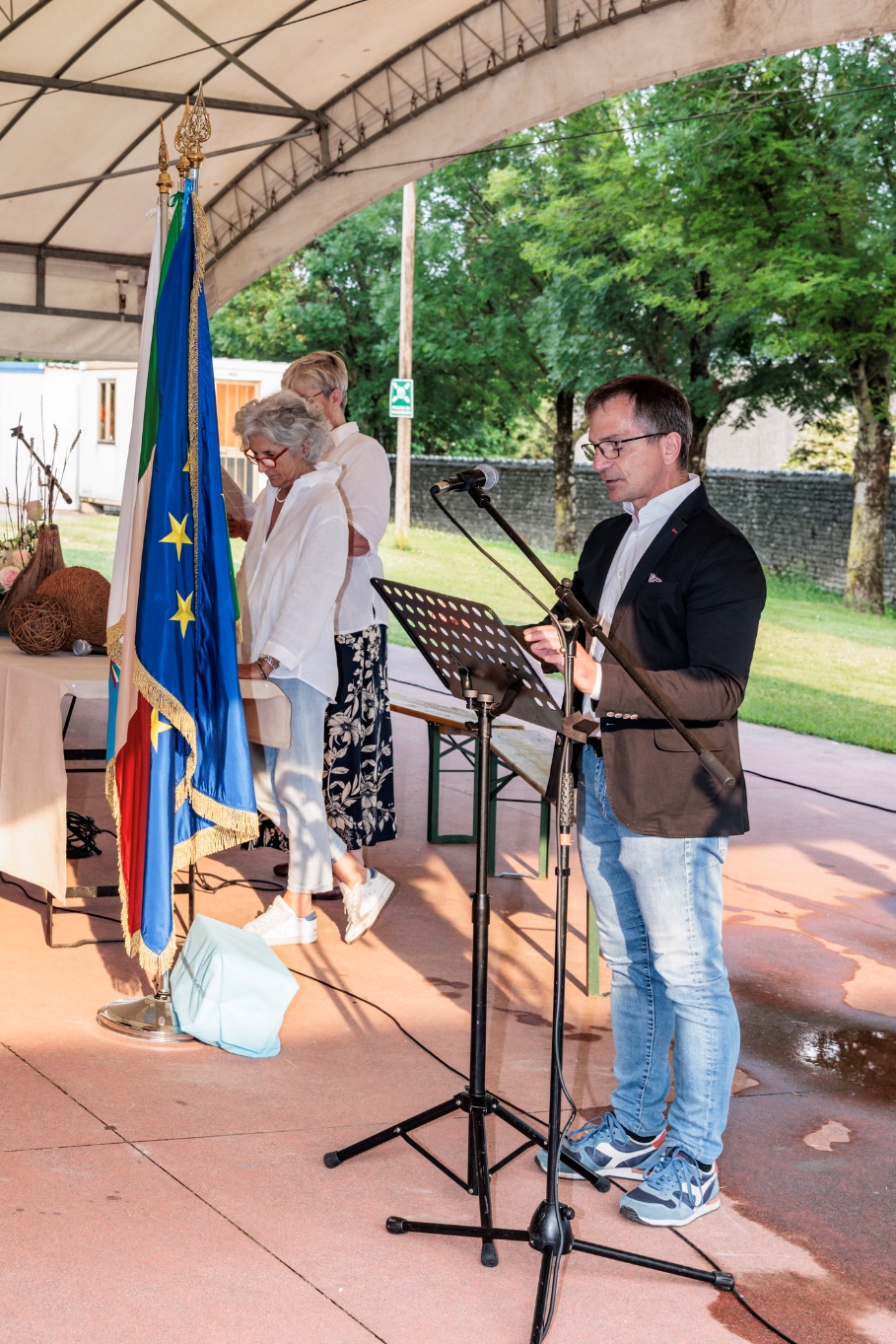 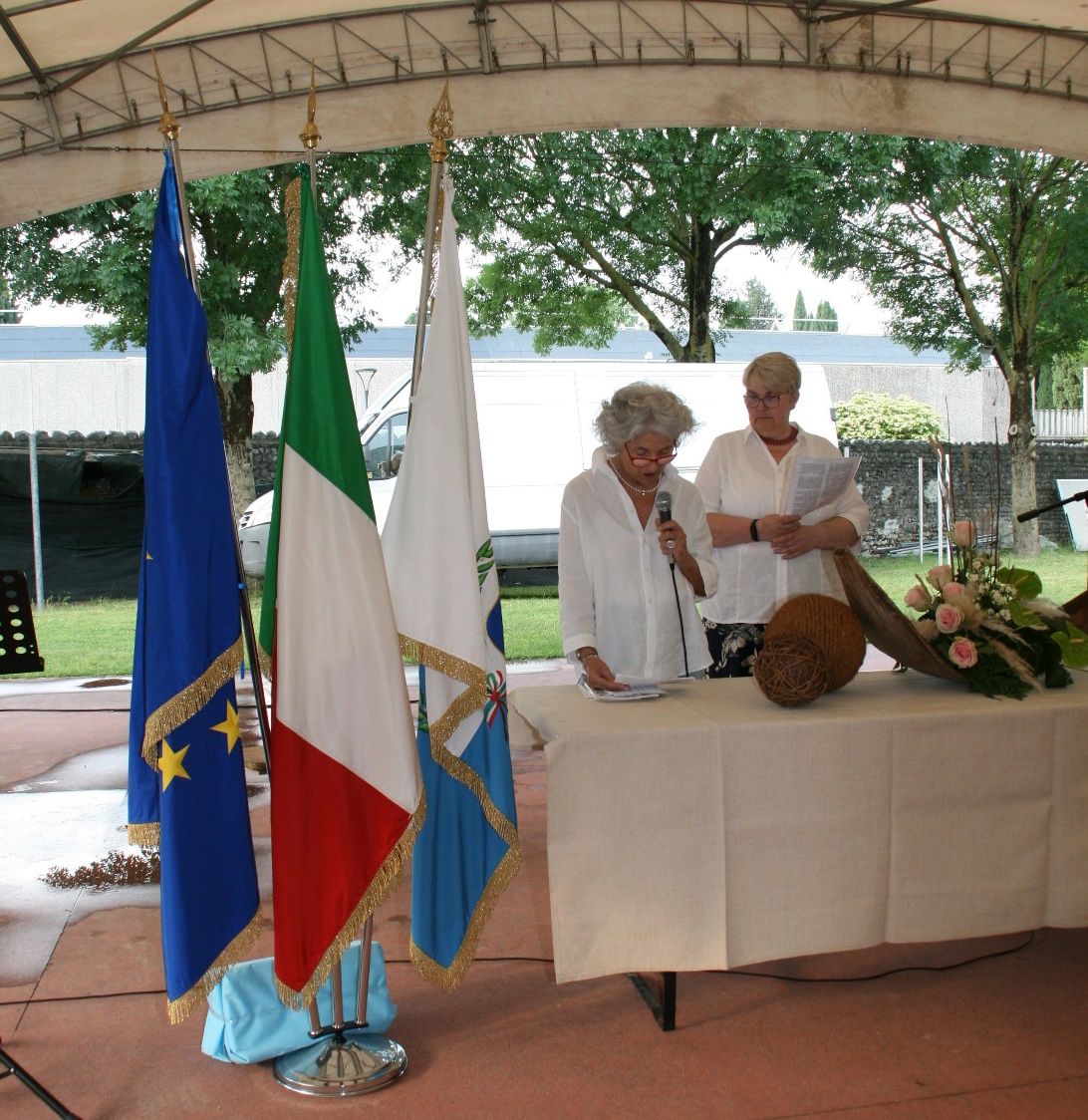 …köszönjük 
értékes részételét…
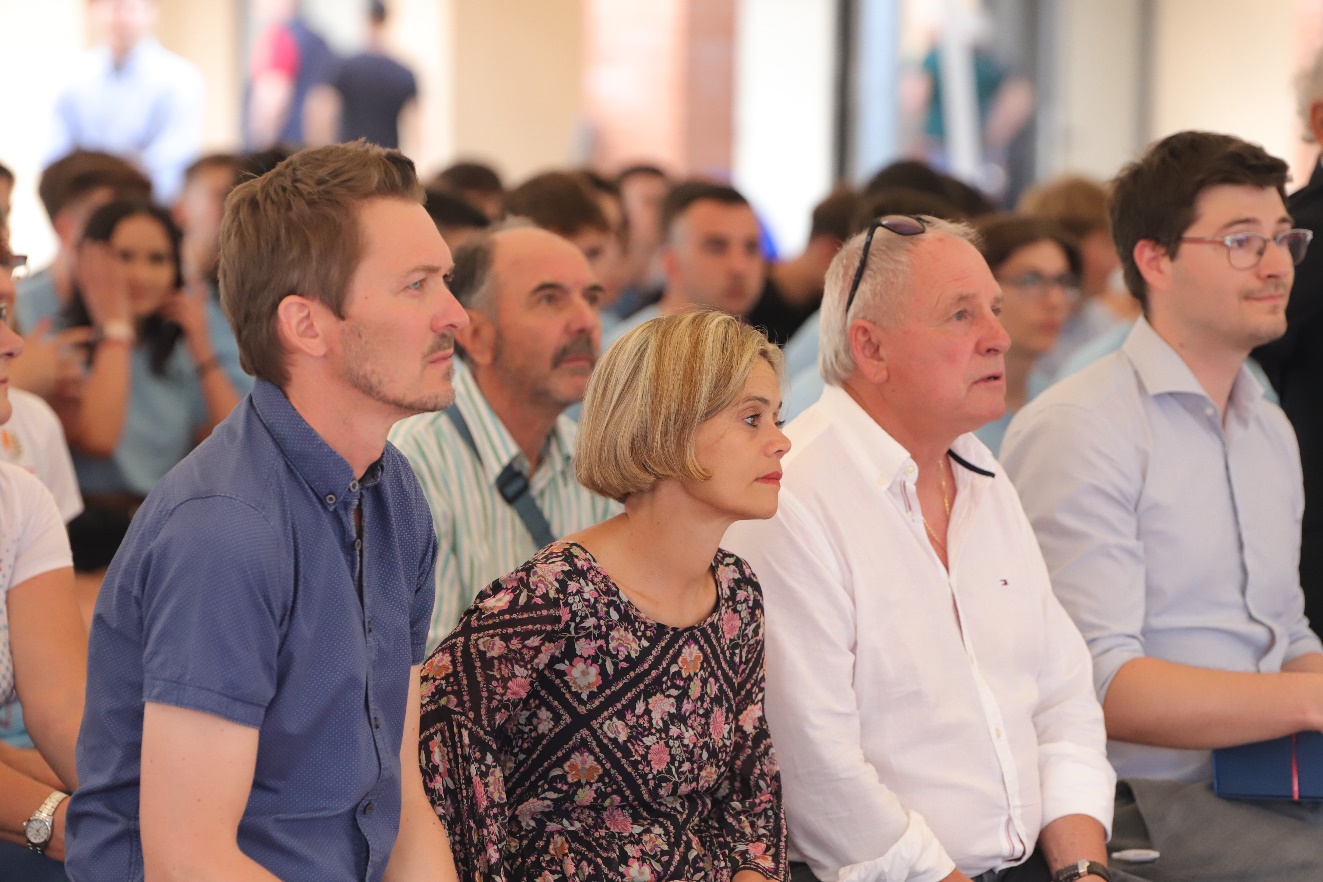 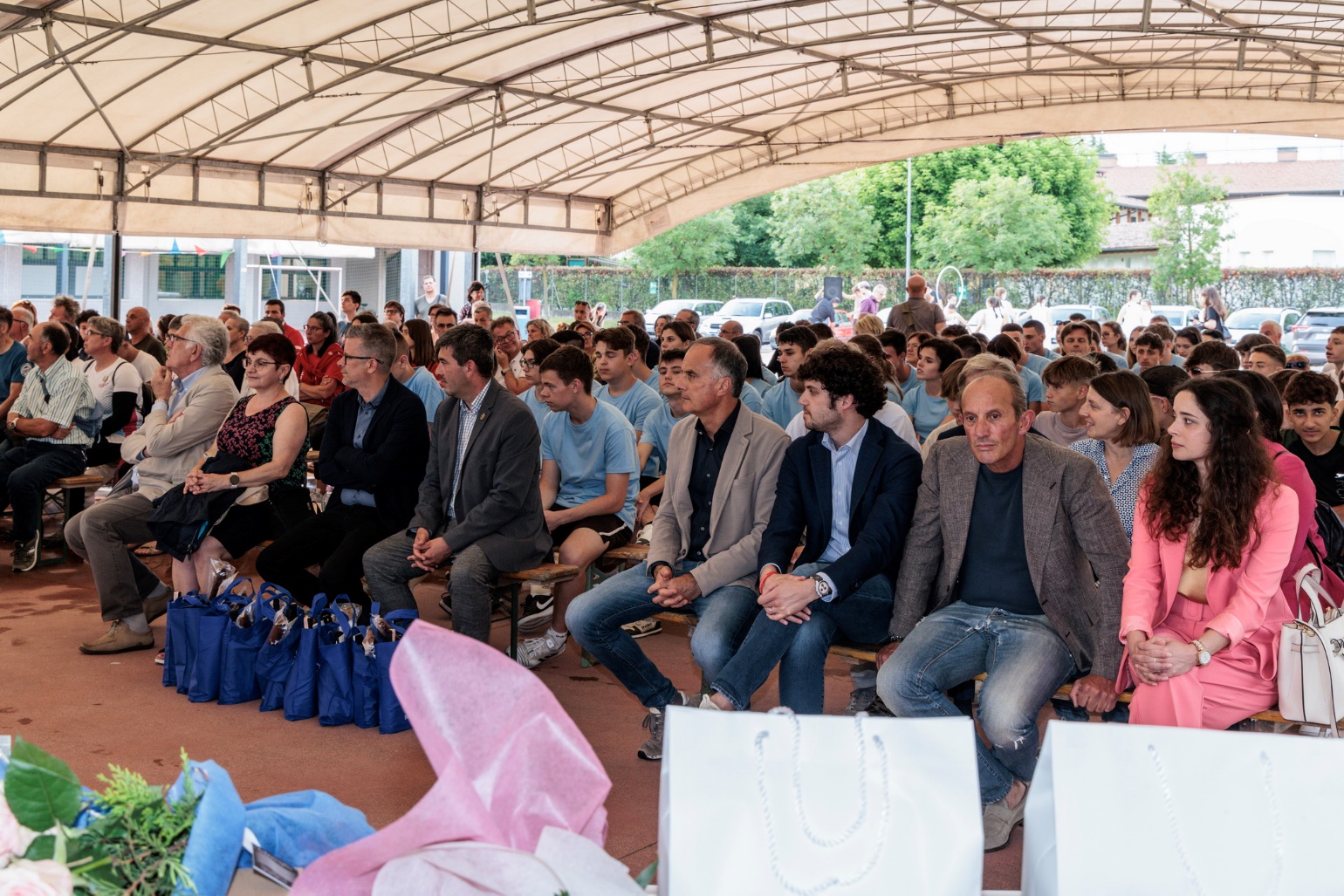 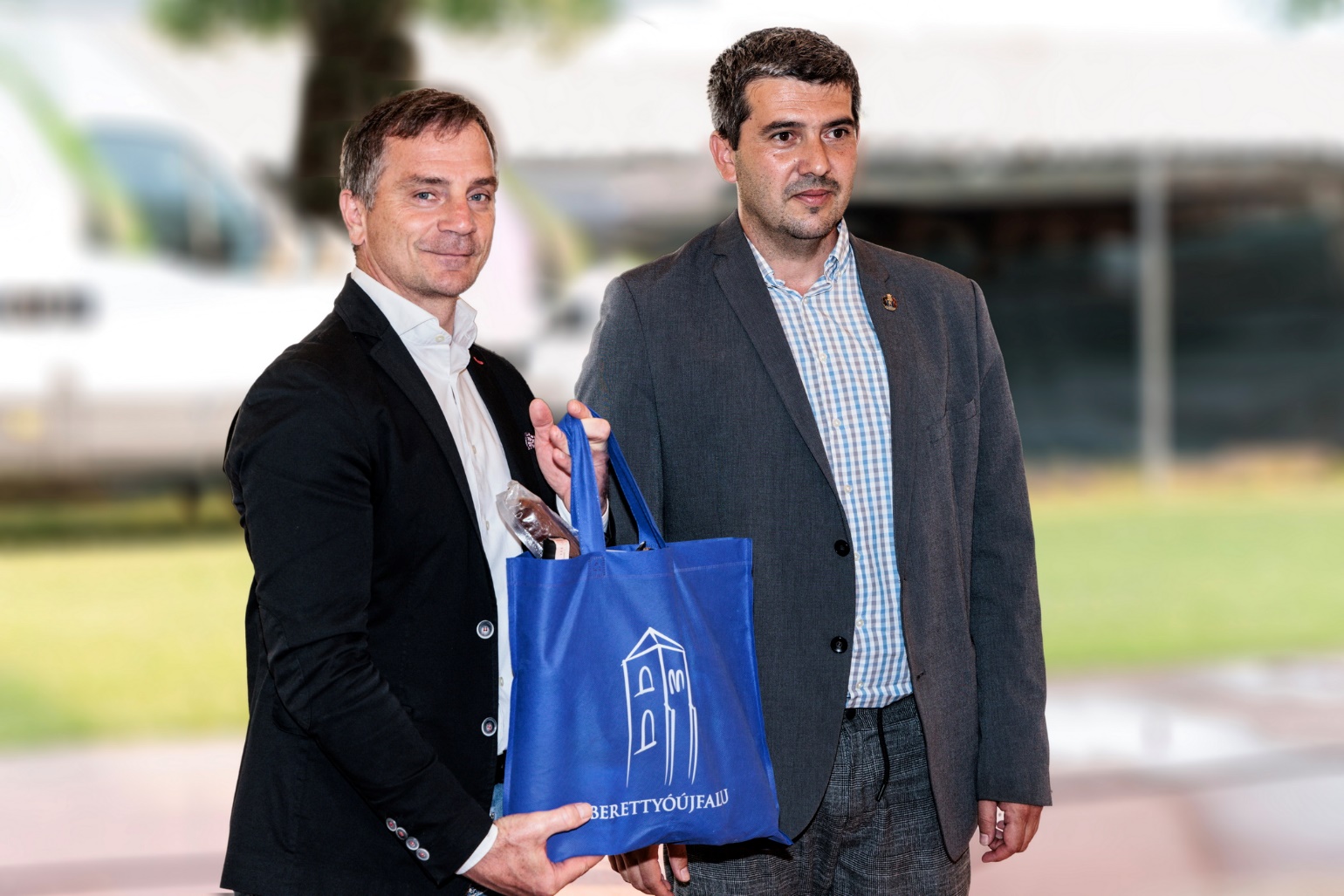 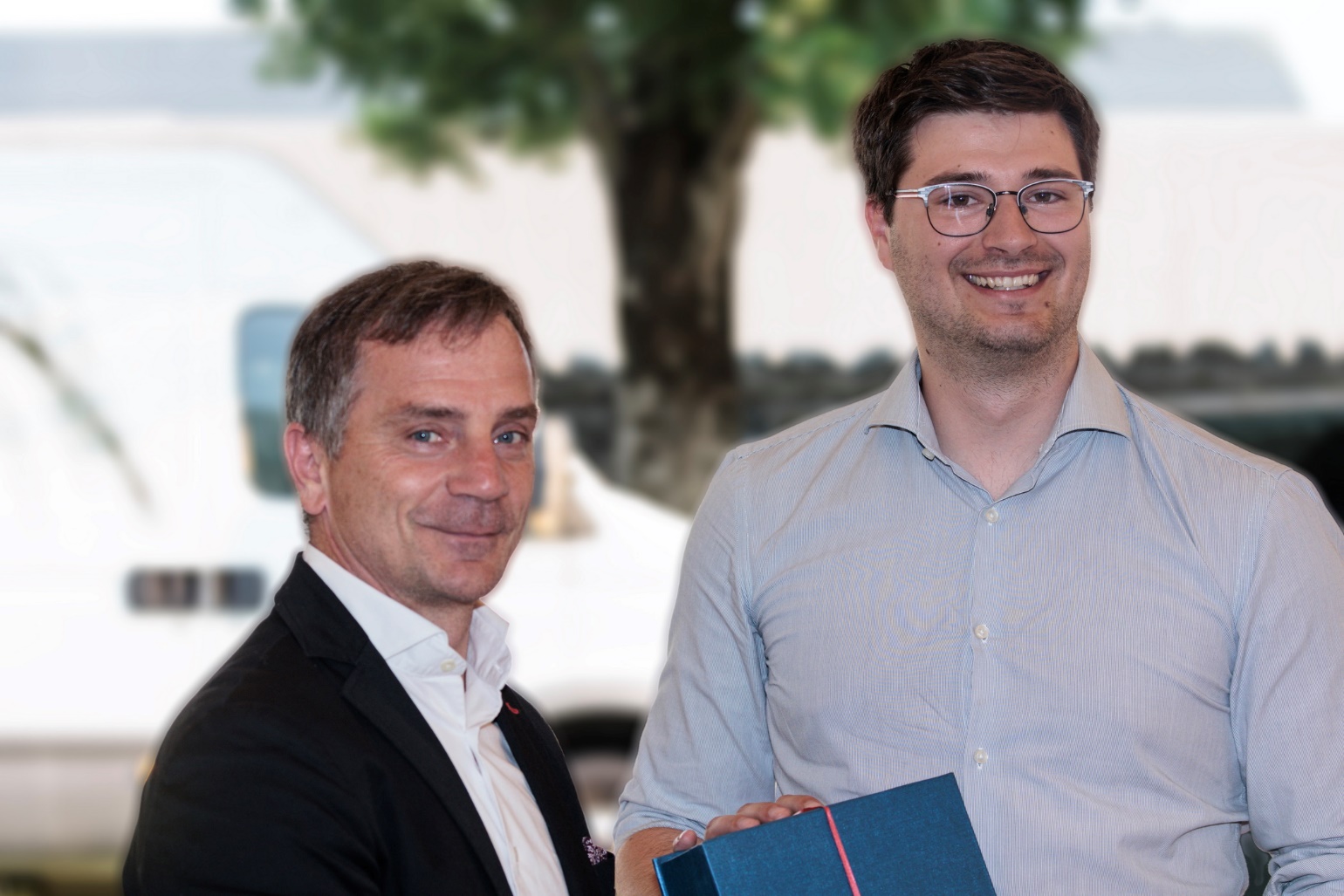 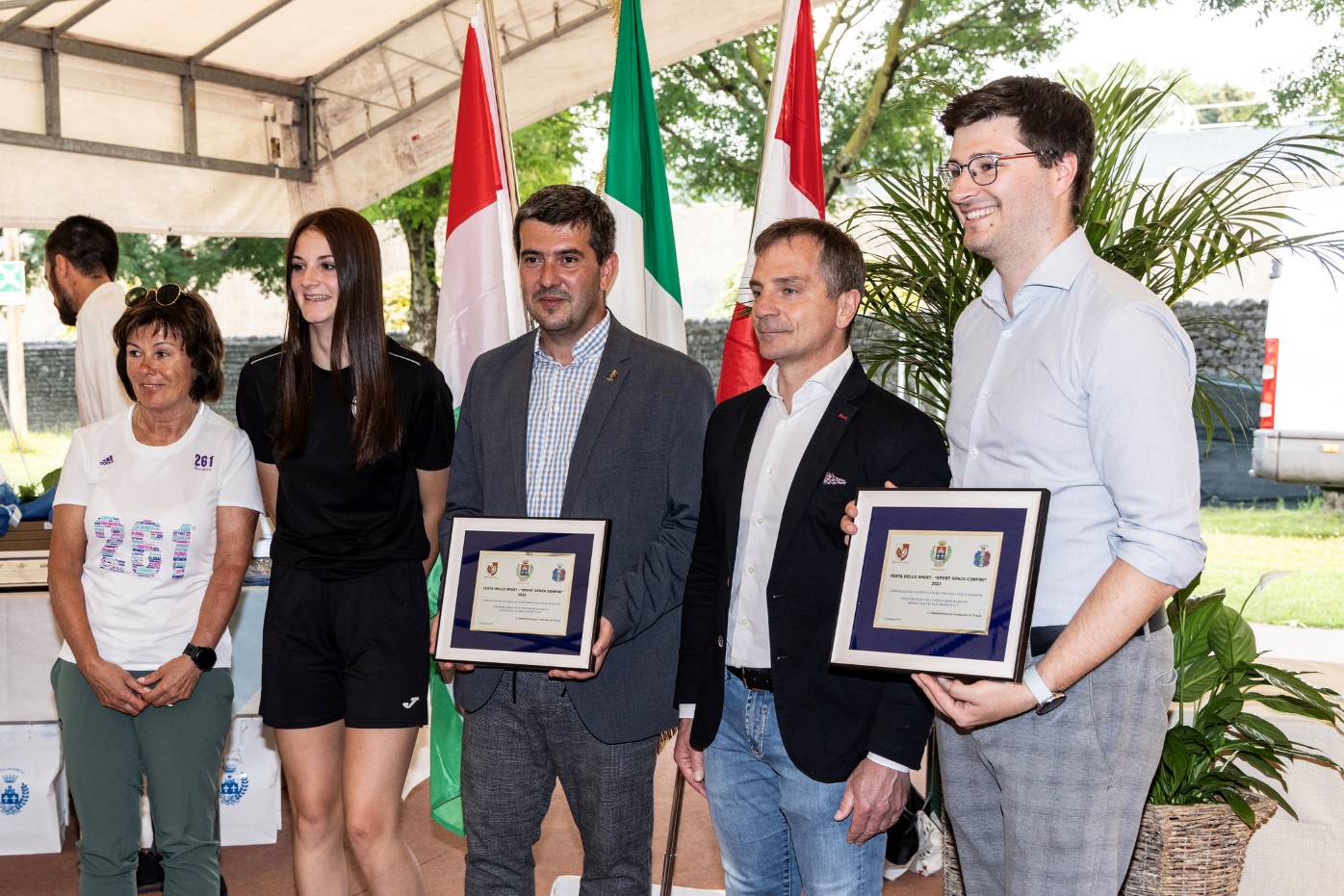 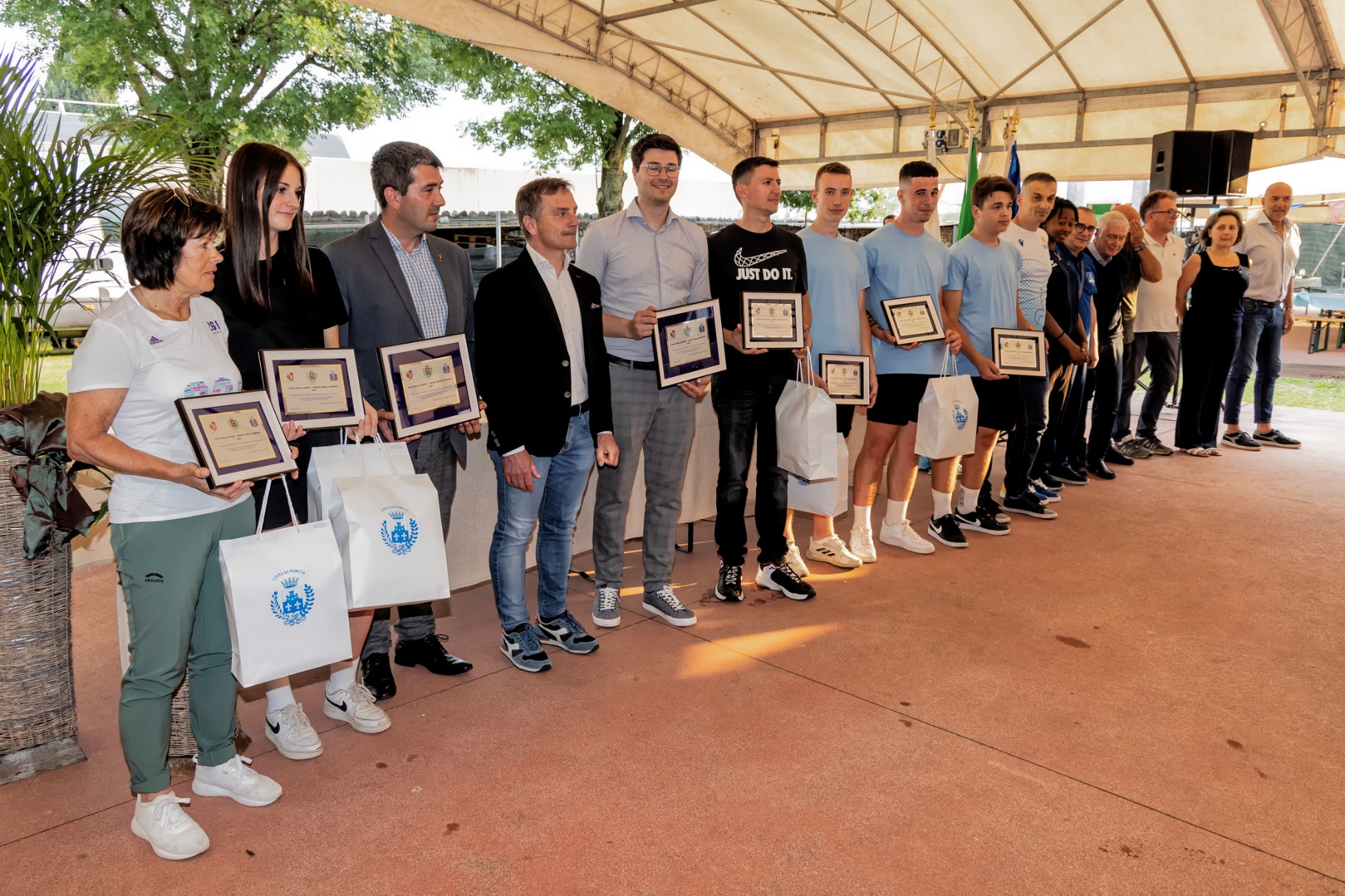 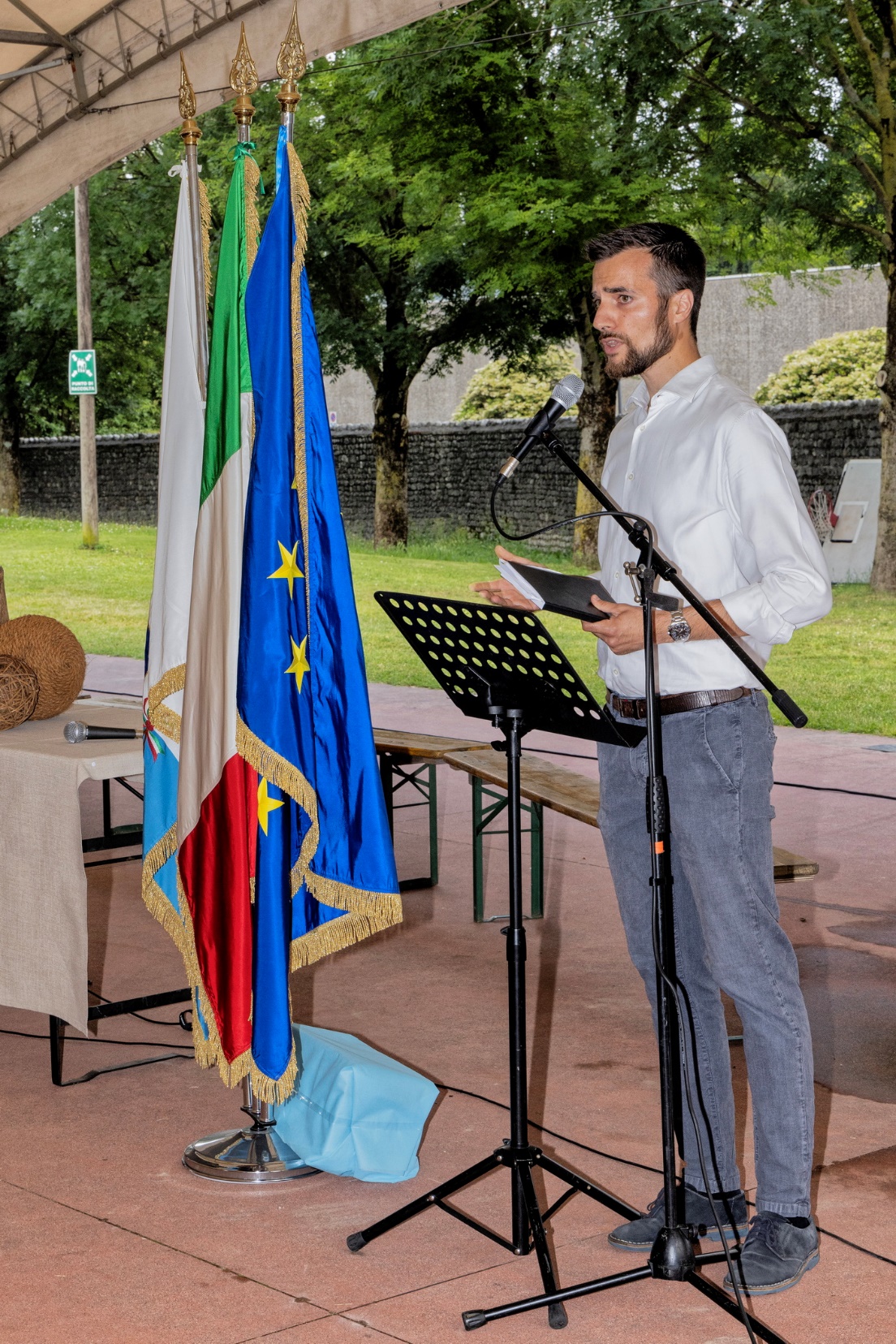 SPORT SENZA CONFINI:
l’ Assessore allo sport
Riccardo Turchet
 saluta le delegazioni sportive
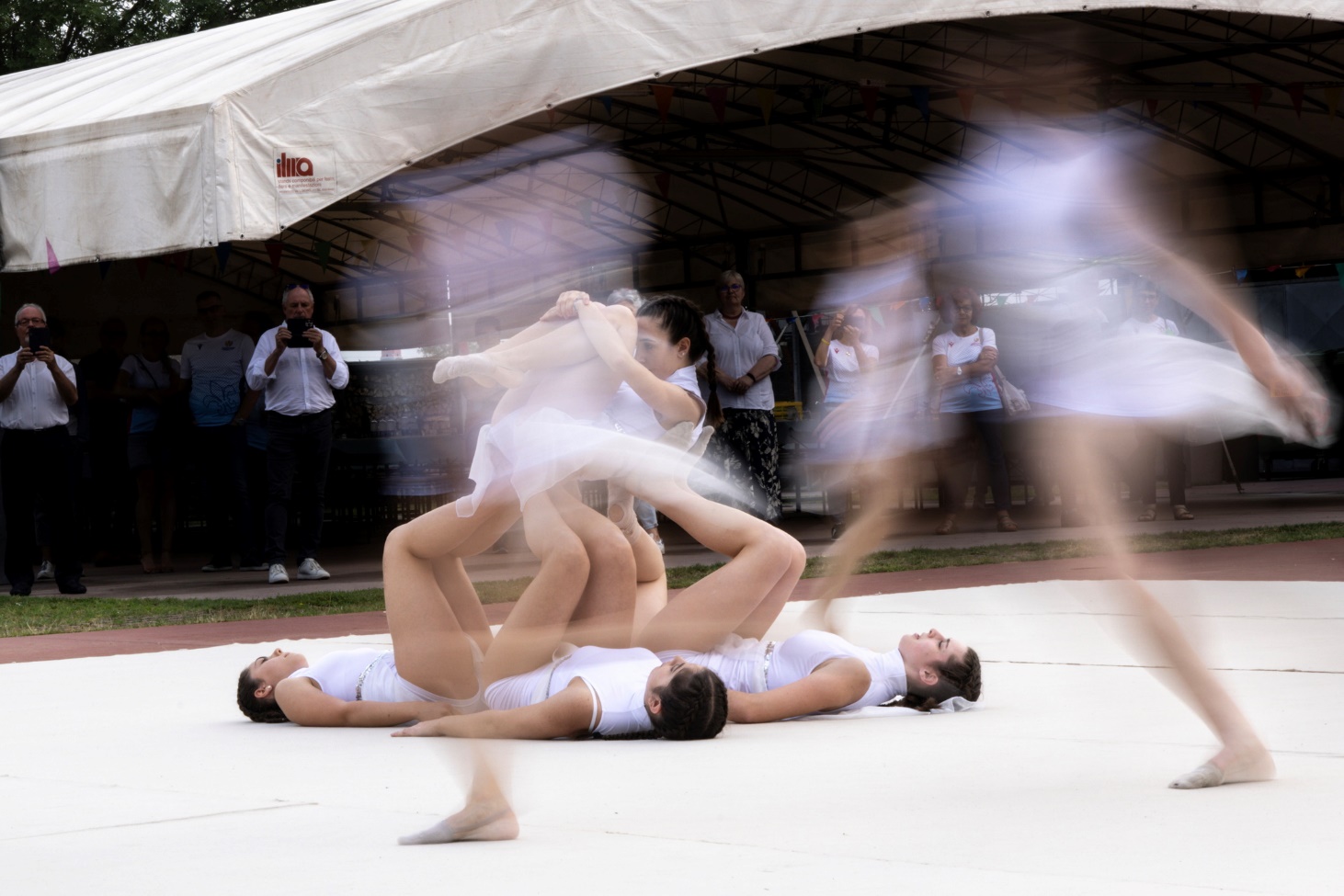 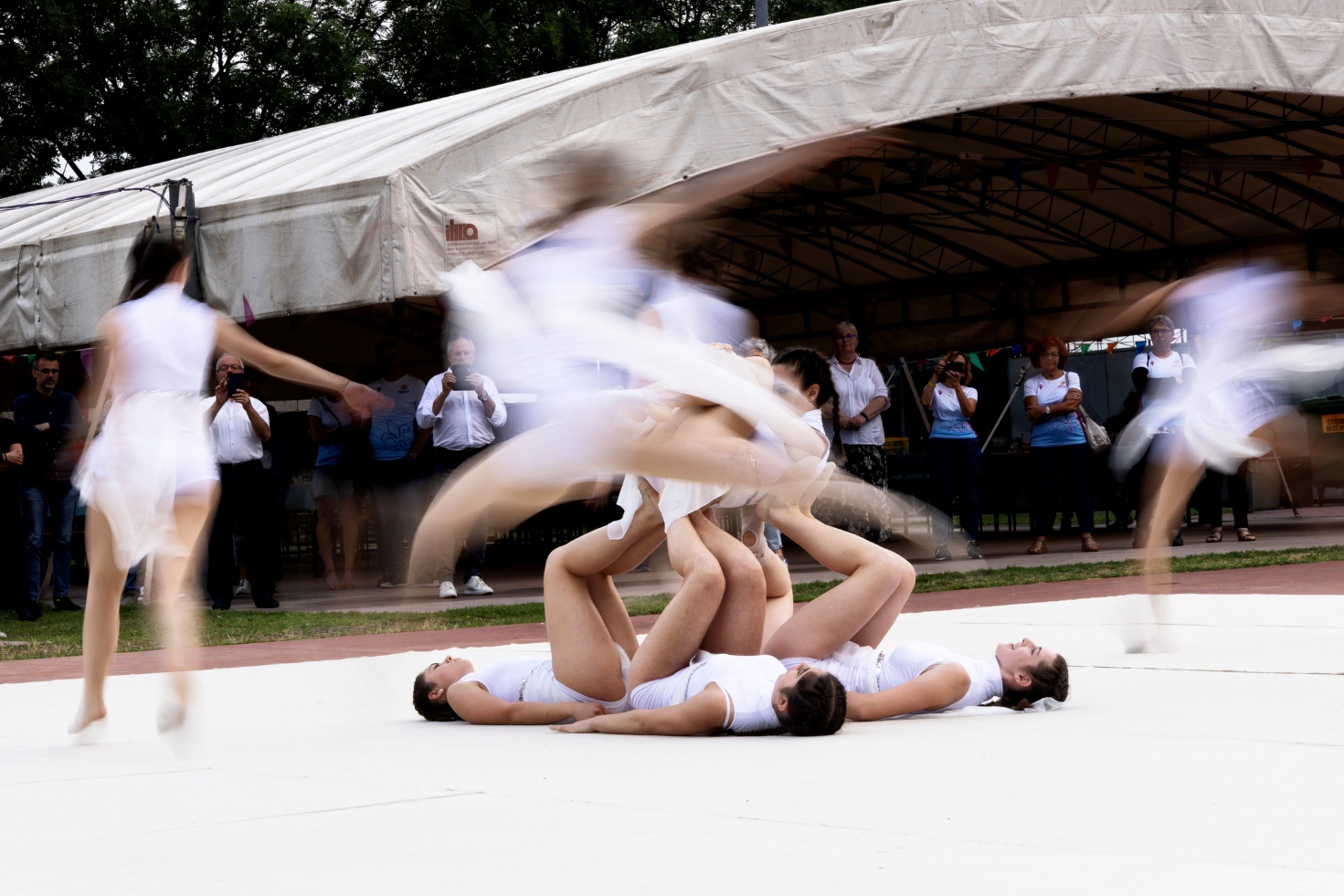 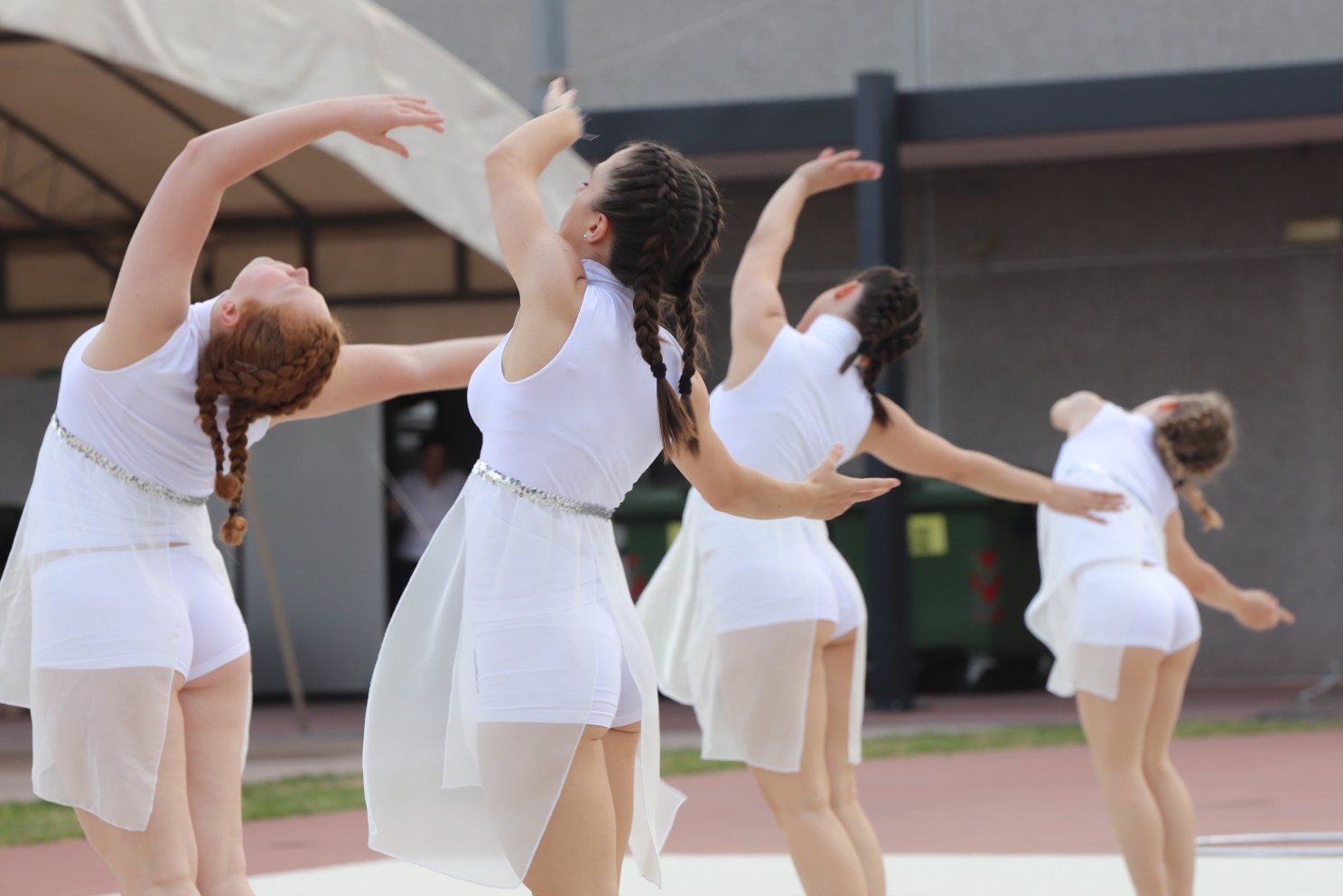 LIBERTAS PORCIA 
Atlete della squadra di
 ginnastica coreografata
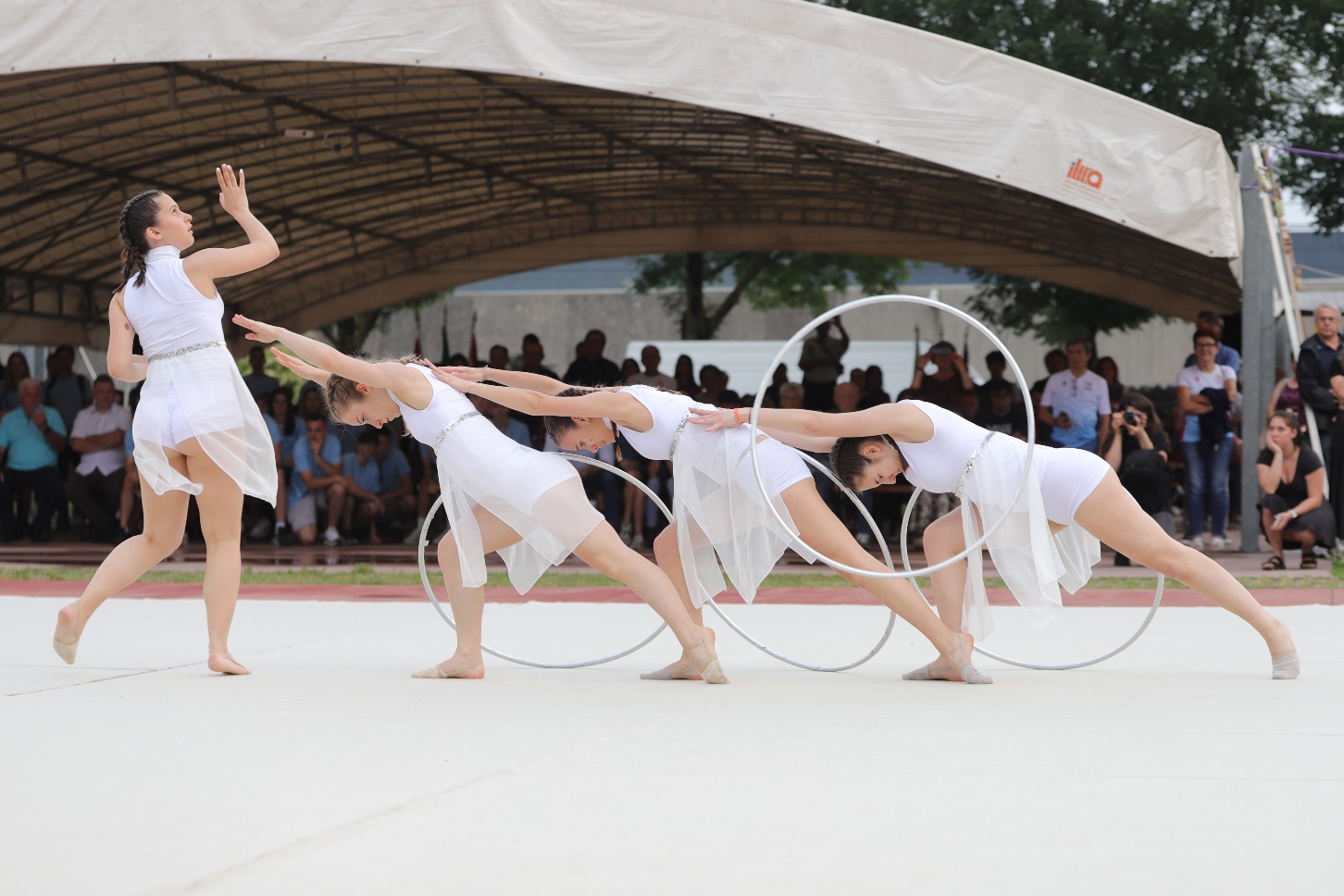 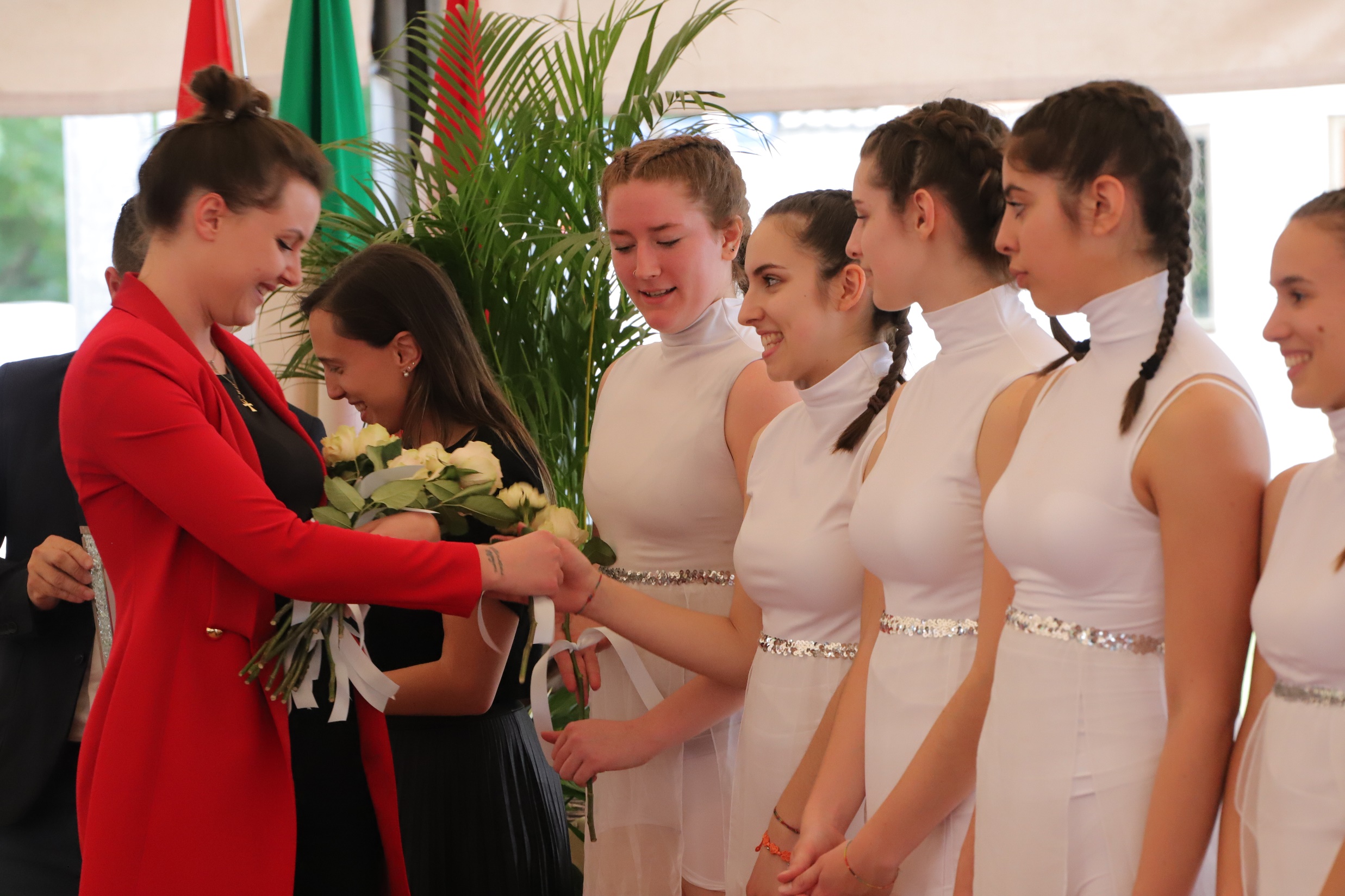 PREMIAZIONE LIBERTAS PORCIA 
Atlete ginnastica coreografata
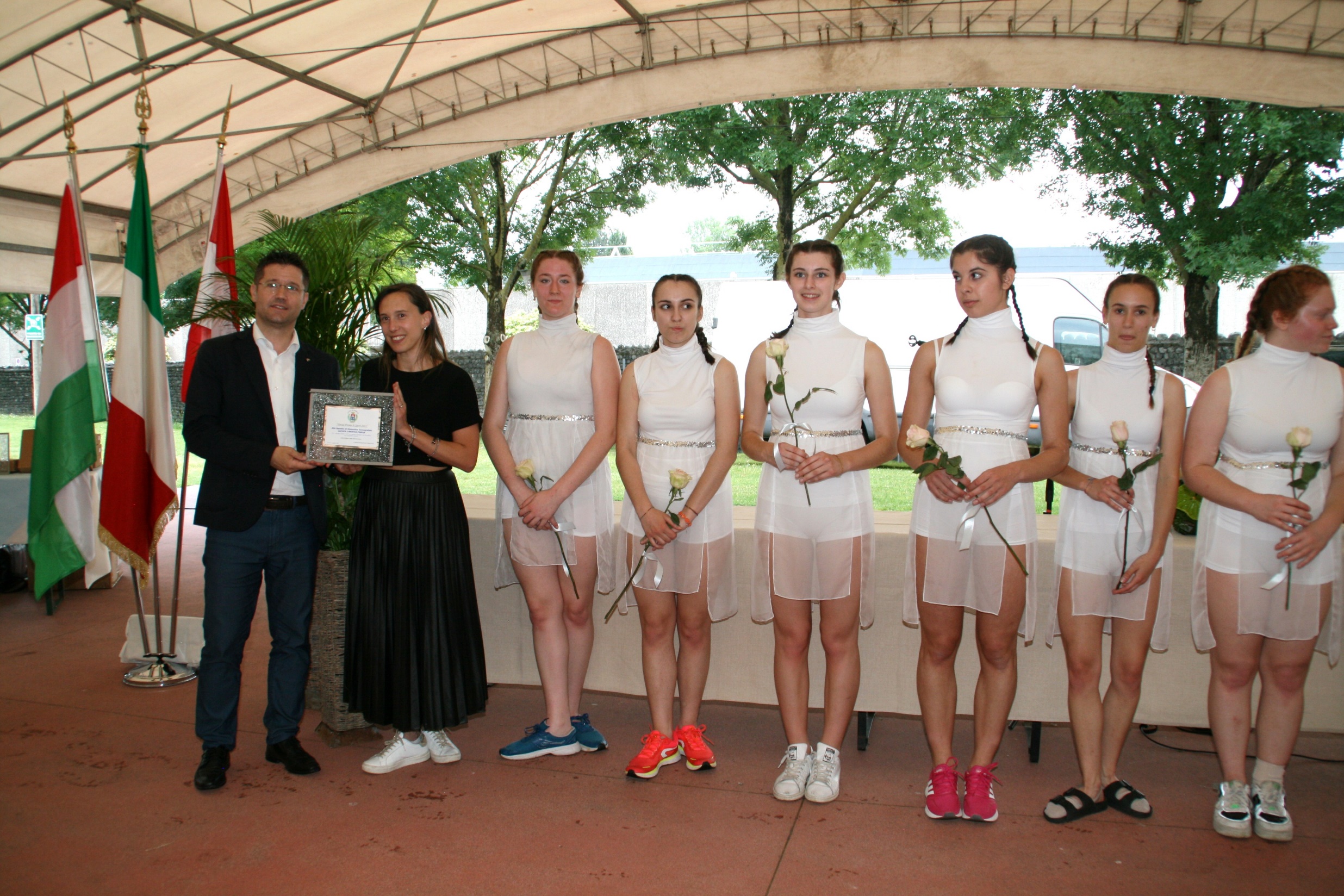 MAURMAIR MARKUS, CONSIGLIERE REGIONALE, PREMIA LE ATLETE LIBERTAS
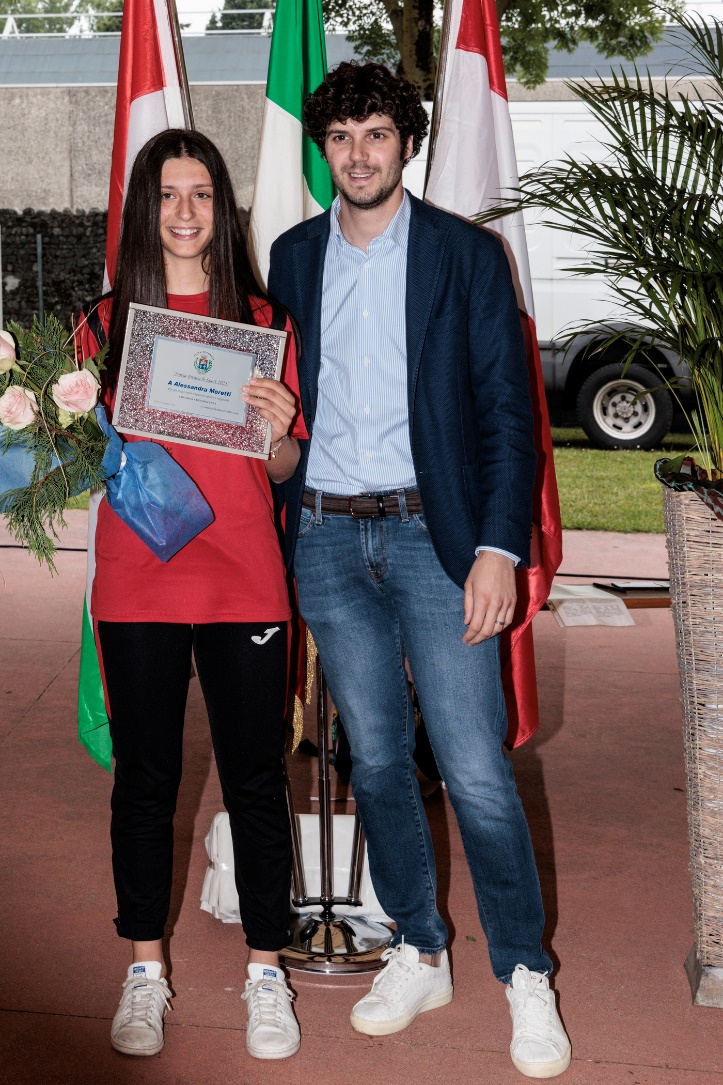 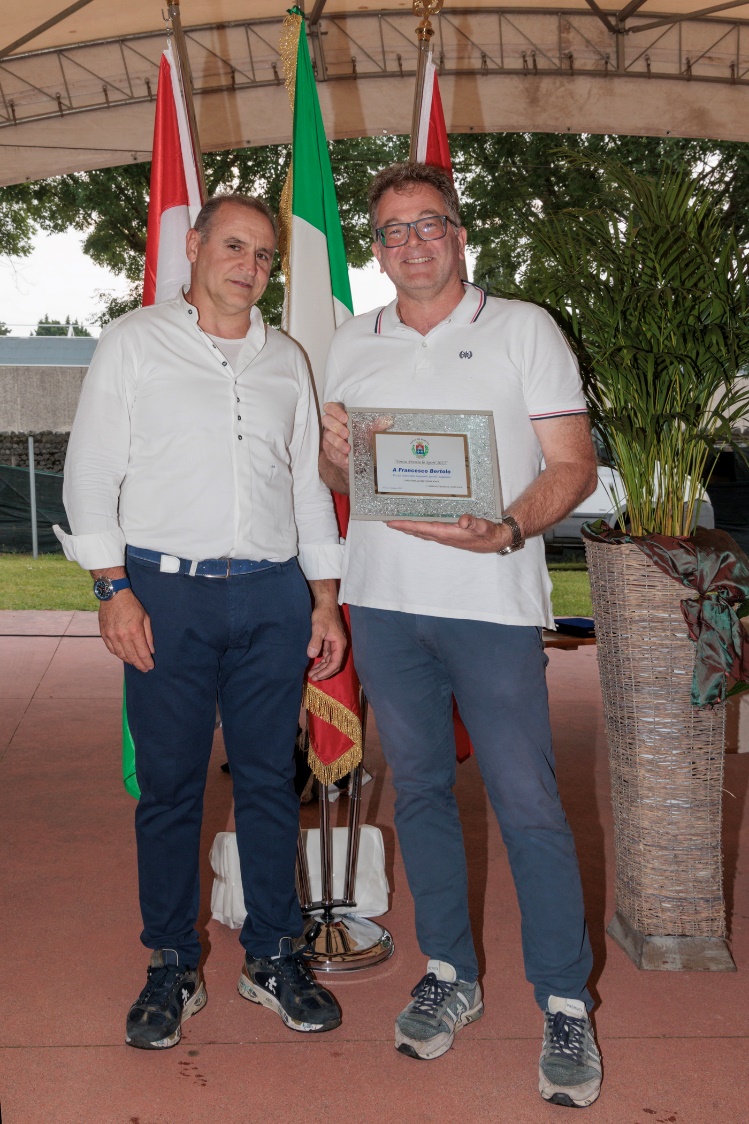 PORCIA PREMIO ALLO SPORT
VICESINDACO LORENA BLARASIN
 PREMIA
 ESTER REBELLATO 
PATTINAGGIO CORSA 
(NEW ROLLER)
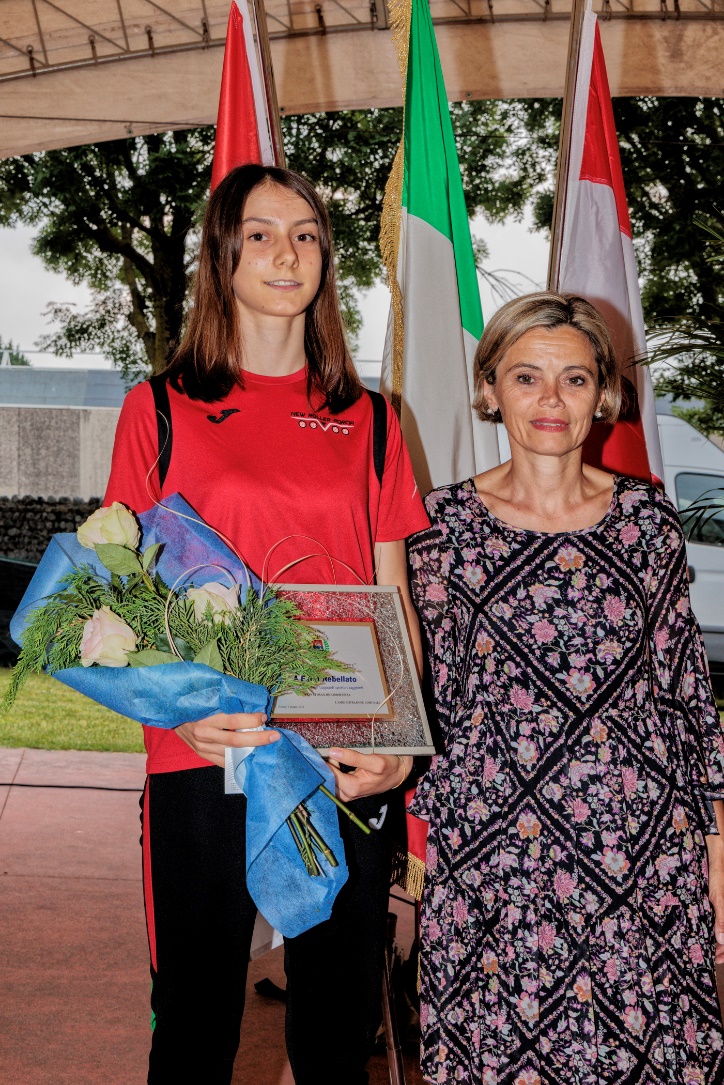 SIMONE POLESELLO, CONSIGLIERE REGIONALE, PREMIA
ALESSANDRA MORETTI PATTINAGGIO CORSA 
(NEW ROLLER)
ALBERTO BASSO, CONSIGLIERE COMUNALE, PREMIA 
FRANCESCO BERTOLO 
(NEW ROLLER)
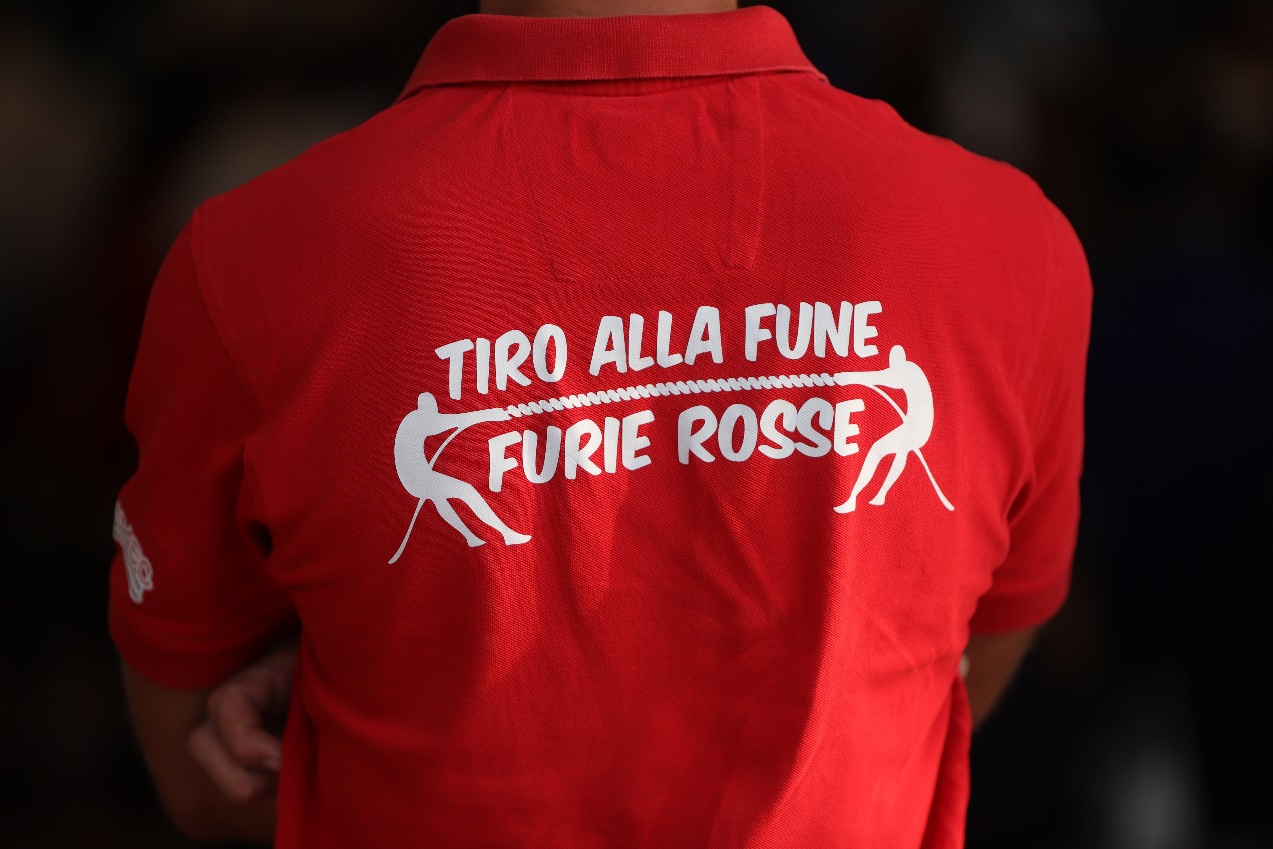 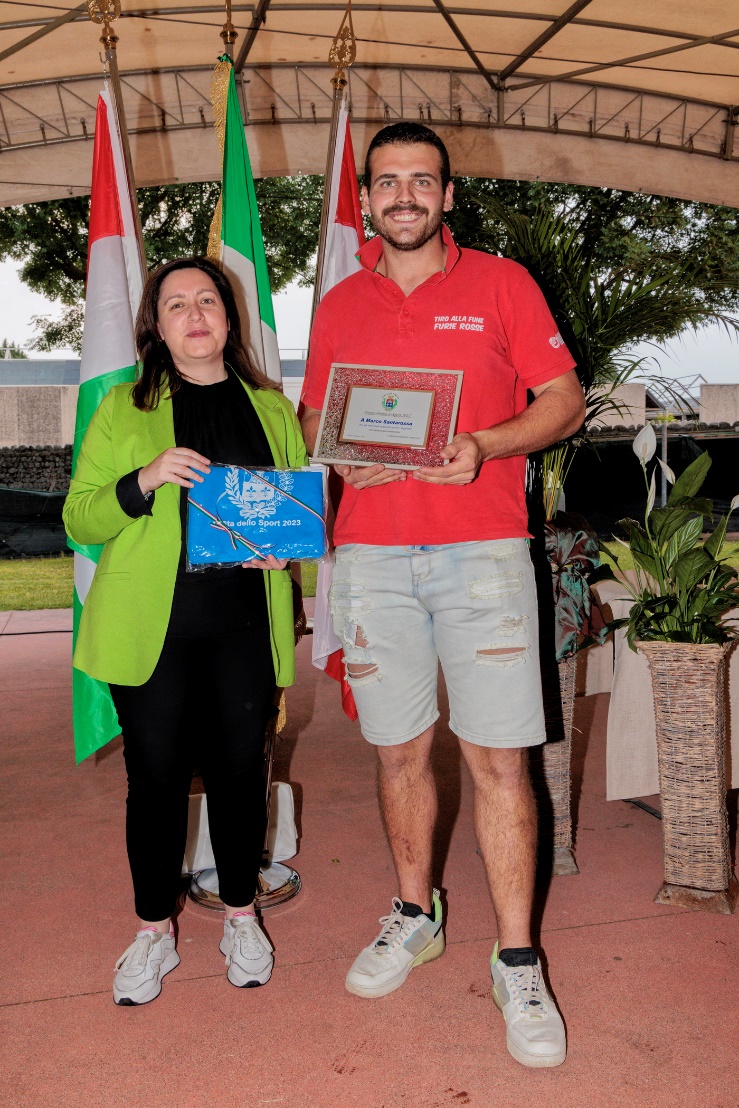 MARTINA ZANETTI, CONSIGLIERE COMUNALE, 
PREMIA
 MARCO SANTAROSSA
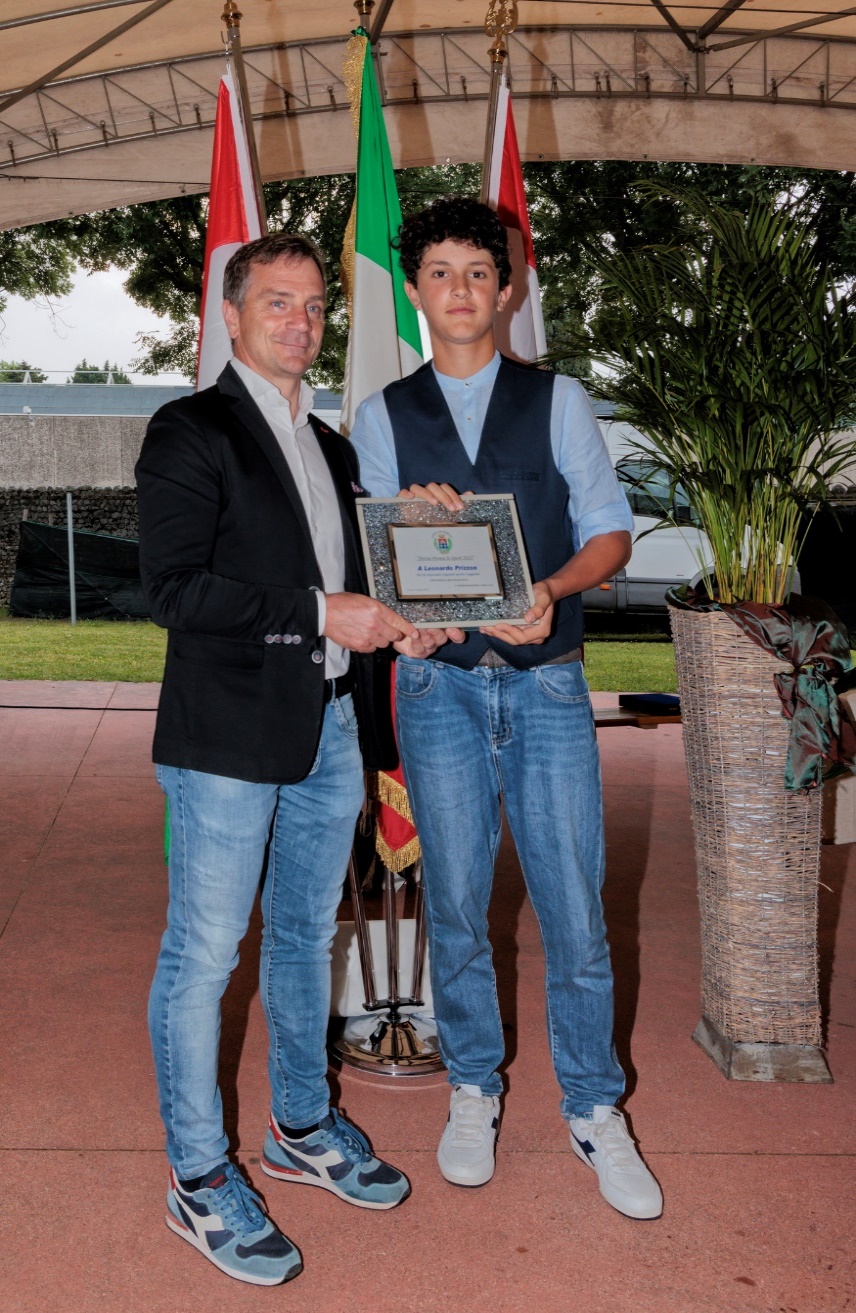 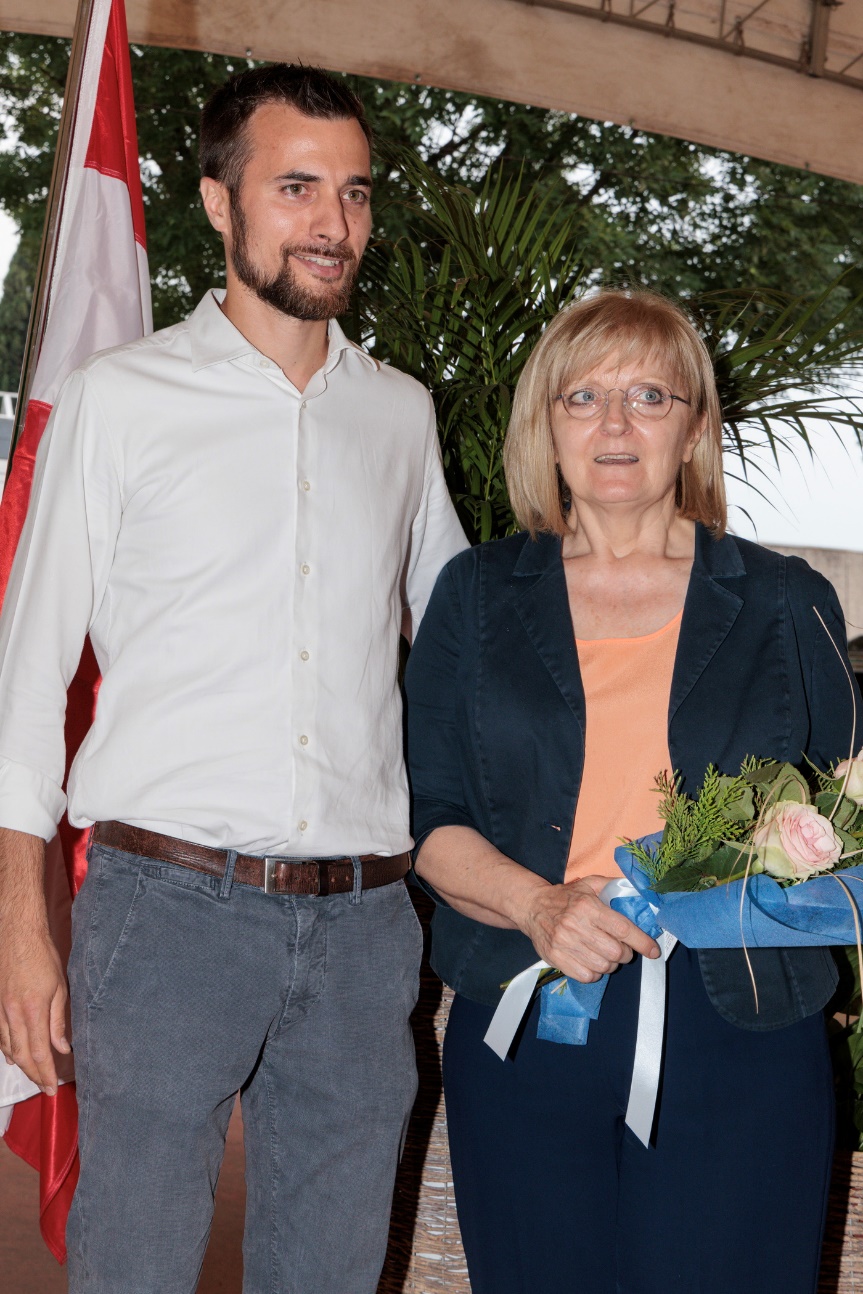 DORINO DE CRINIS,
GIA’ ASSESSORE ALLO SPORT, PREMIA
SILVANO BORTOLIN 
ASD MARCIATORI PURLILIESI
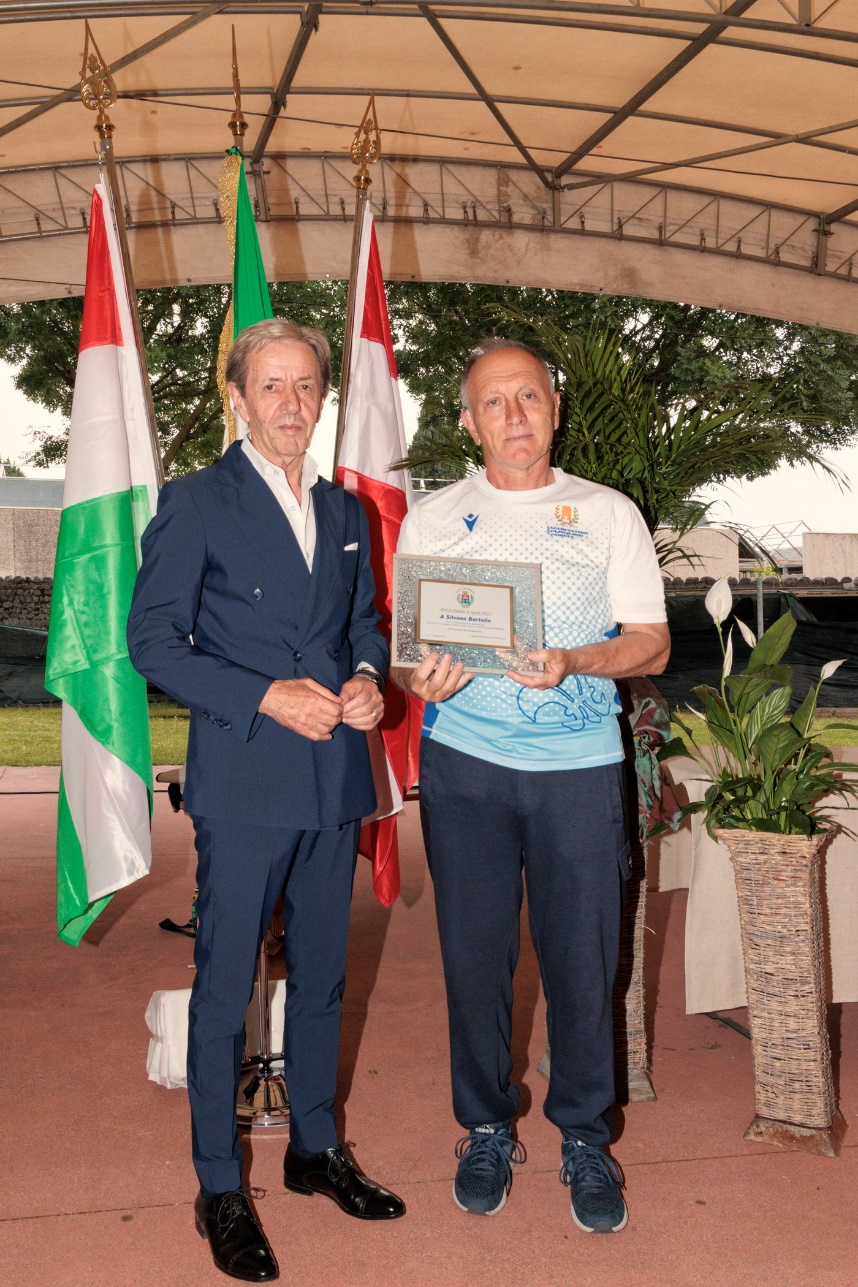 ASS. TURCHET RICCARDO 
RINGRAZIA 
PROF.SSA M. AMBROSIO DELEGATA CONI
IL SINDACO, arch. MARCO SARTINI, PREMIA 
LEONARDO PRIZZON 
ASTROS PORCIA BASEBALL
SABATO 10 GIUGNO 2023 SPORT SENZA CONFINI – PALESTRA CORNACCHIA 
TORNEO DI PALLACANESTRO- PORCIA - SPITTAL a.d. DRAU - BERETTYÓÚJFALU
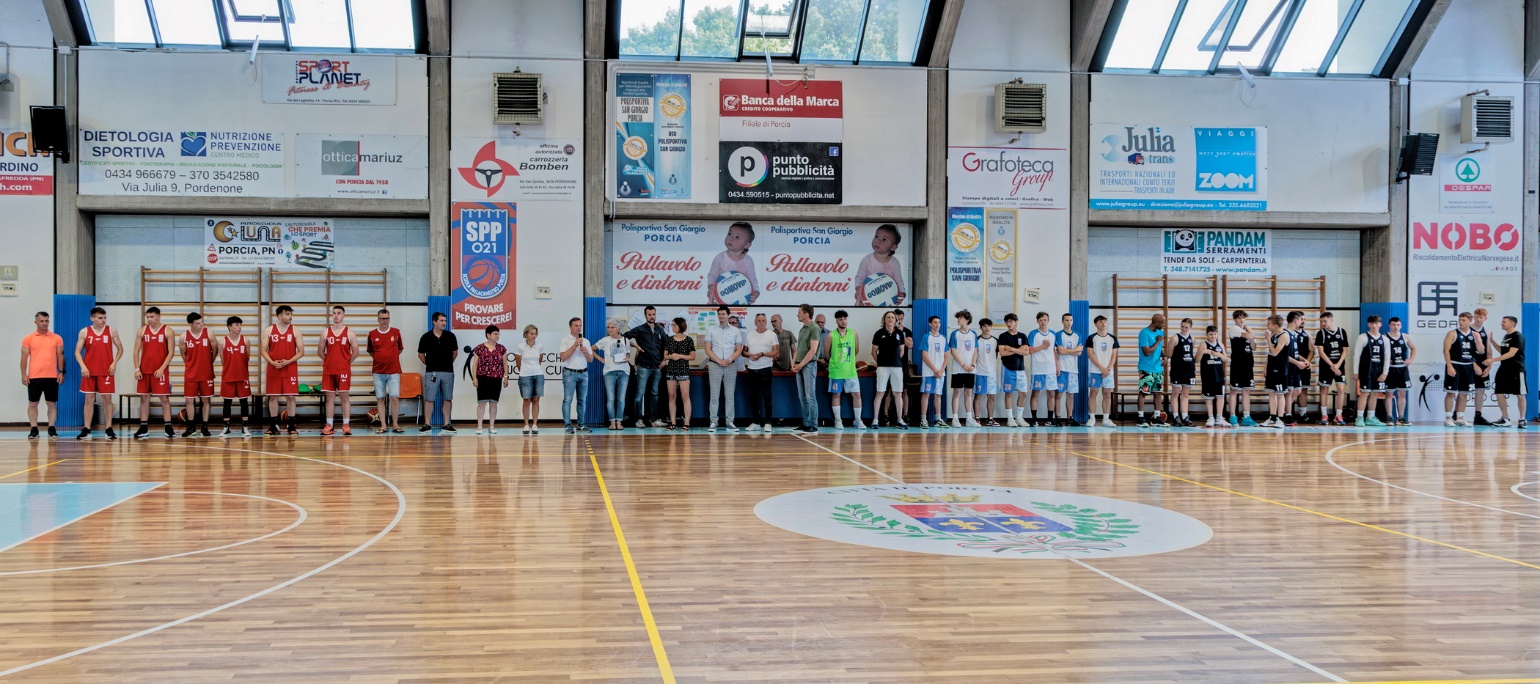 PORCIA
BERETTYÓÚJFALU
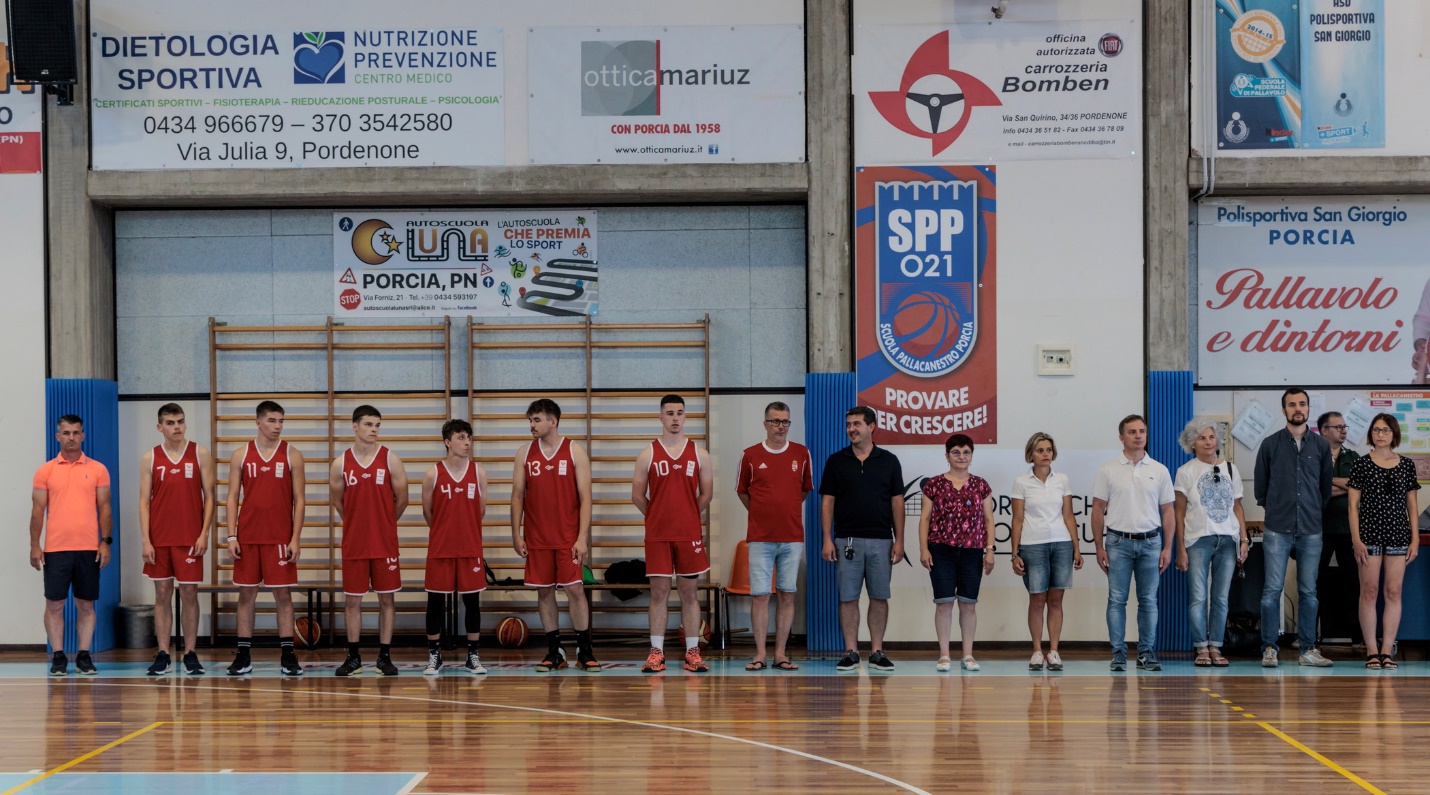 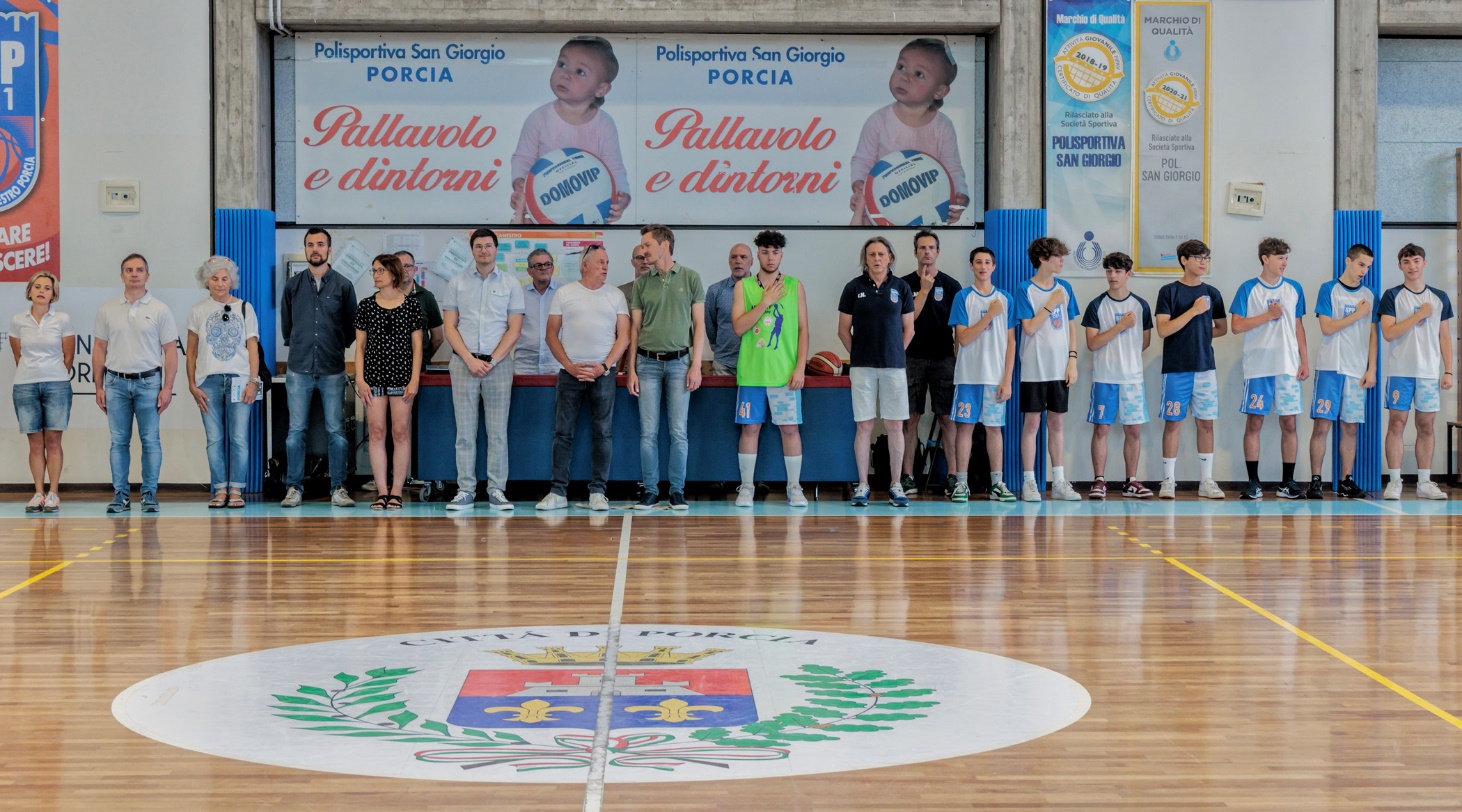 SPITTAL A.D. DRAU
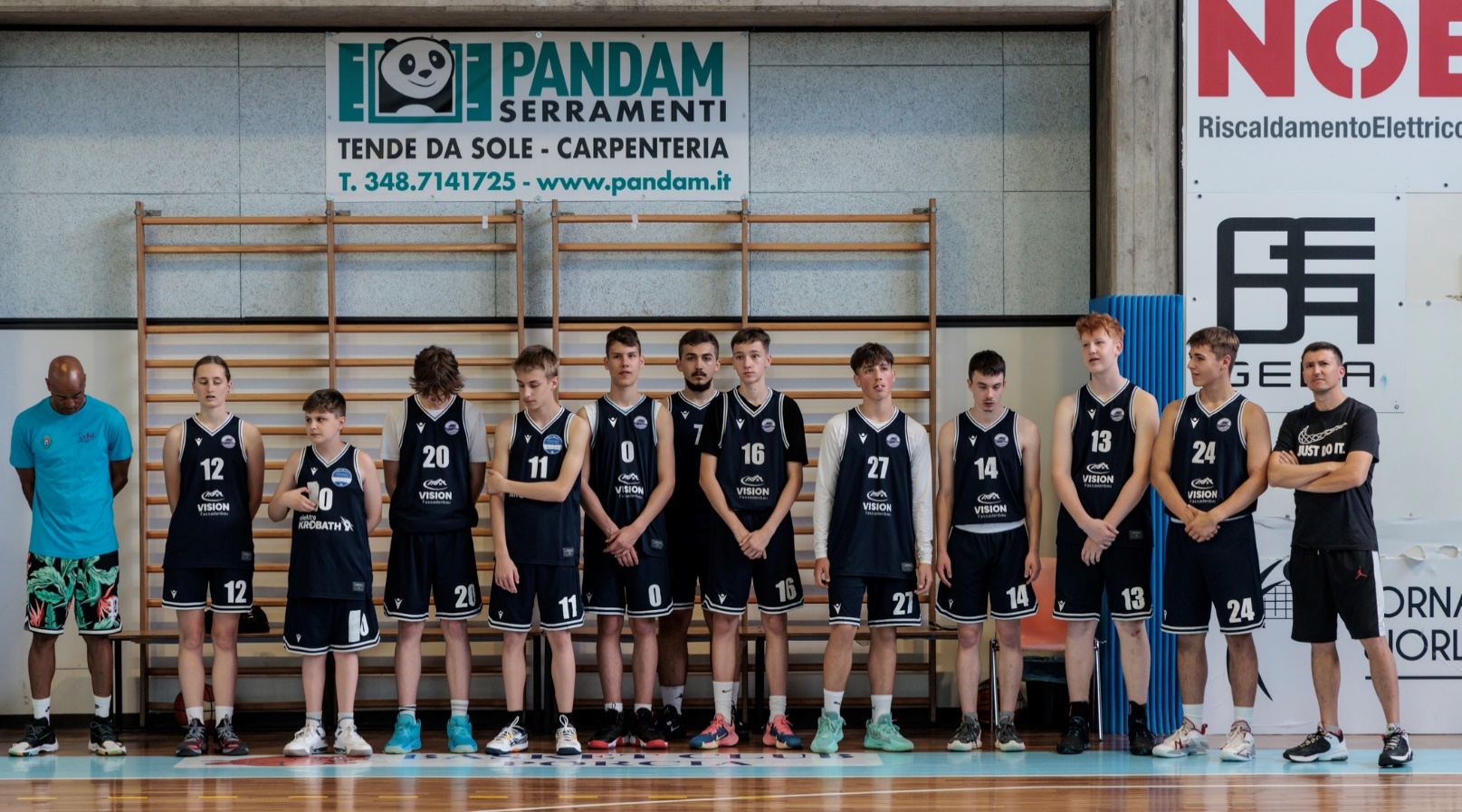 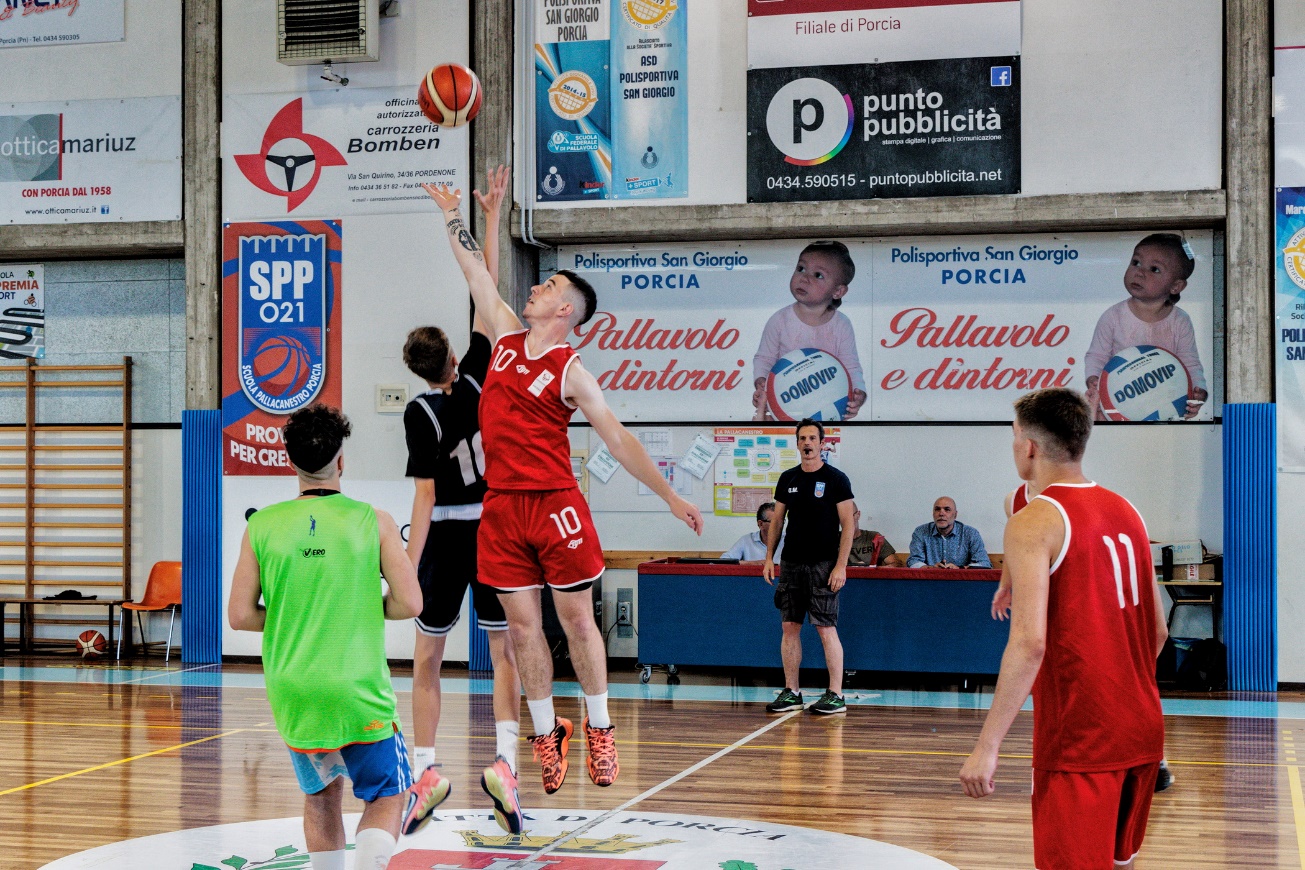 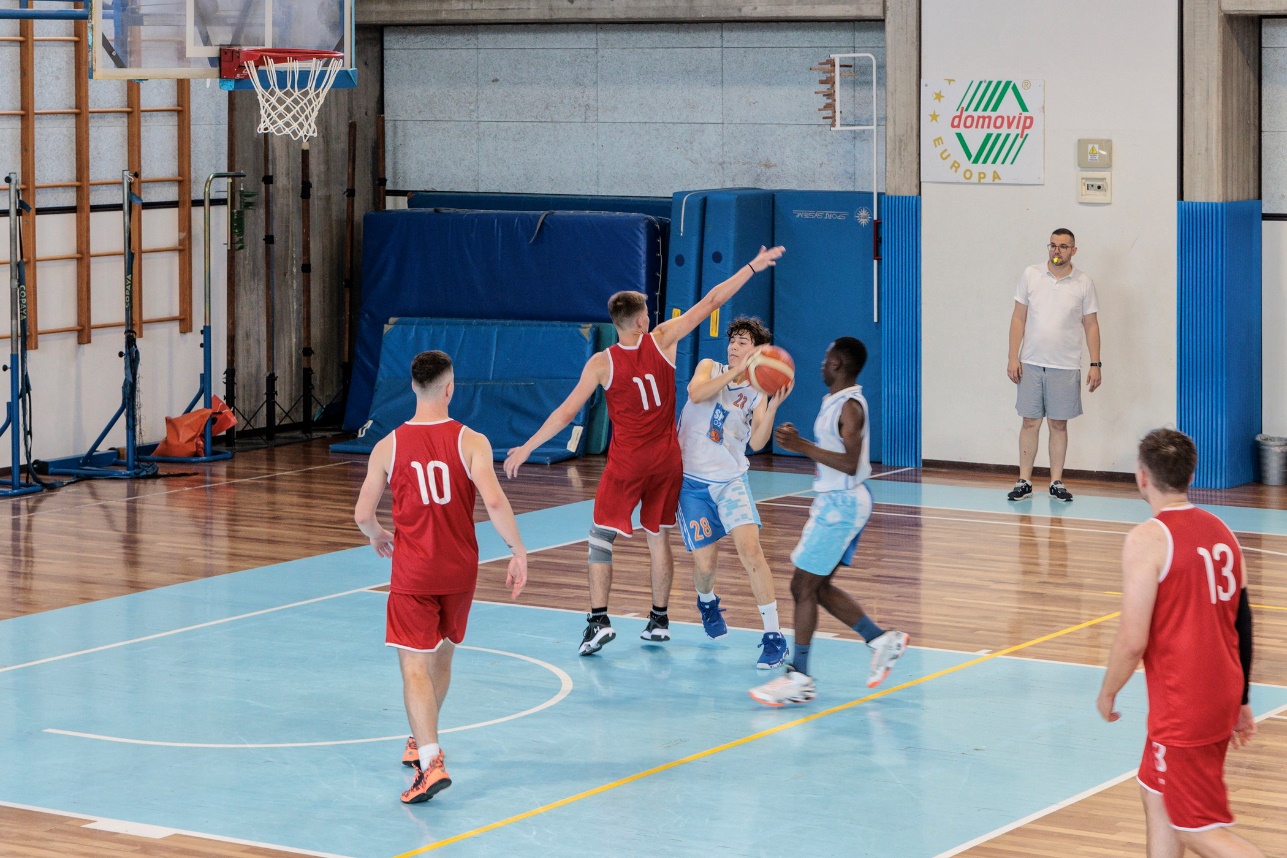 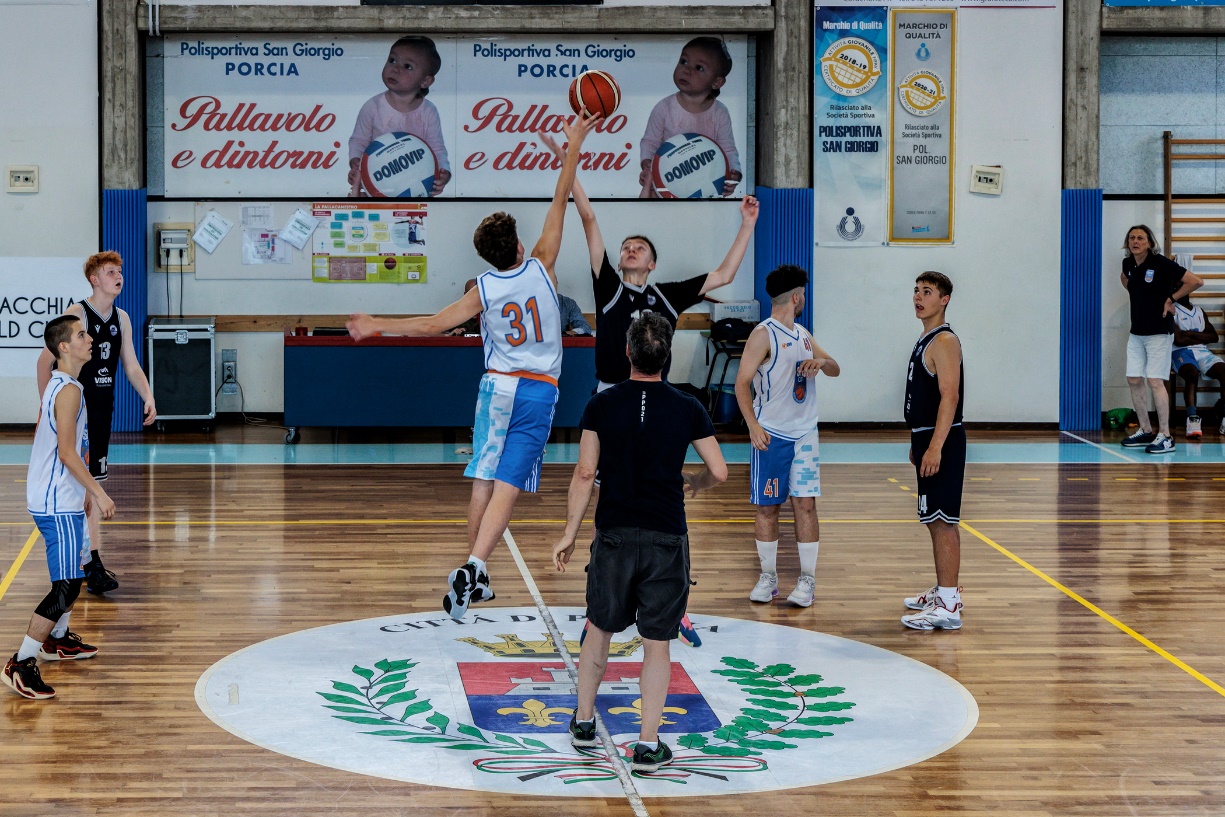 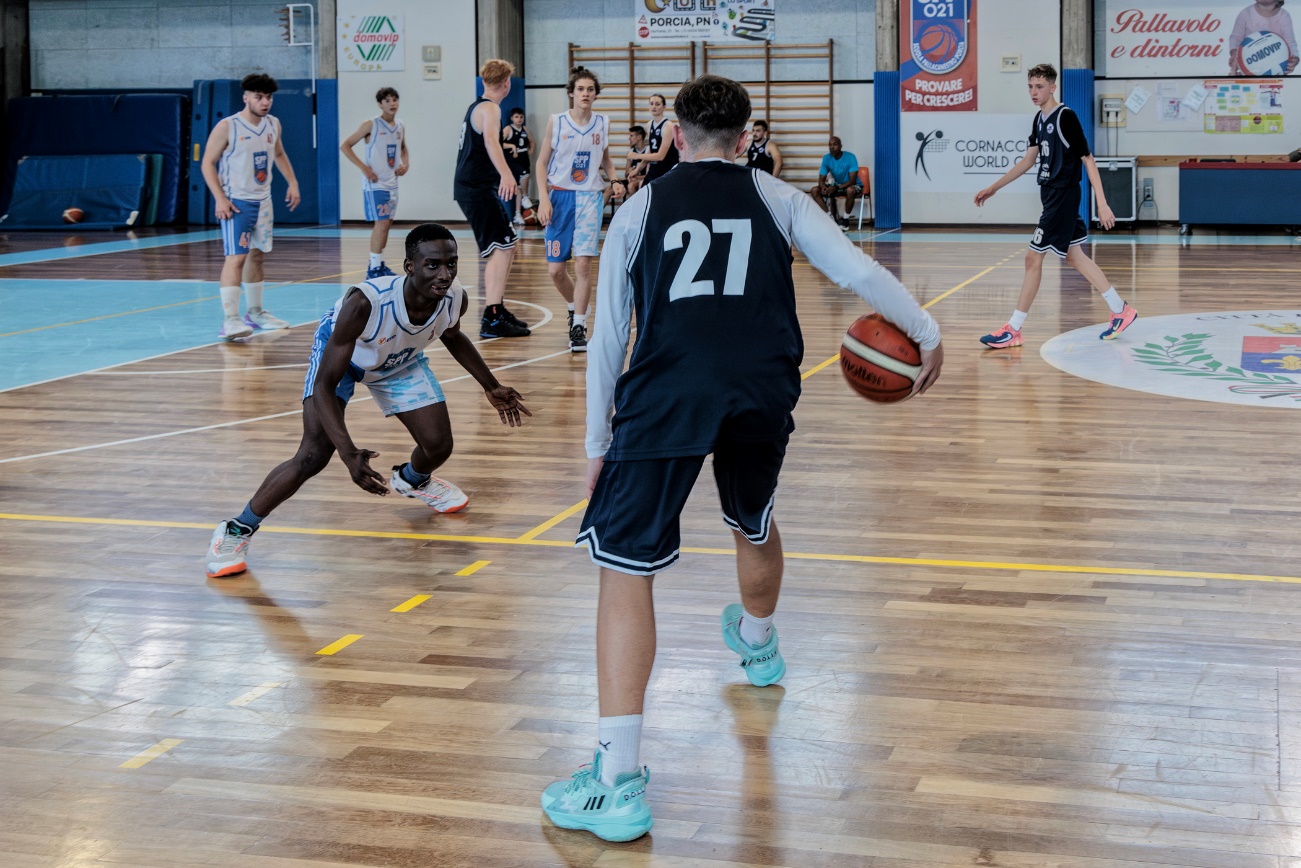 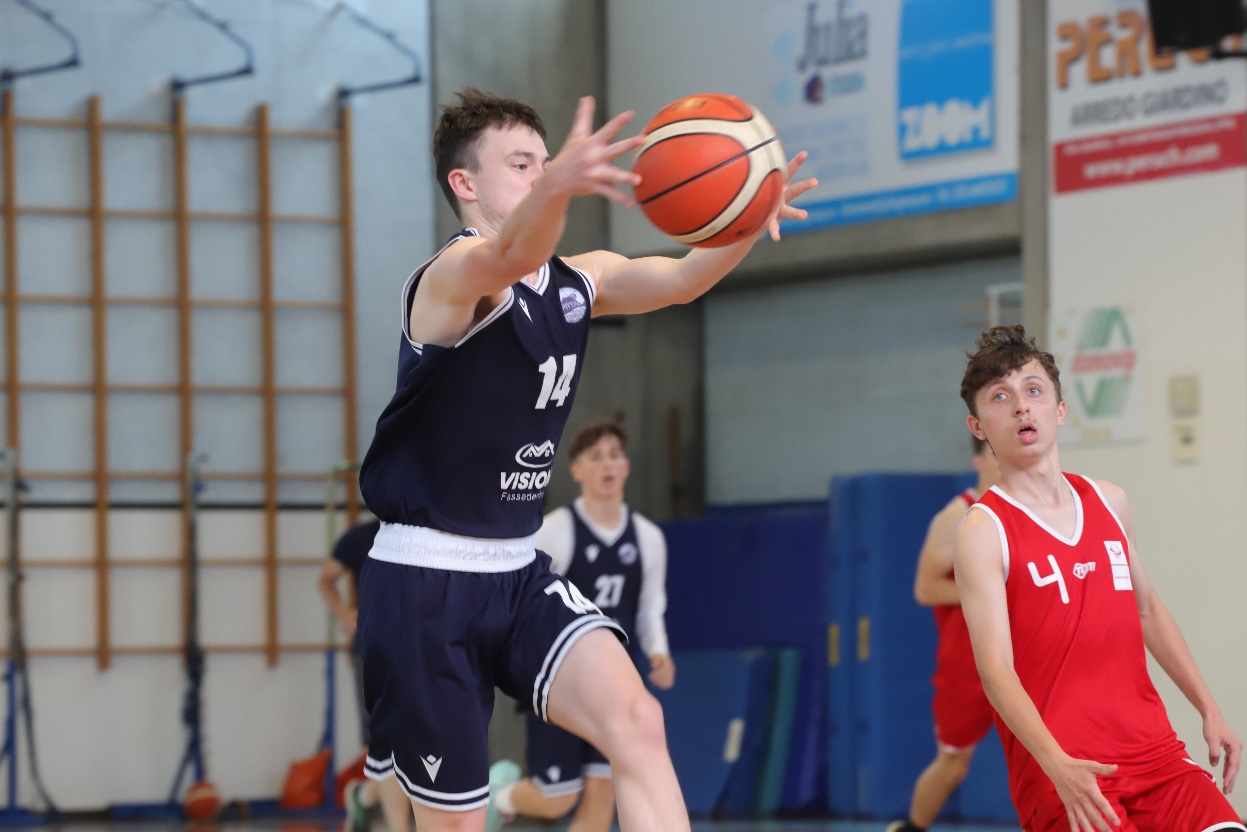 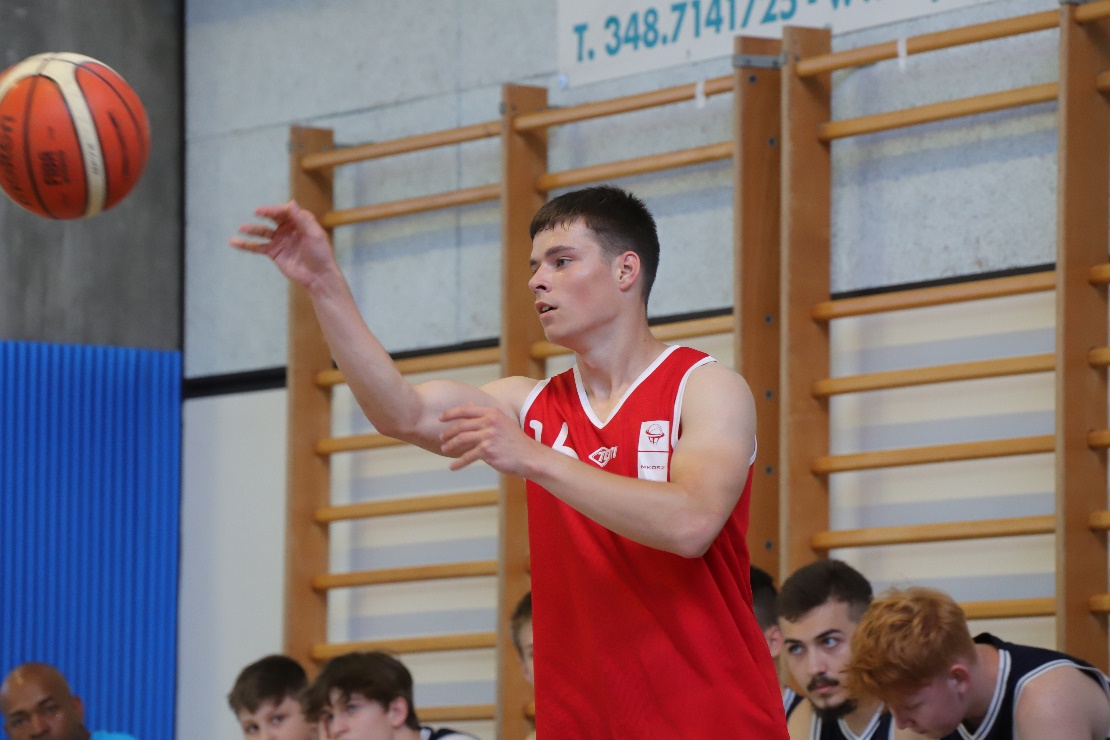 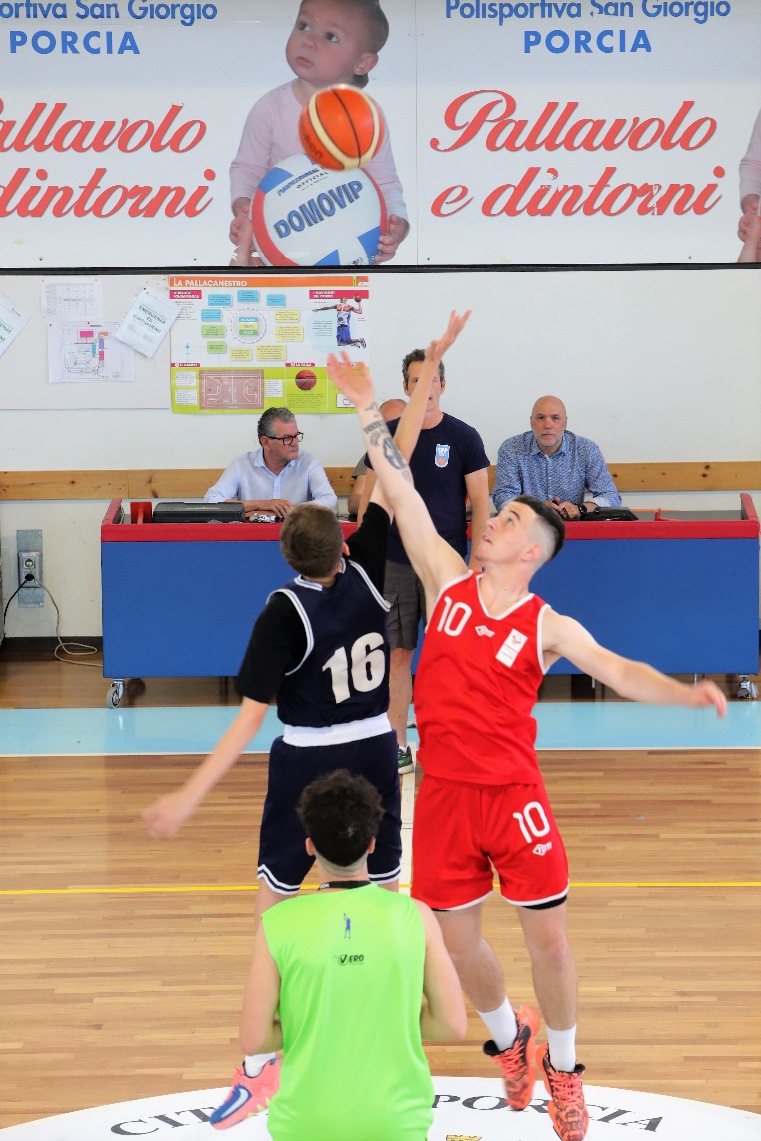 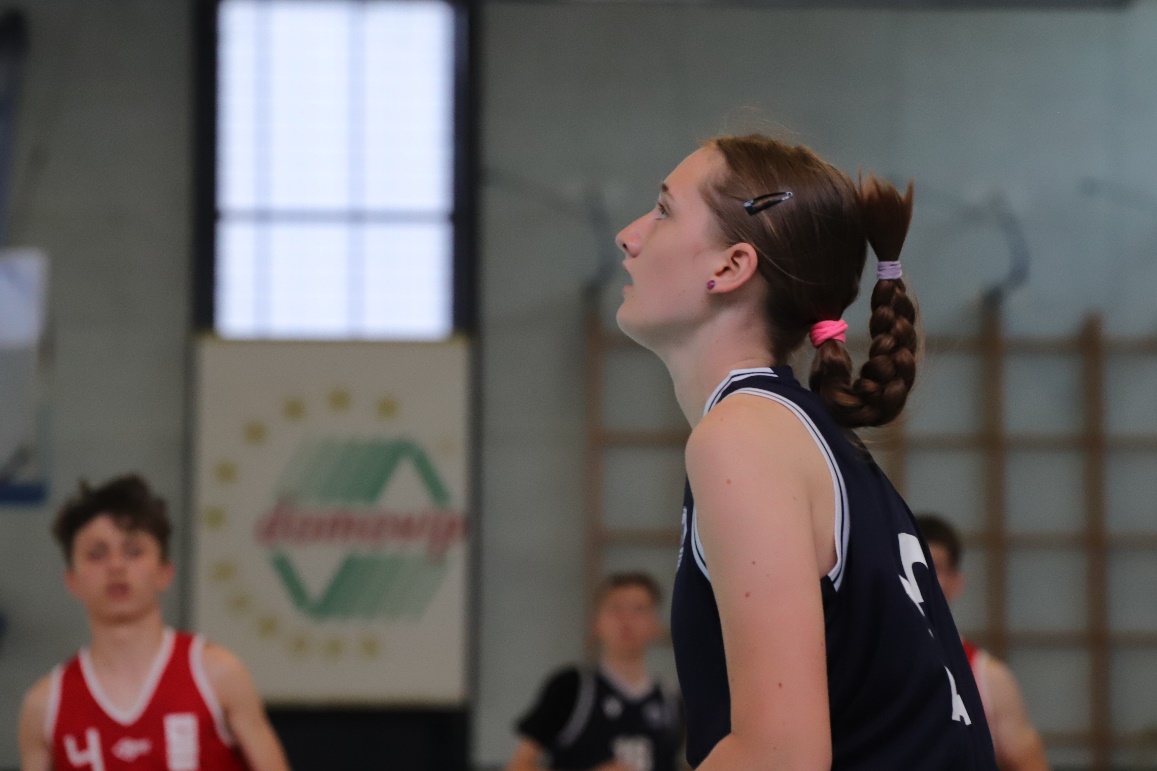 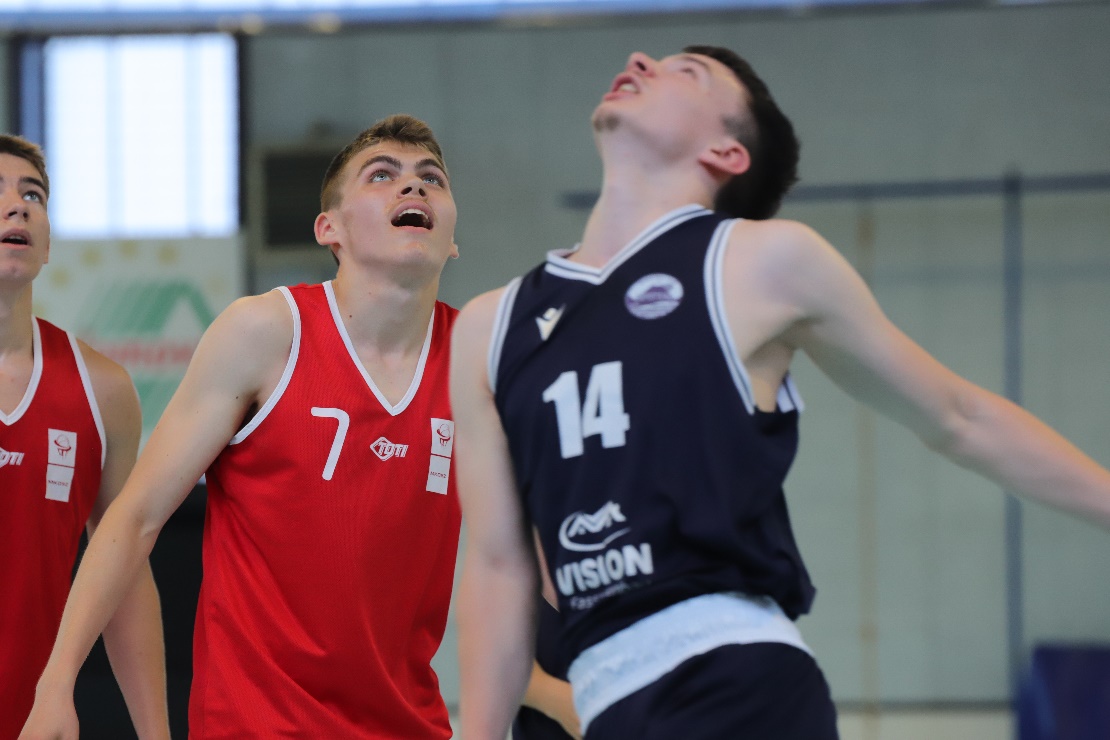 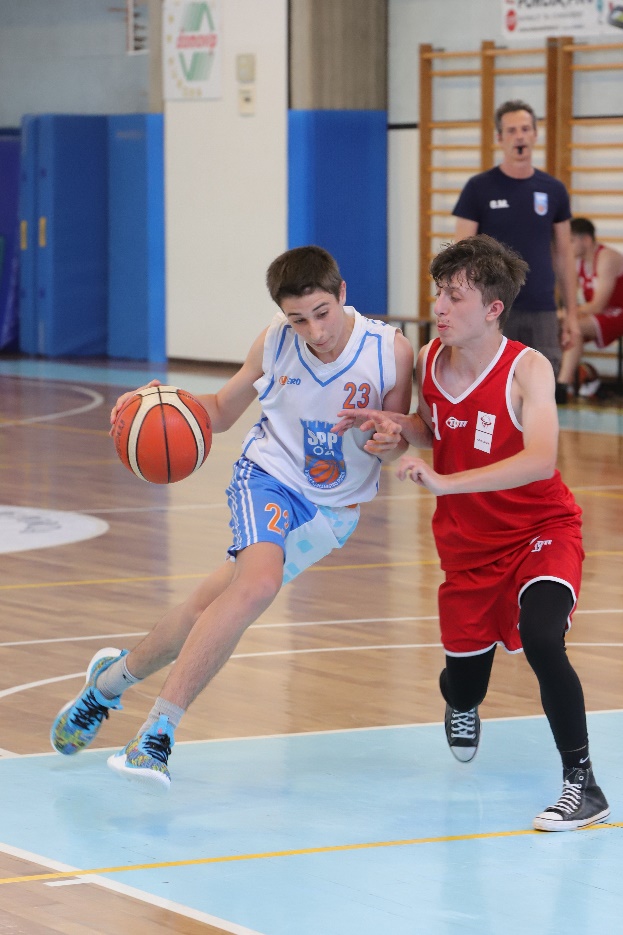 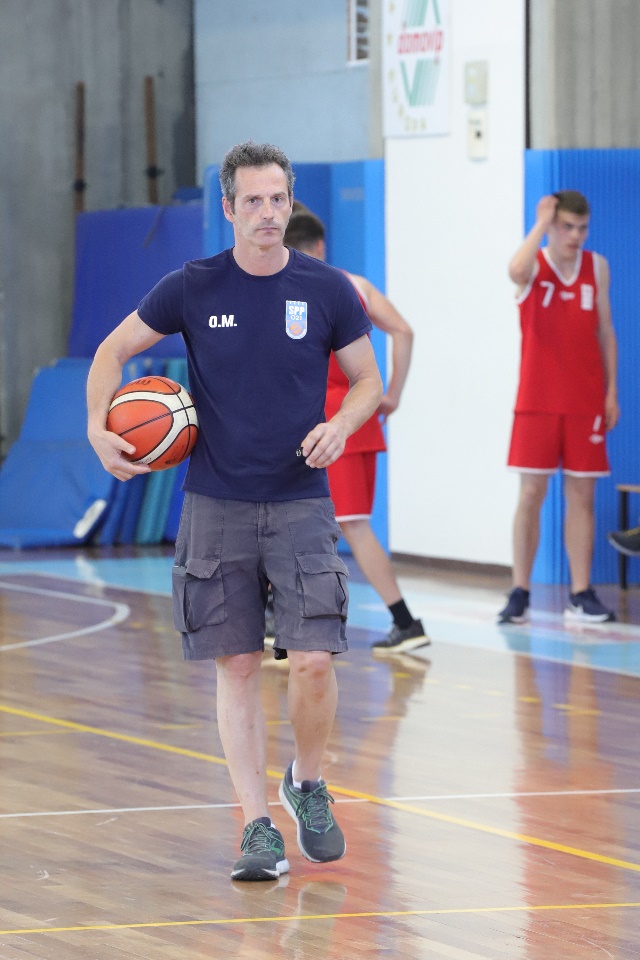 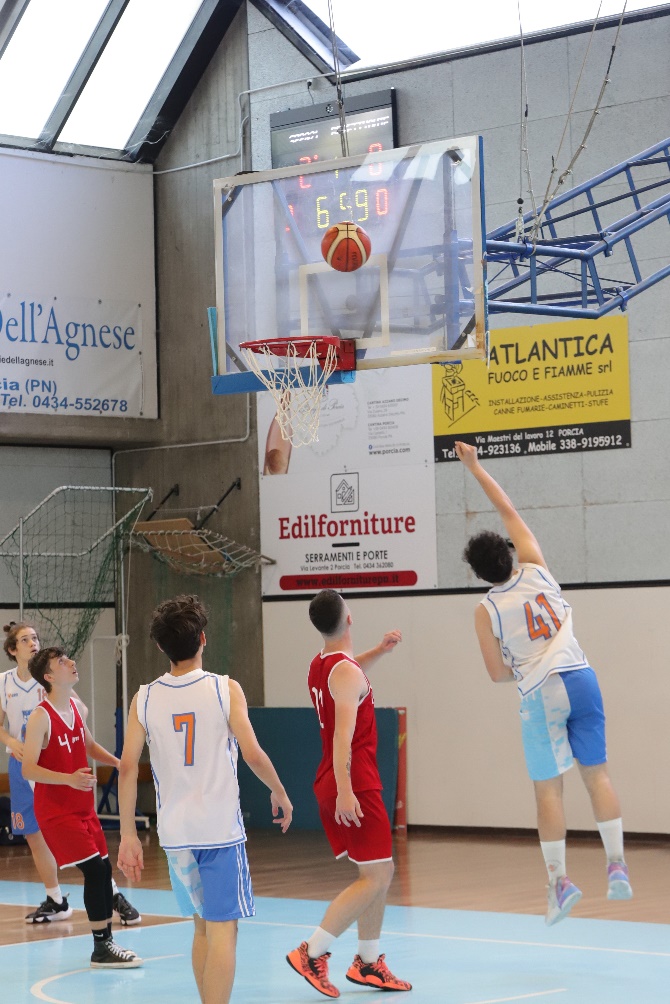 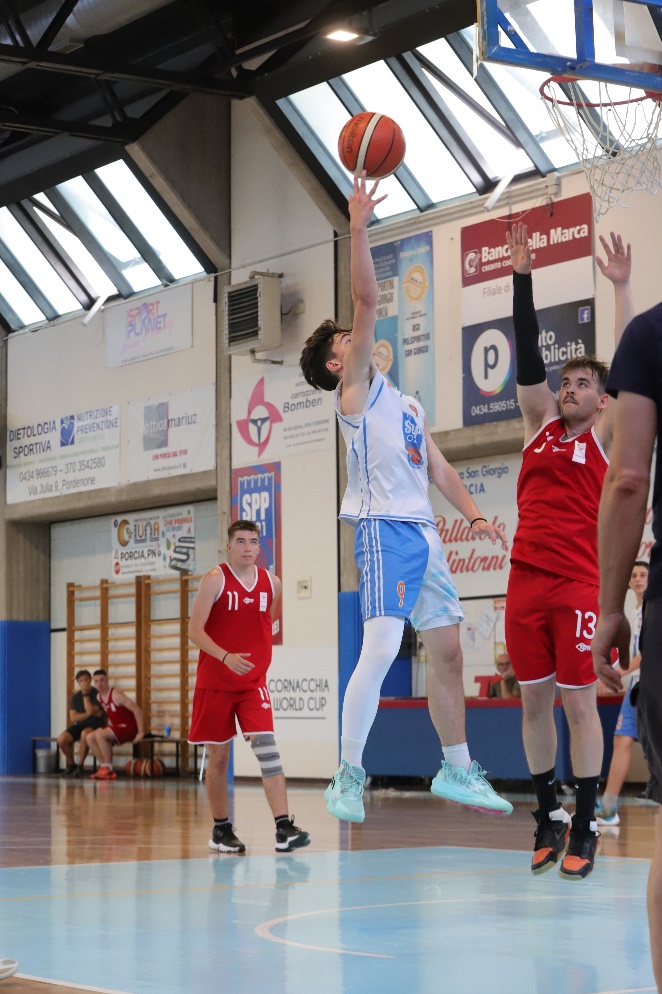 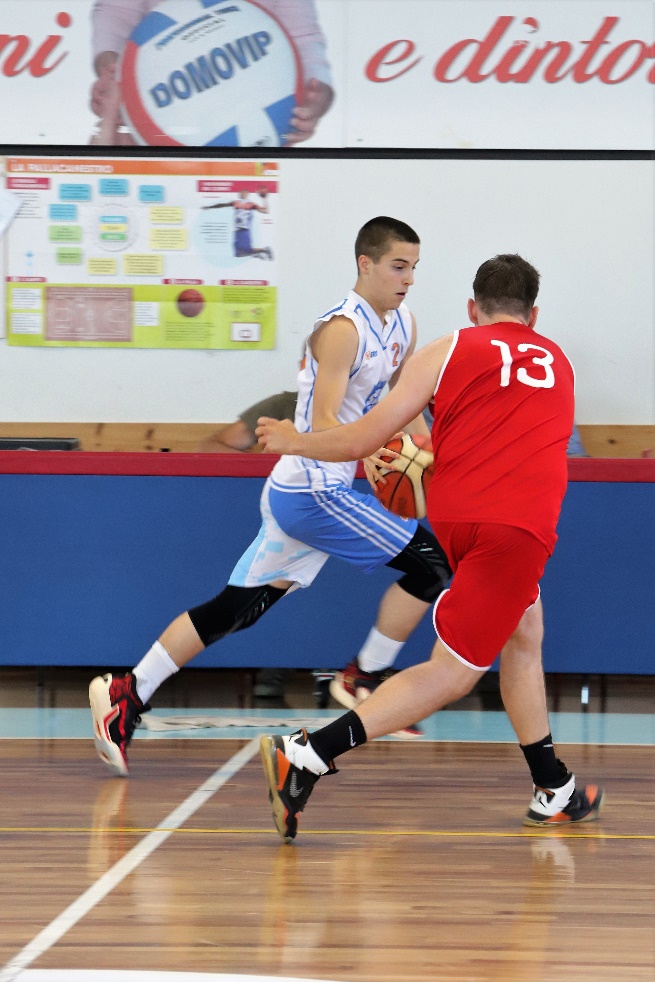 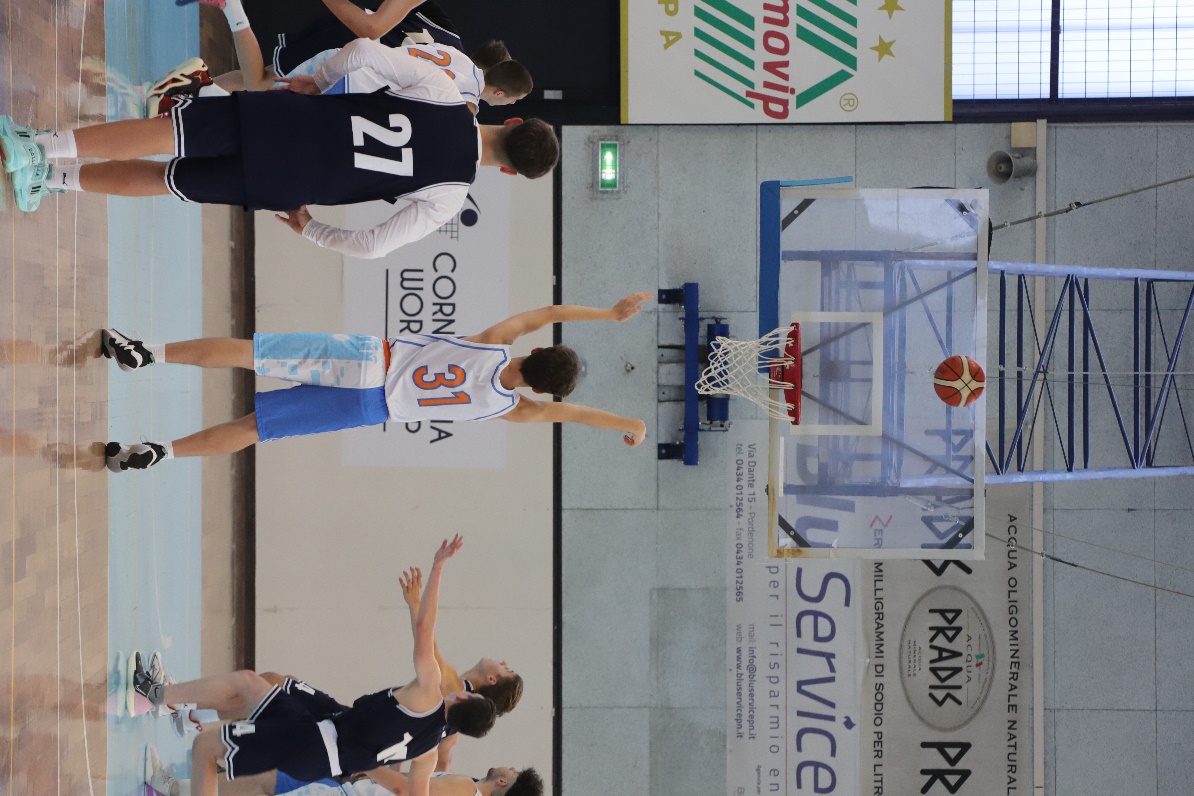 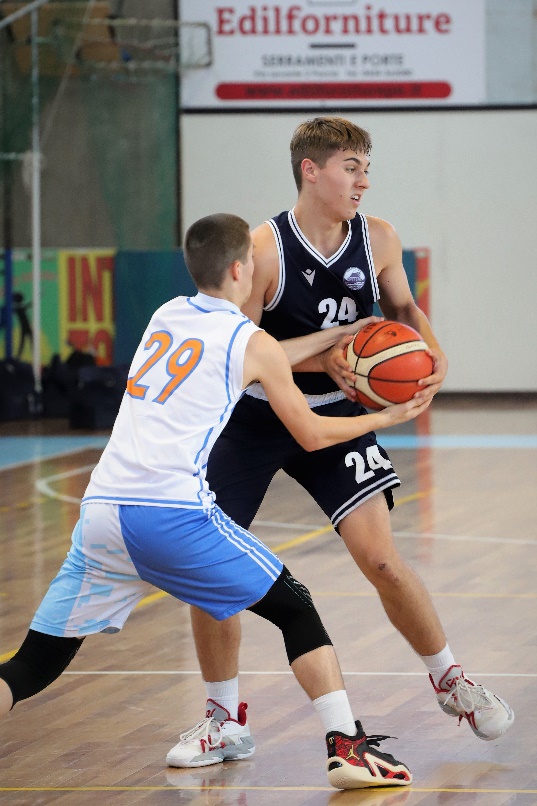 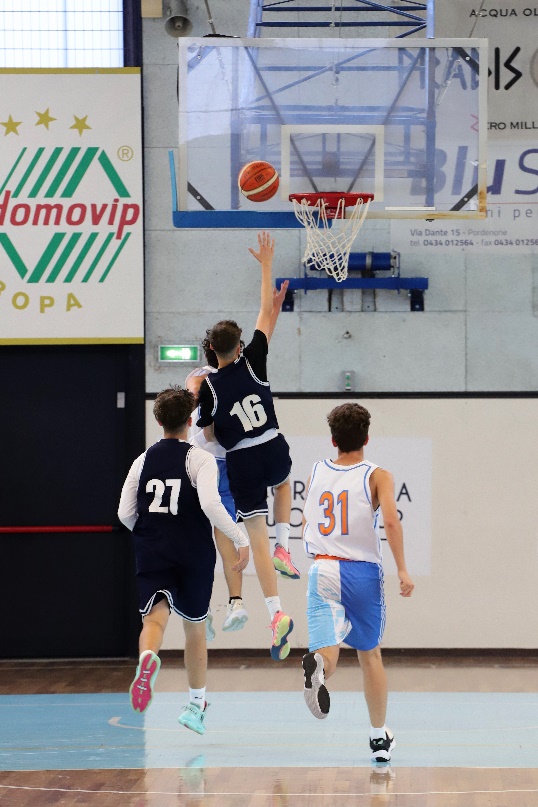 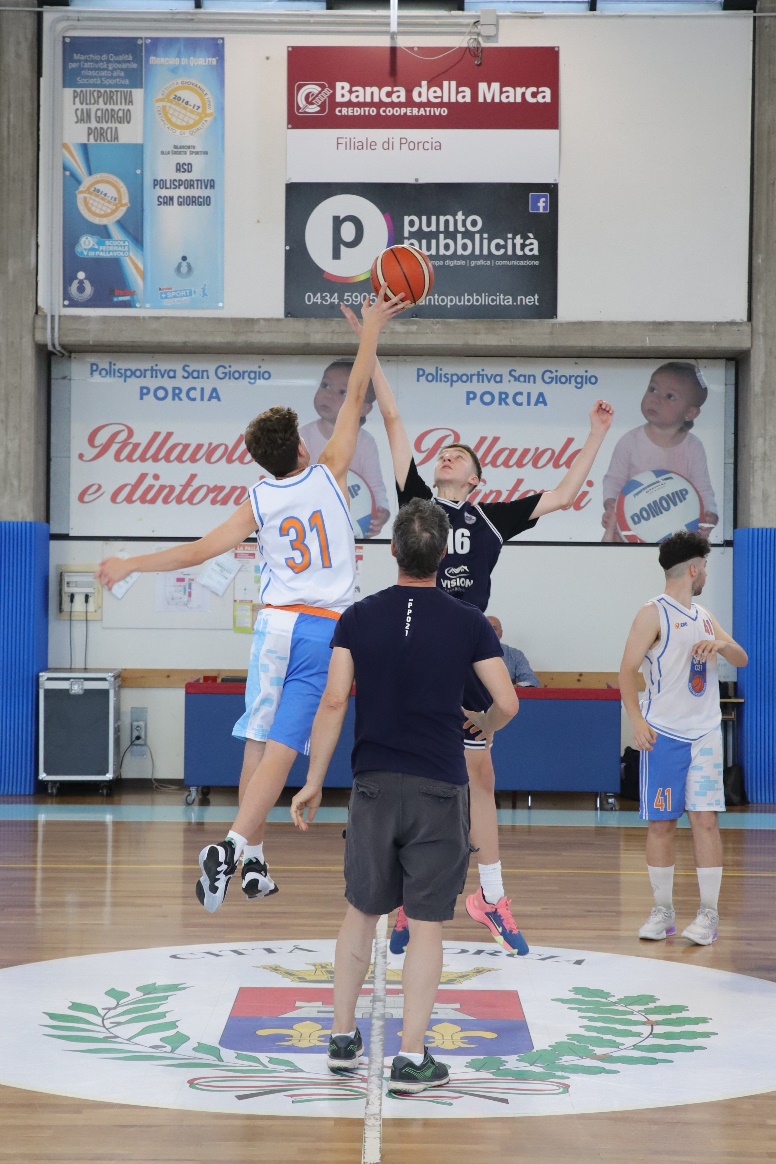 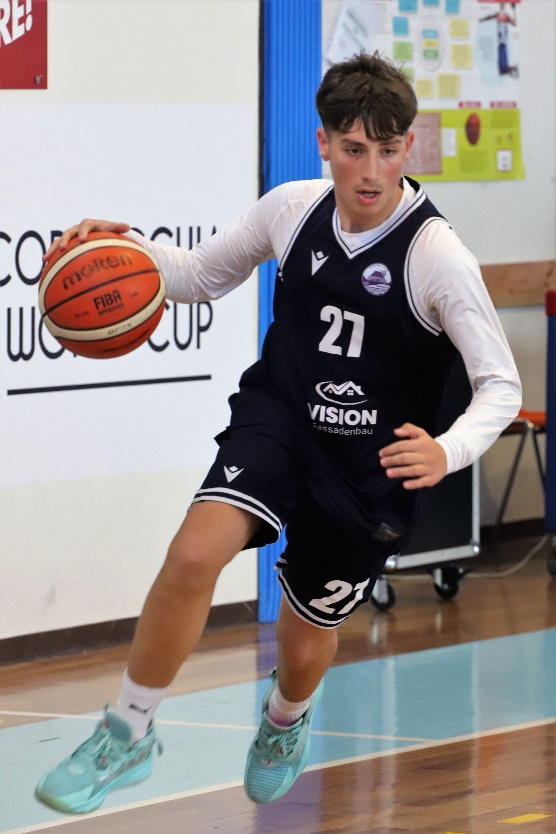 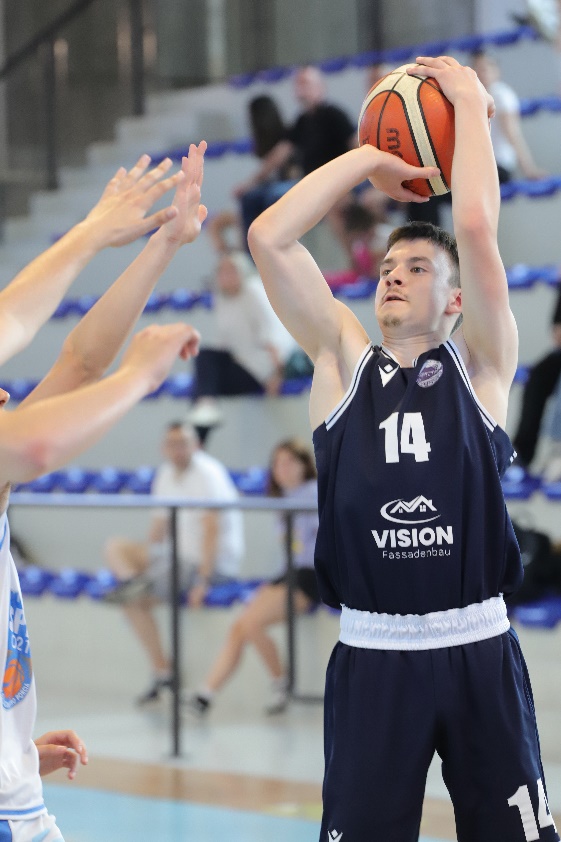 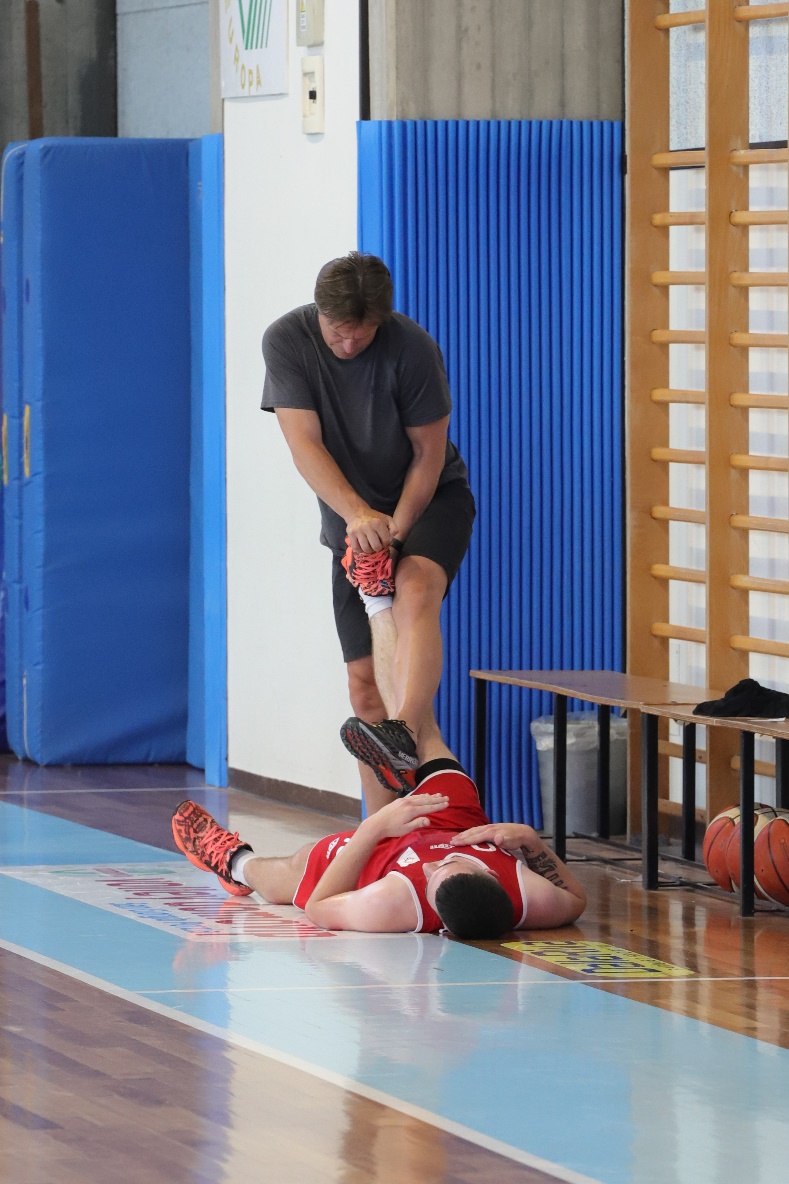 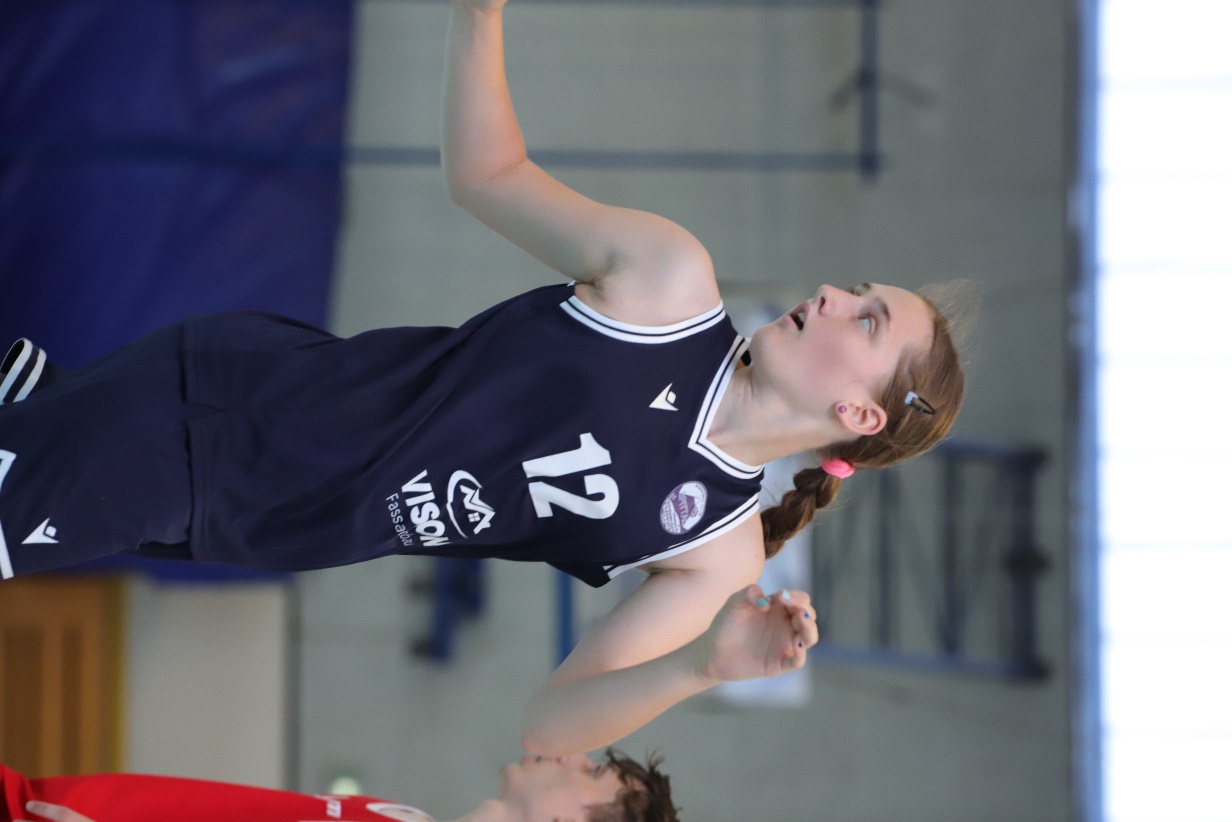 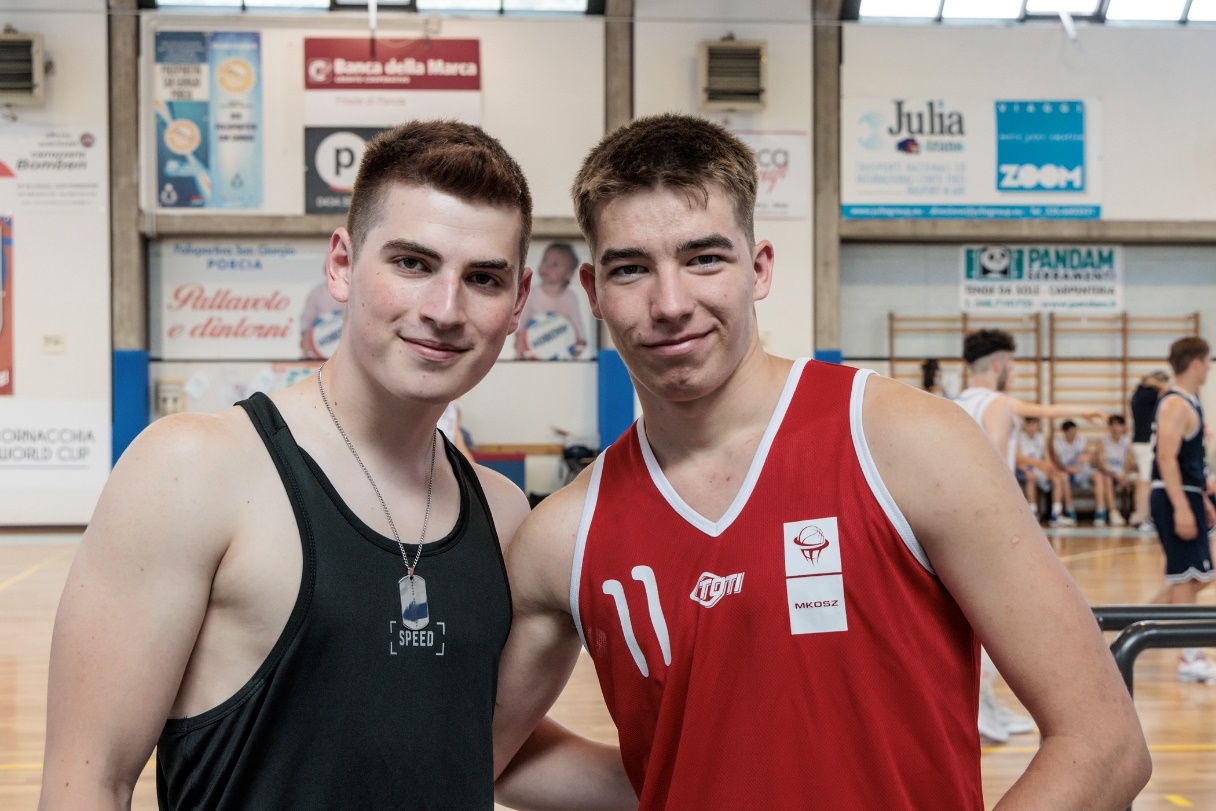 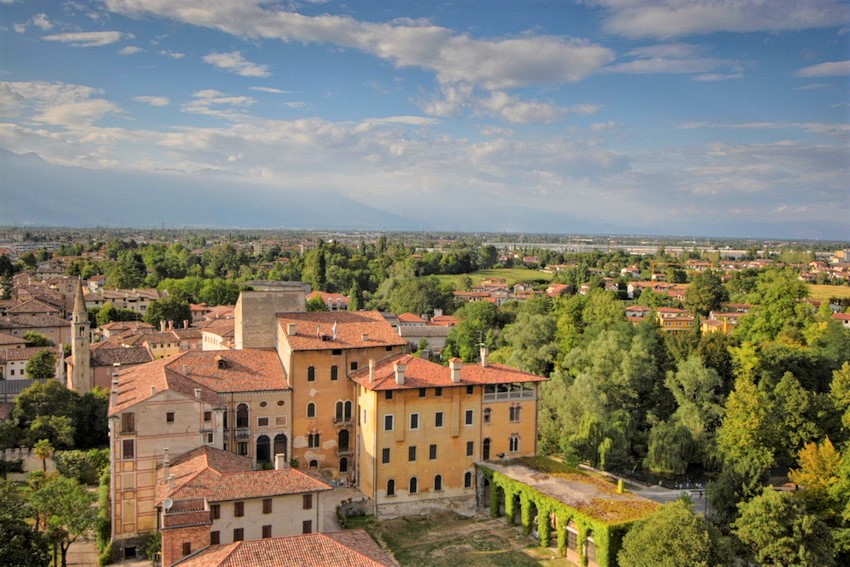 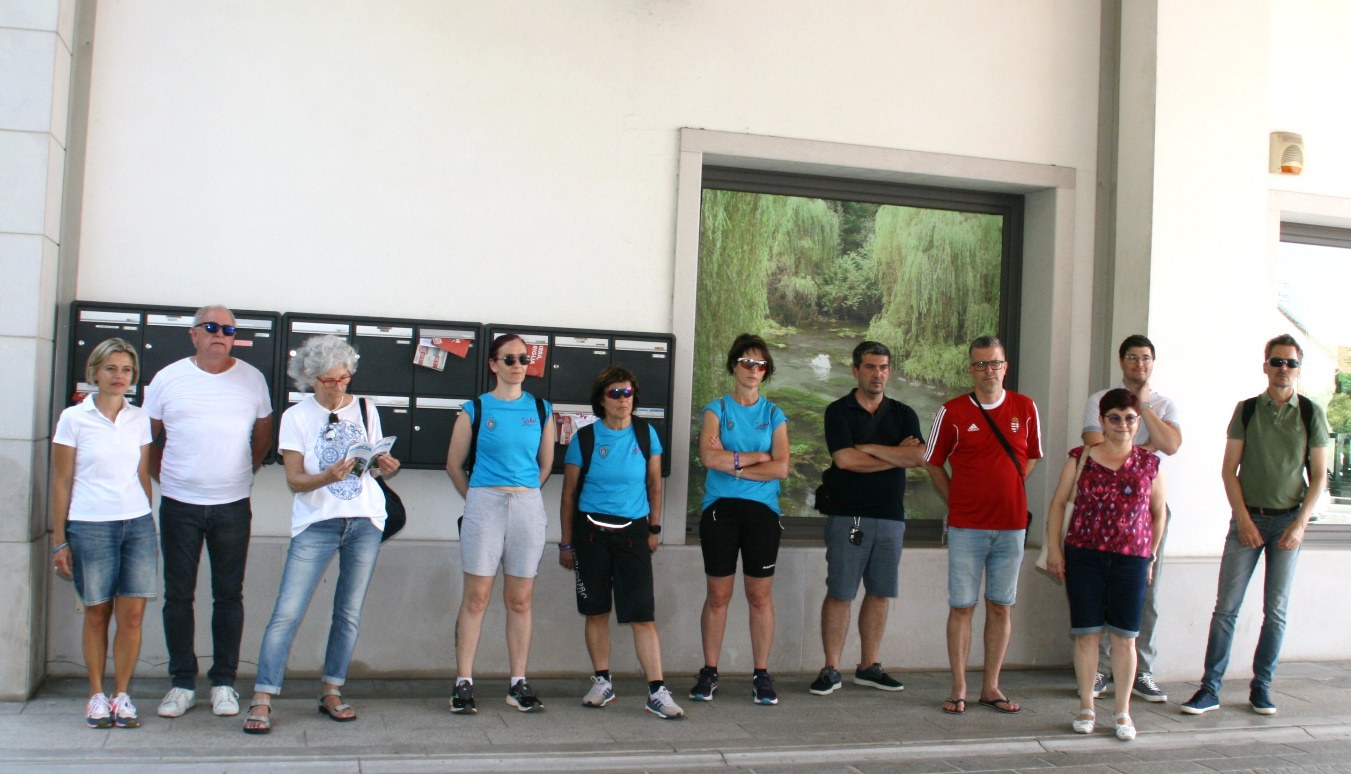 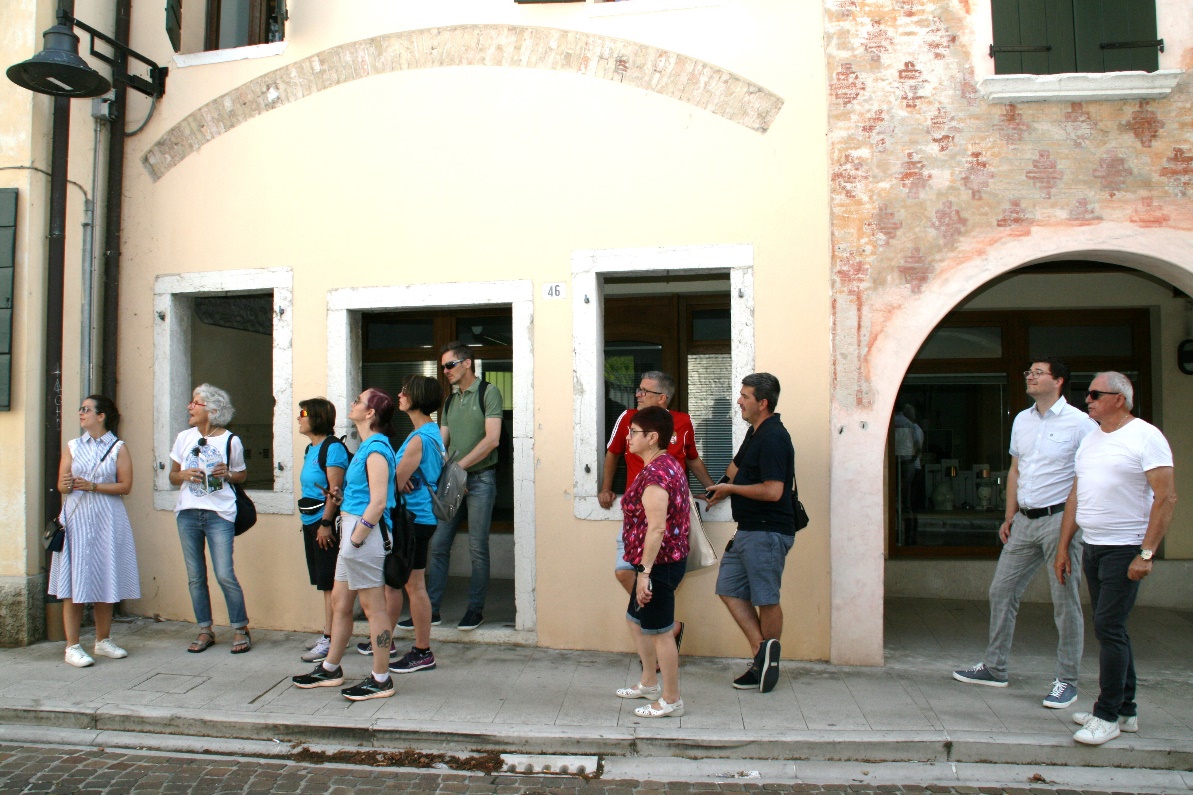 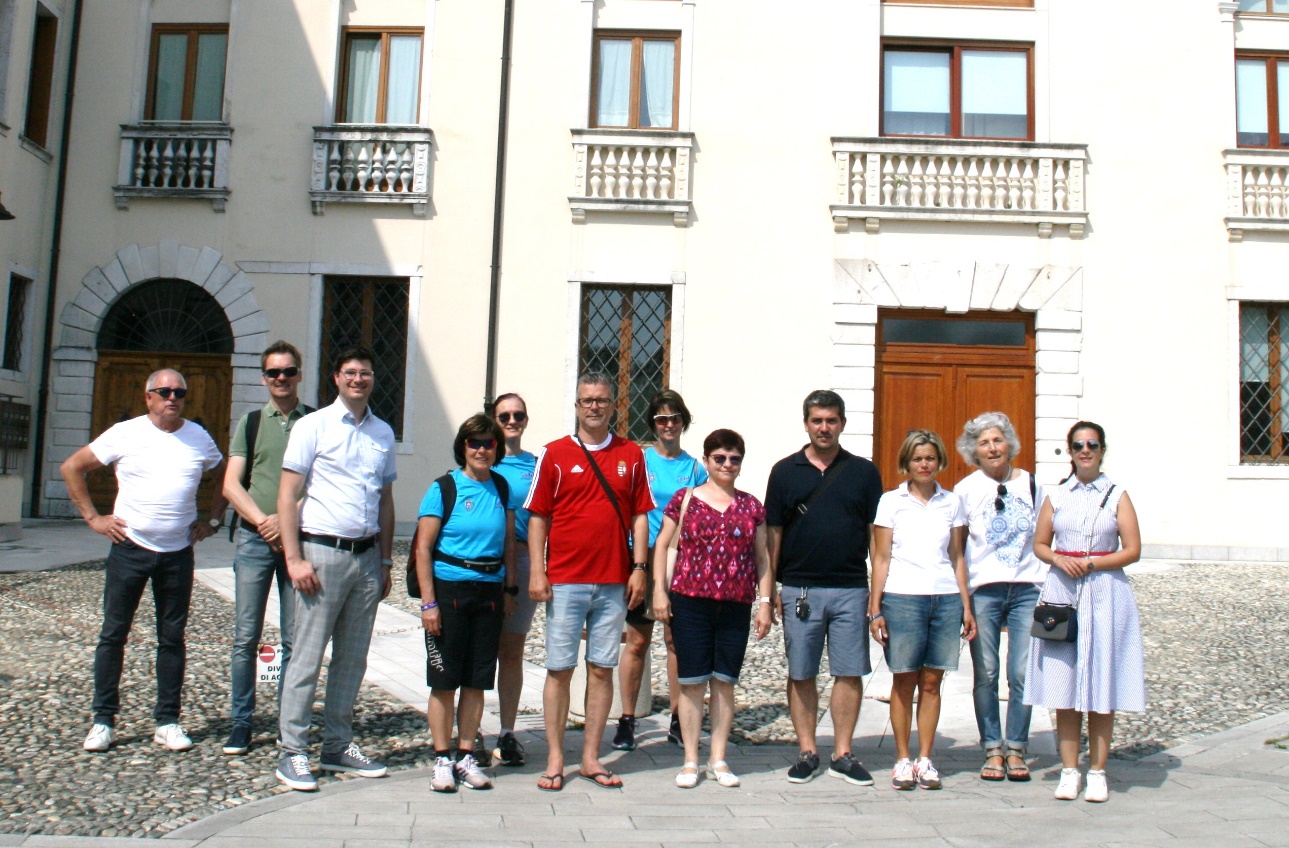 Delegazioni 
delle città gemellate
 in visita guidata 
nel centro storico 
con 
dott.ssa Sara Bellomo
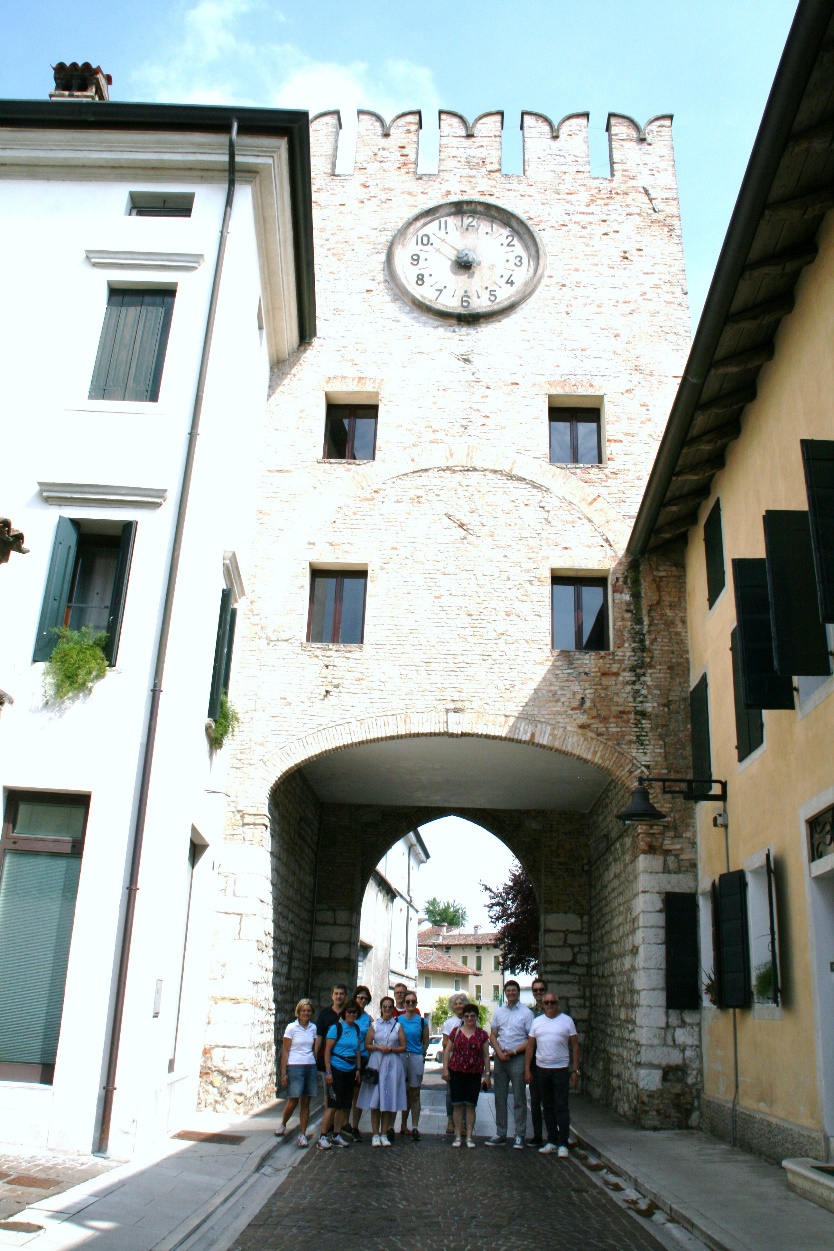 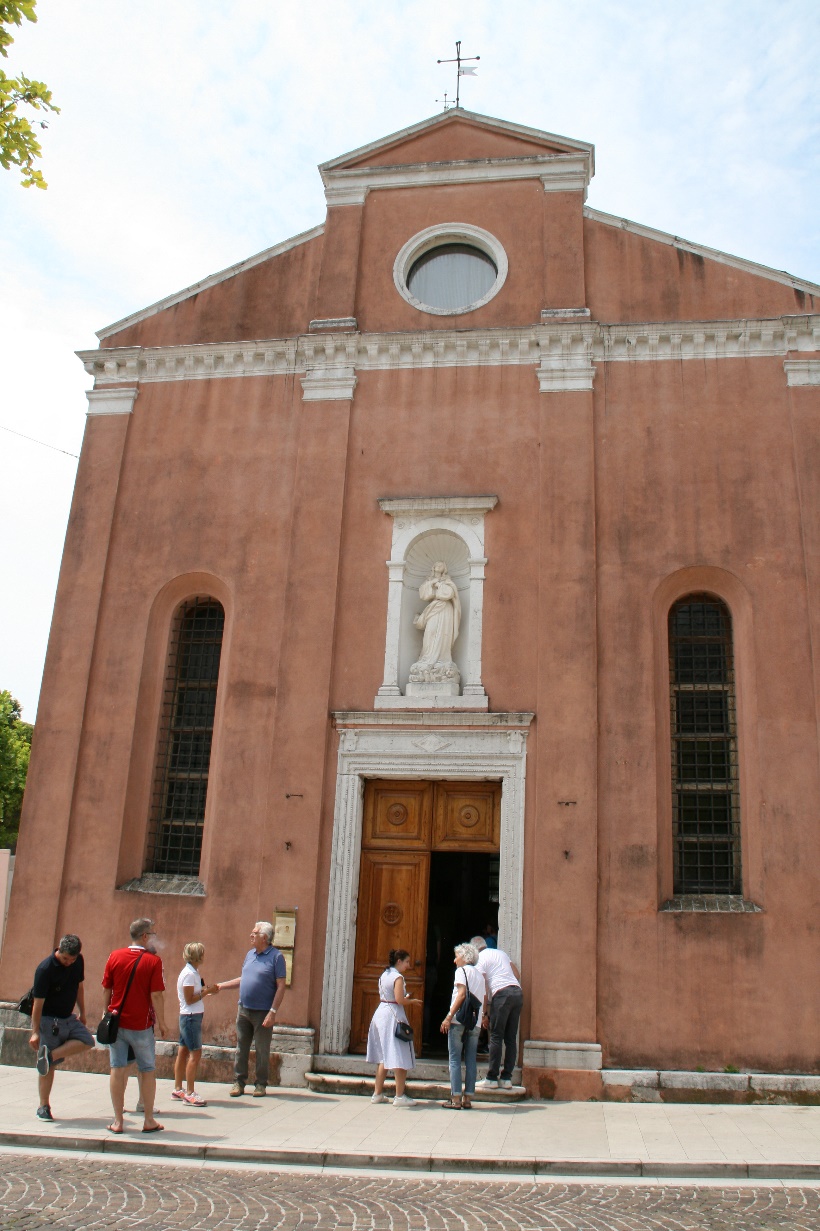 PIACEVOLE PAUSA FINALE  un fresco aperitivo 
in una calda mattinata
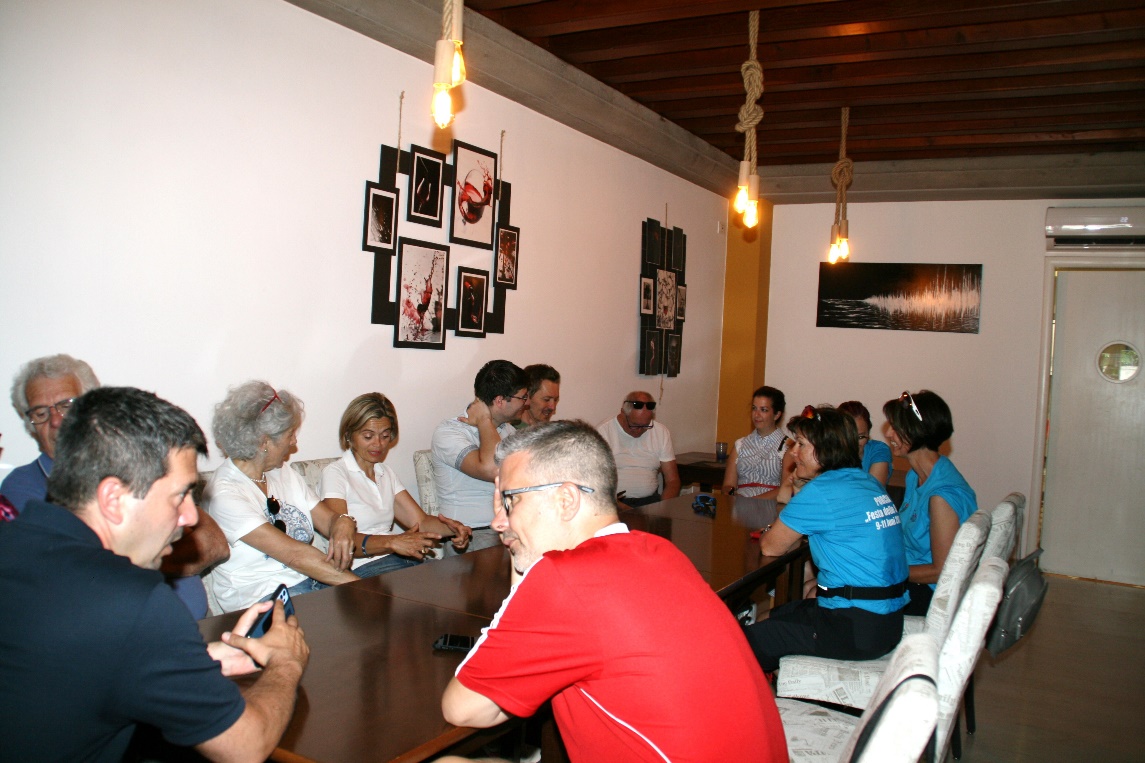 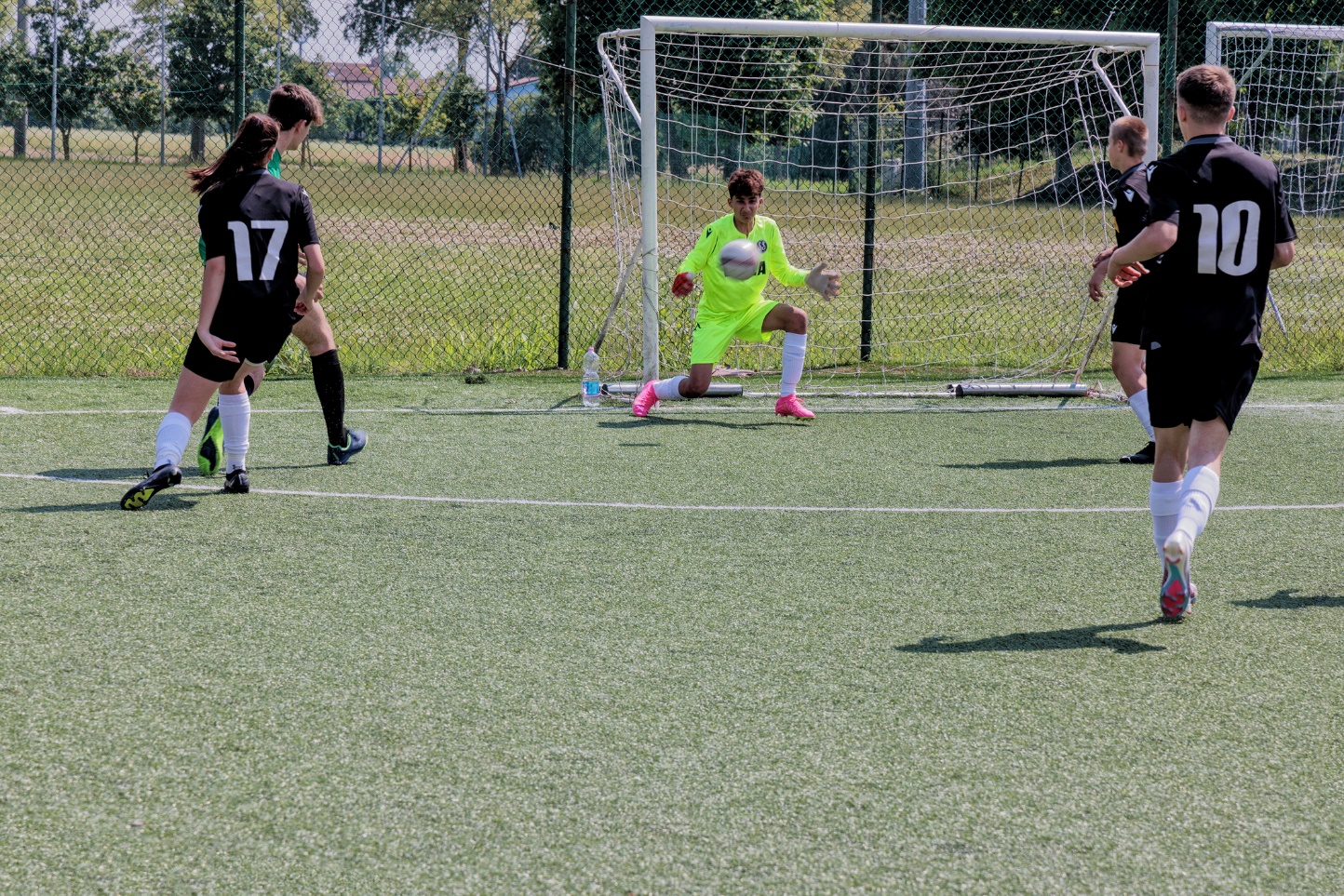 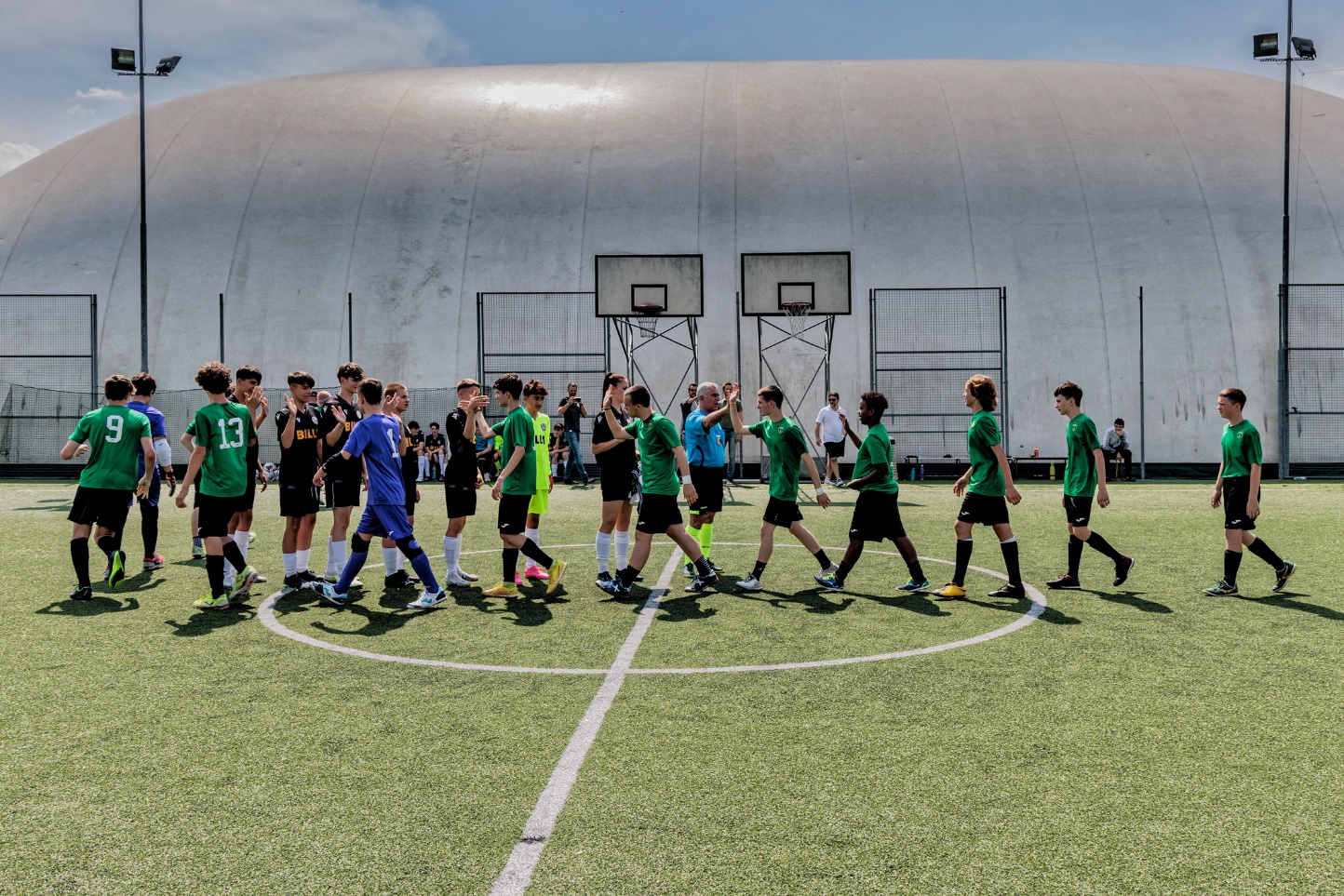 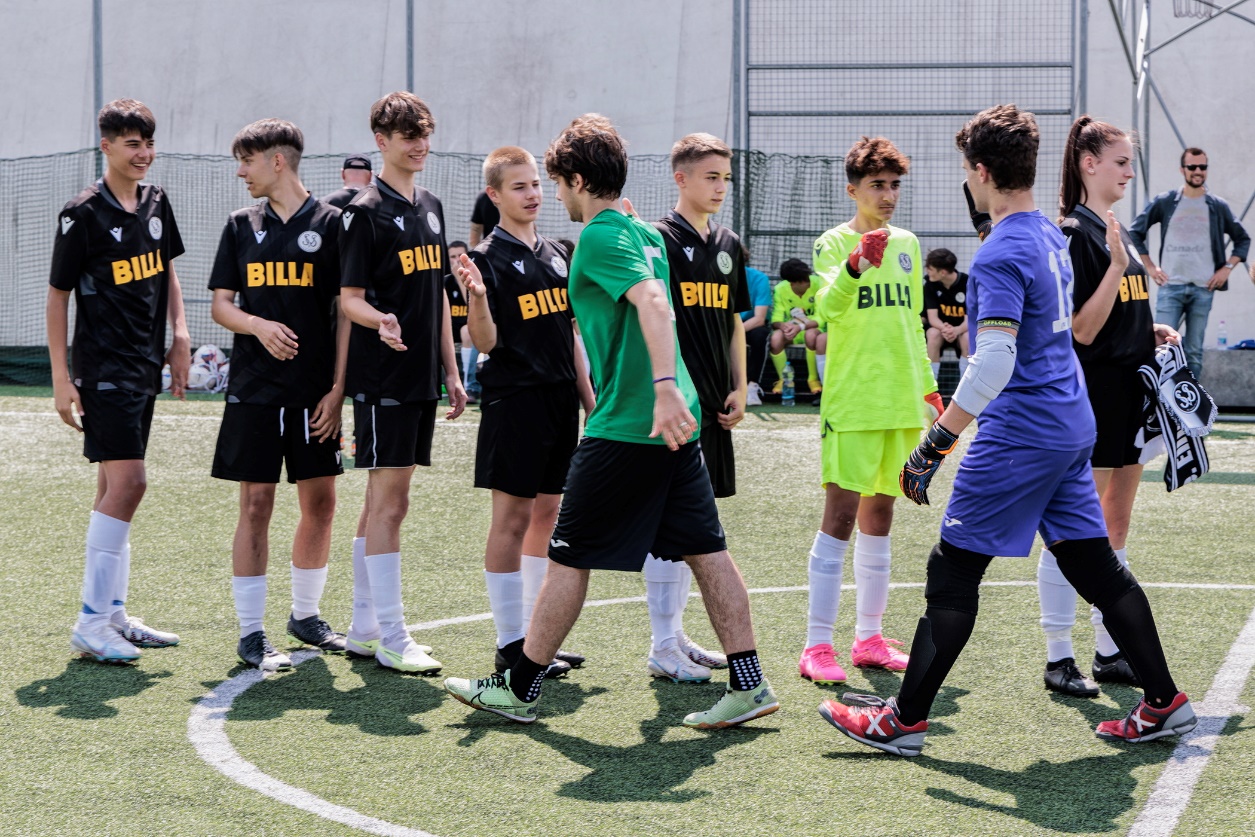 TORNEO CALCIO PRESSO 
SPORTING PORCIA
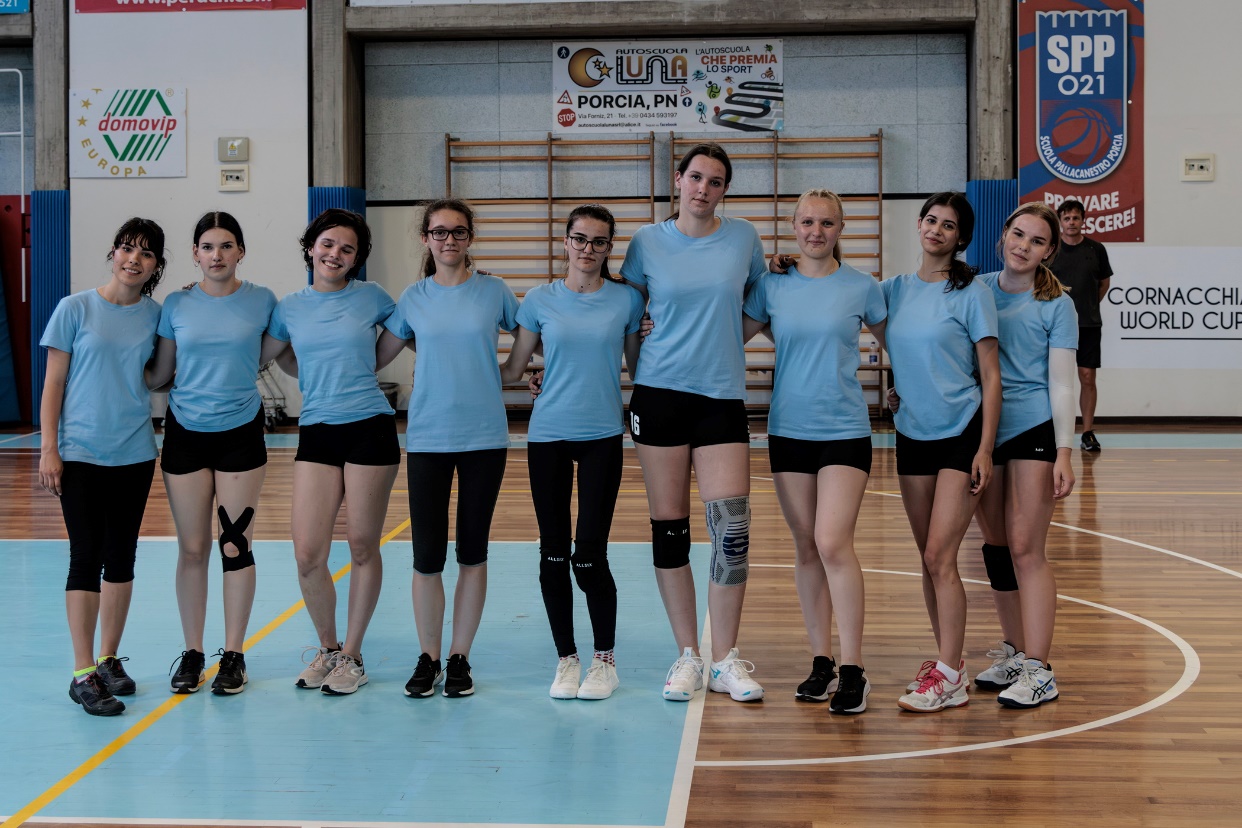 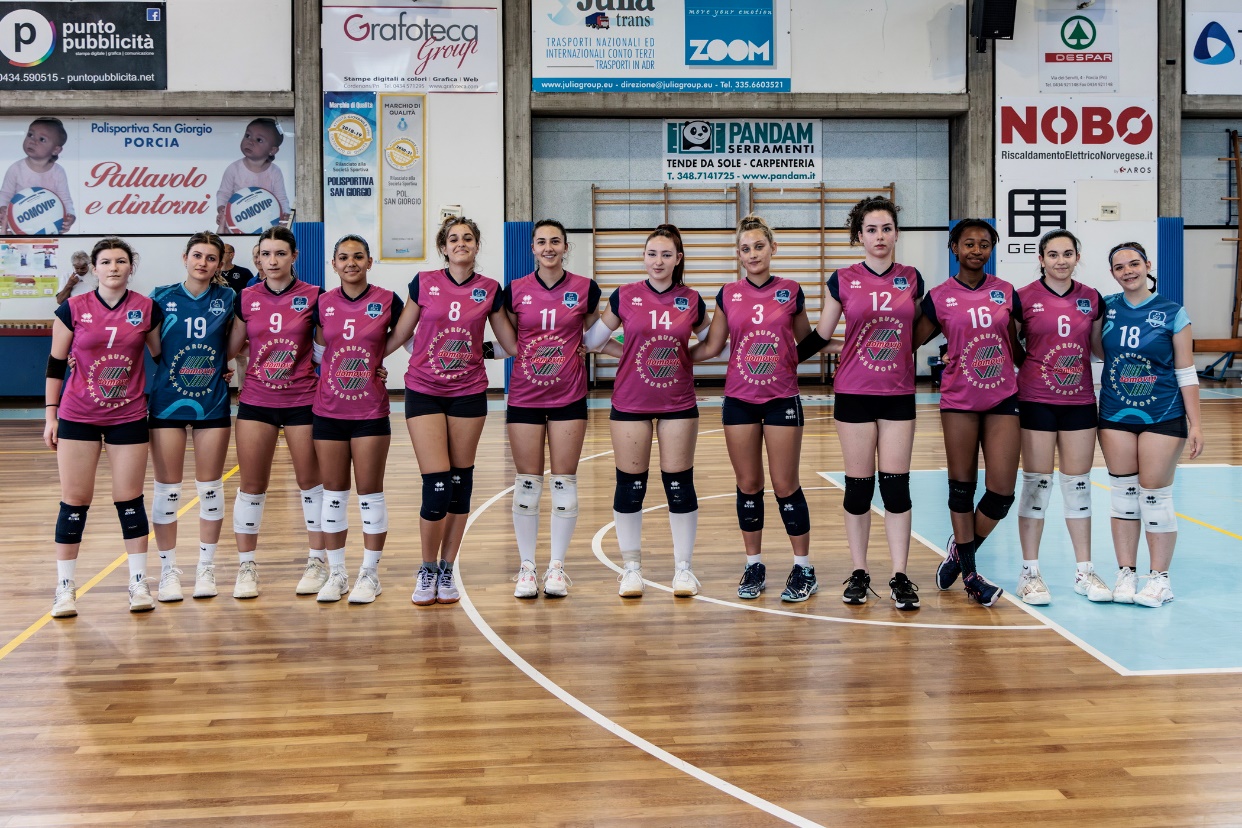 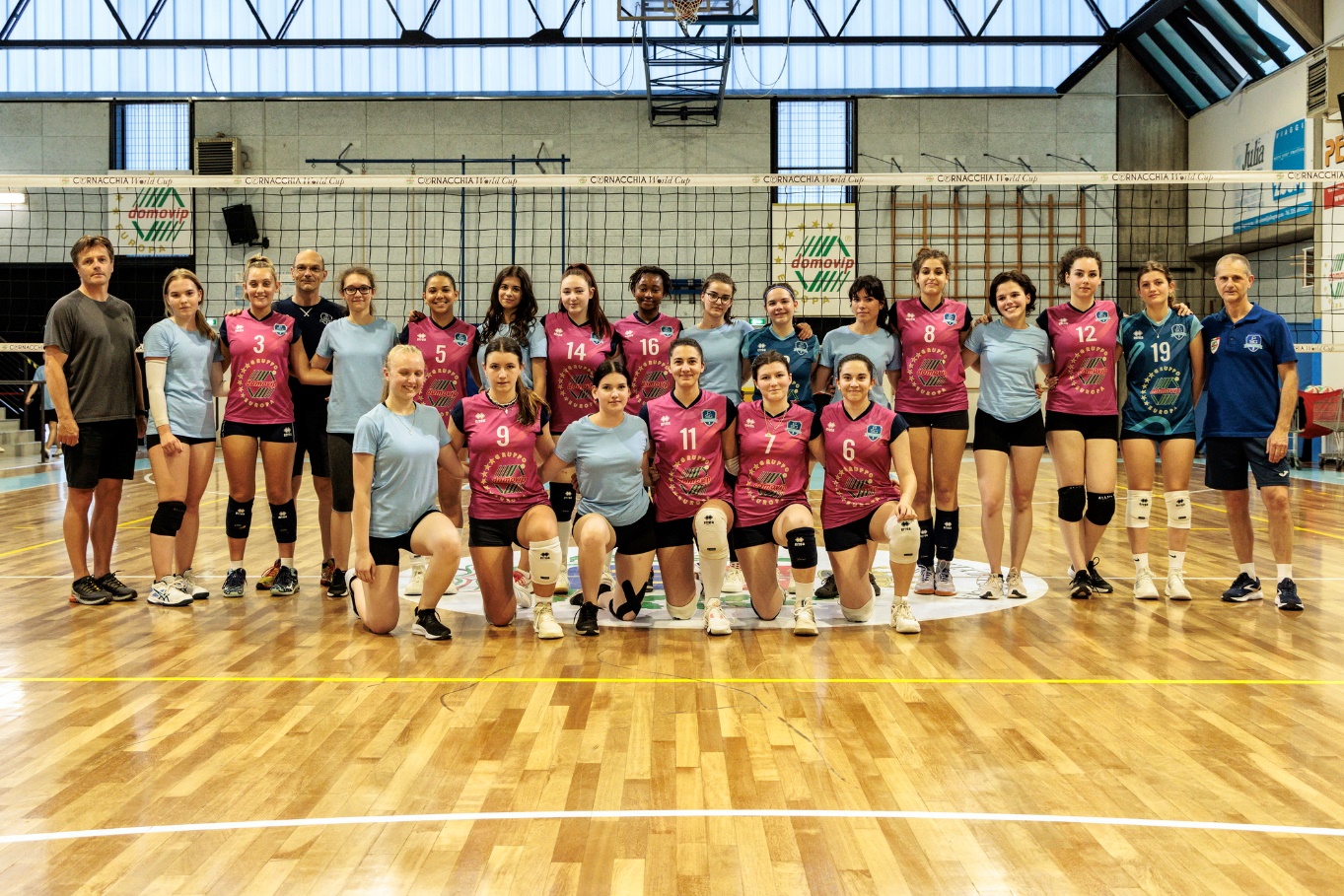 TORNEO PALLAVOLO BERETTYÓÚJFALU PORCIA
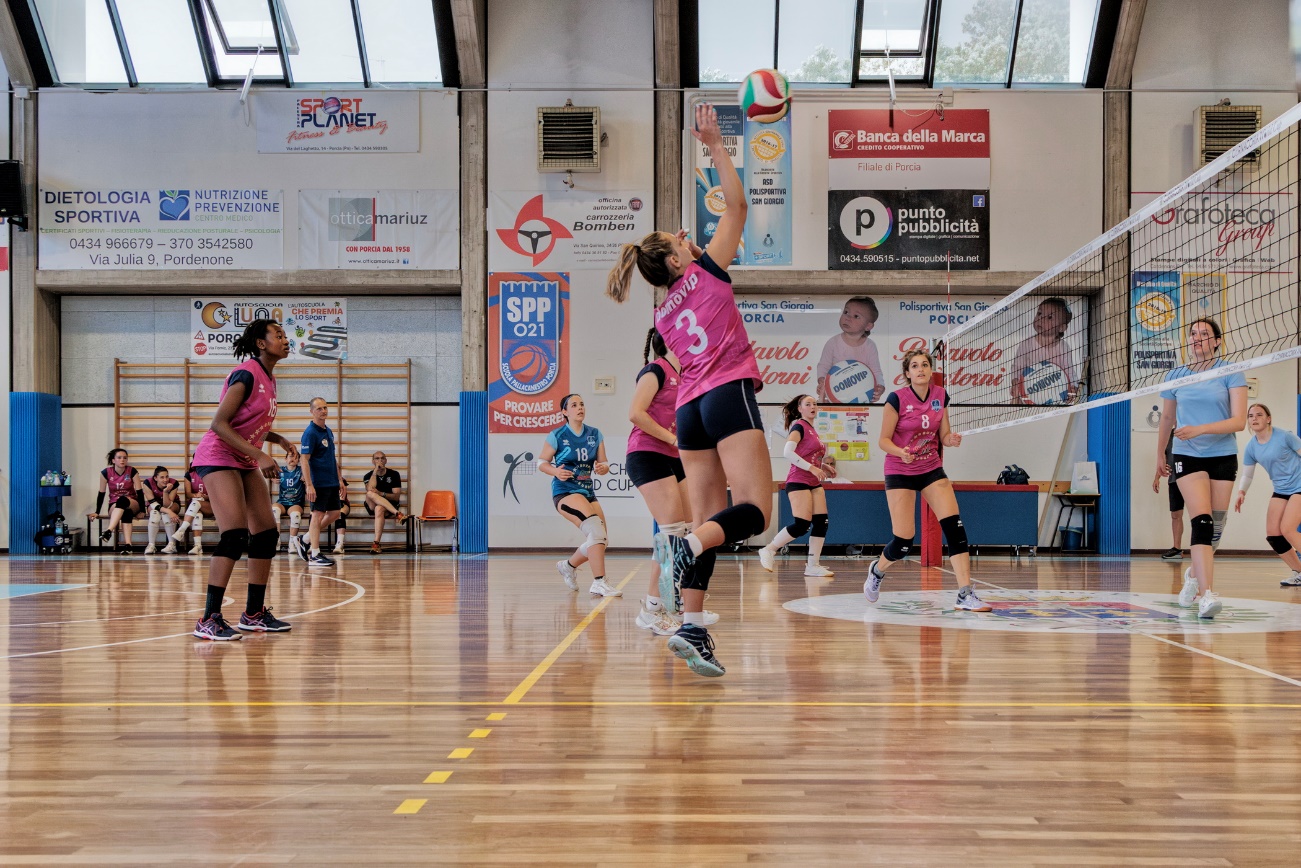 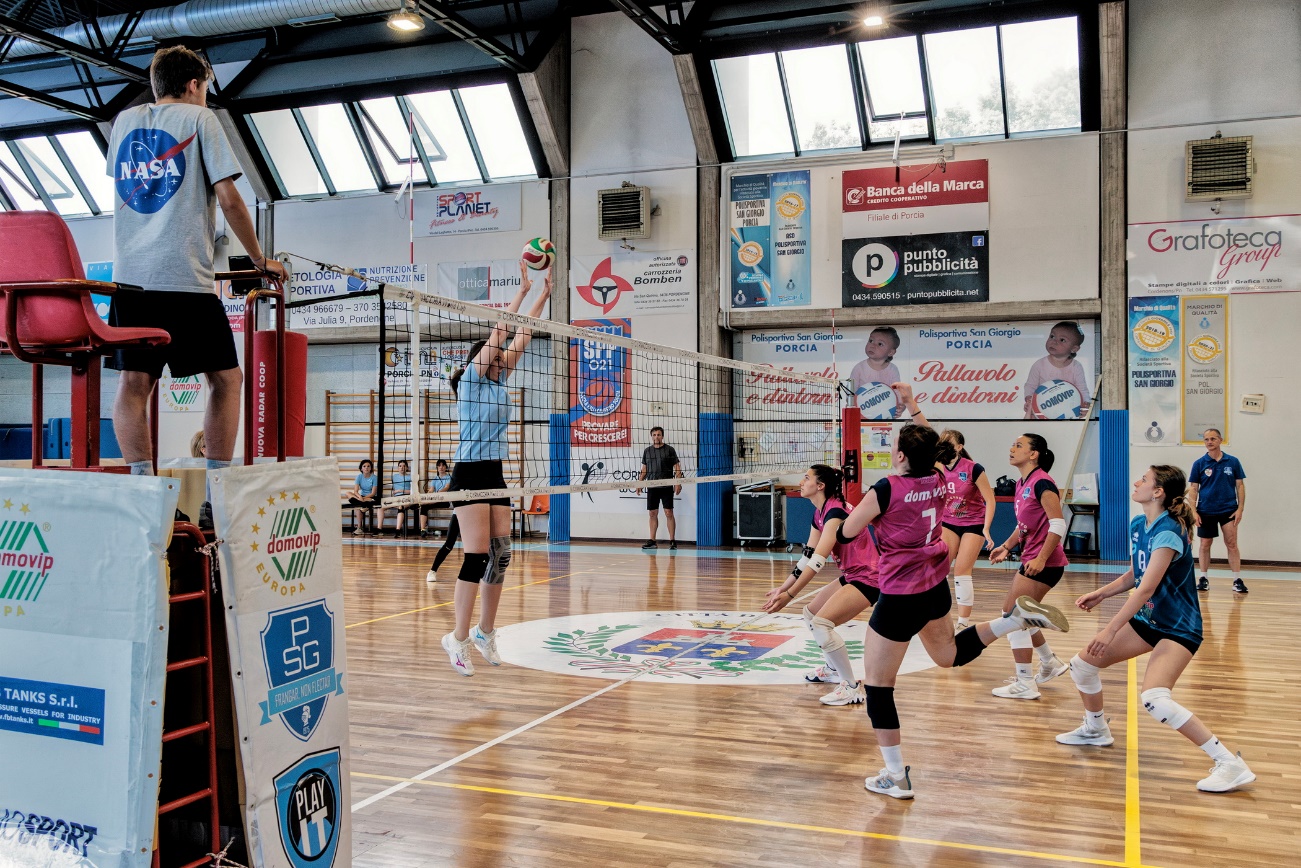 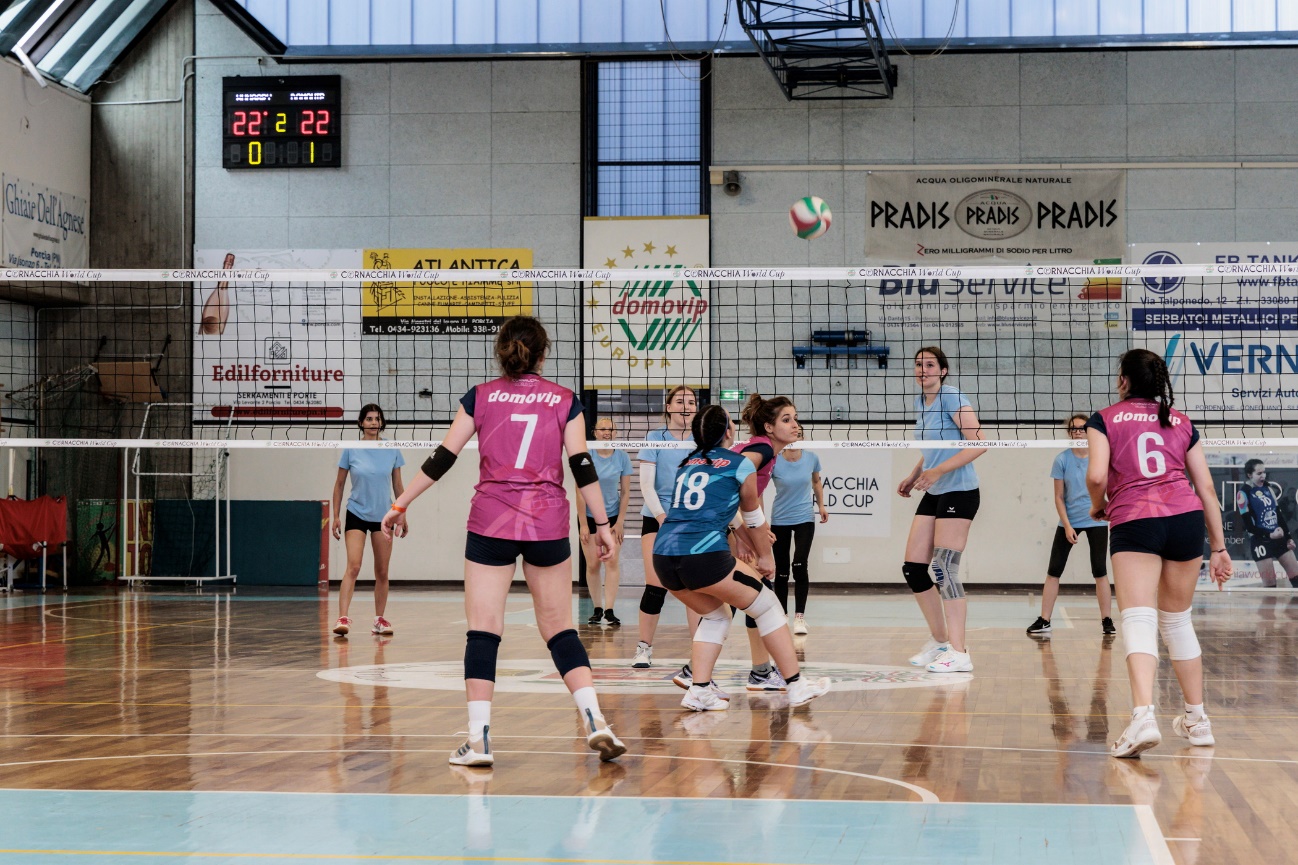 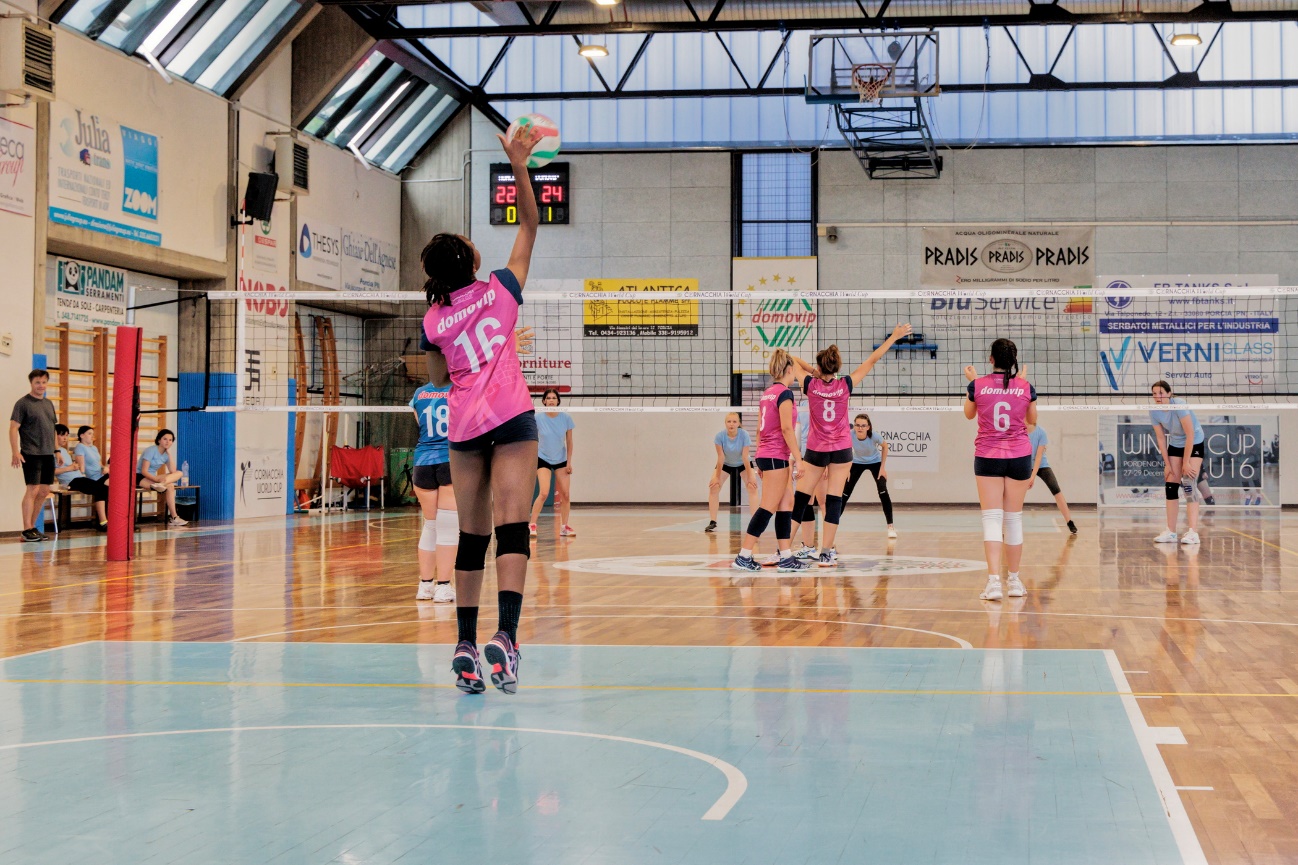 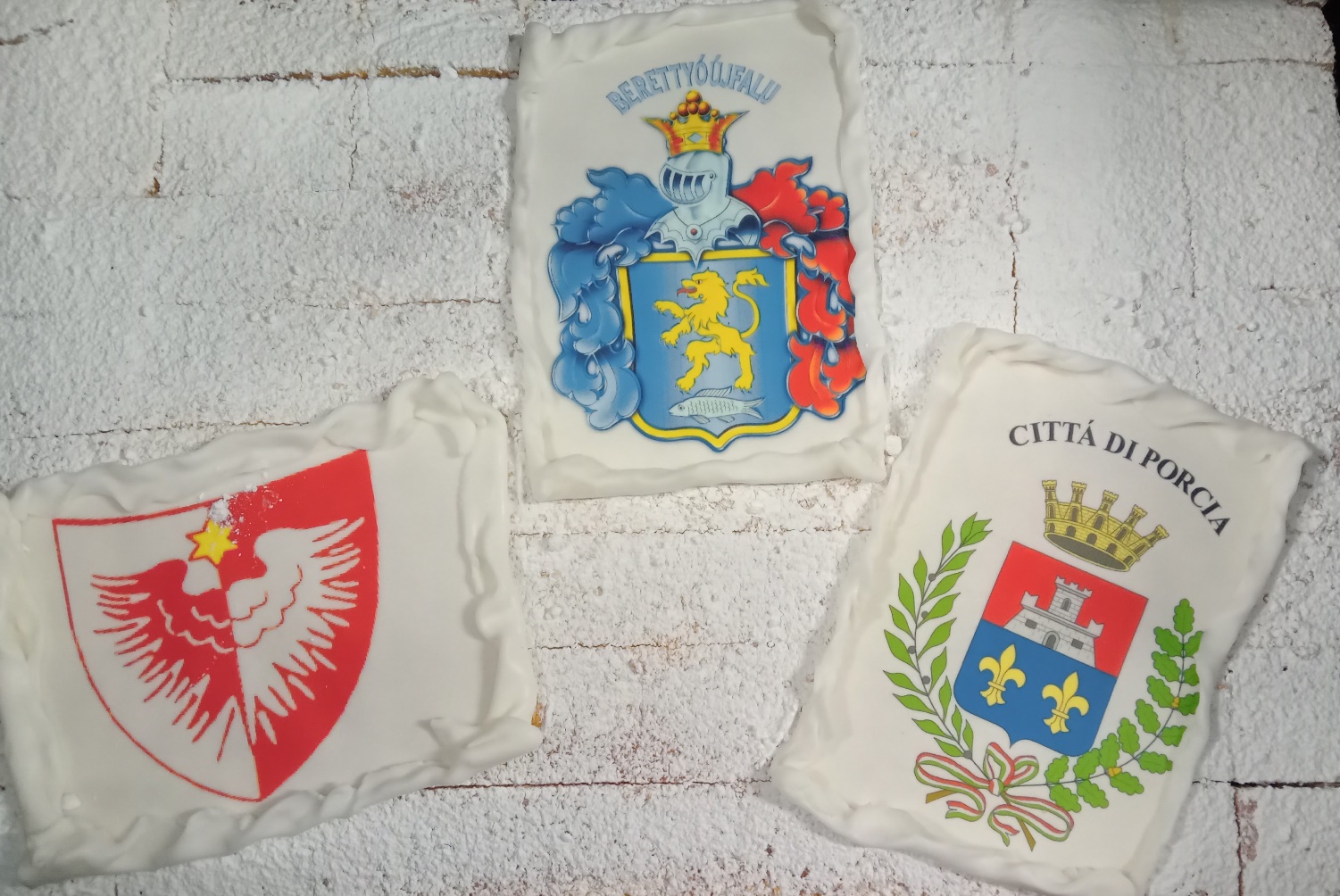 IL DOLCE DELLA FESTA
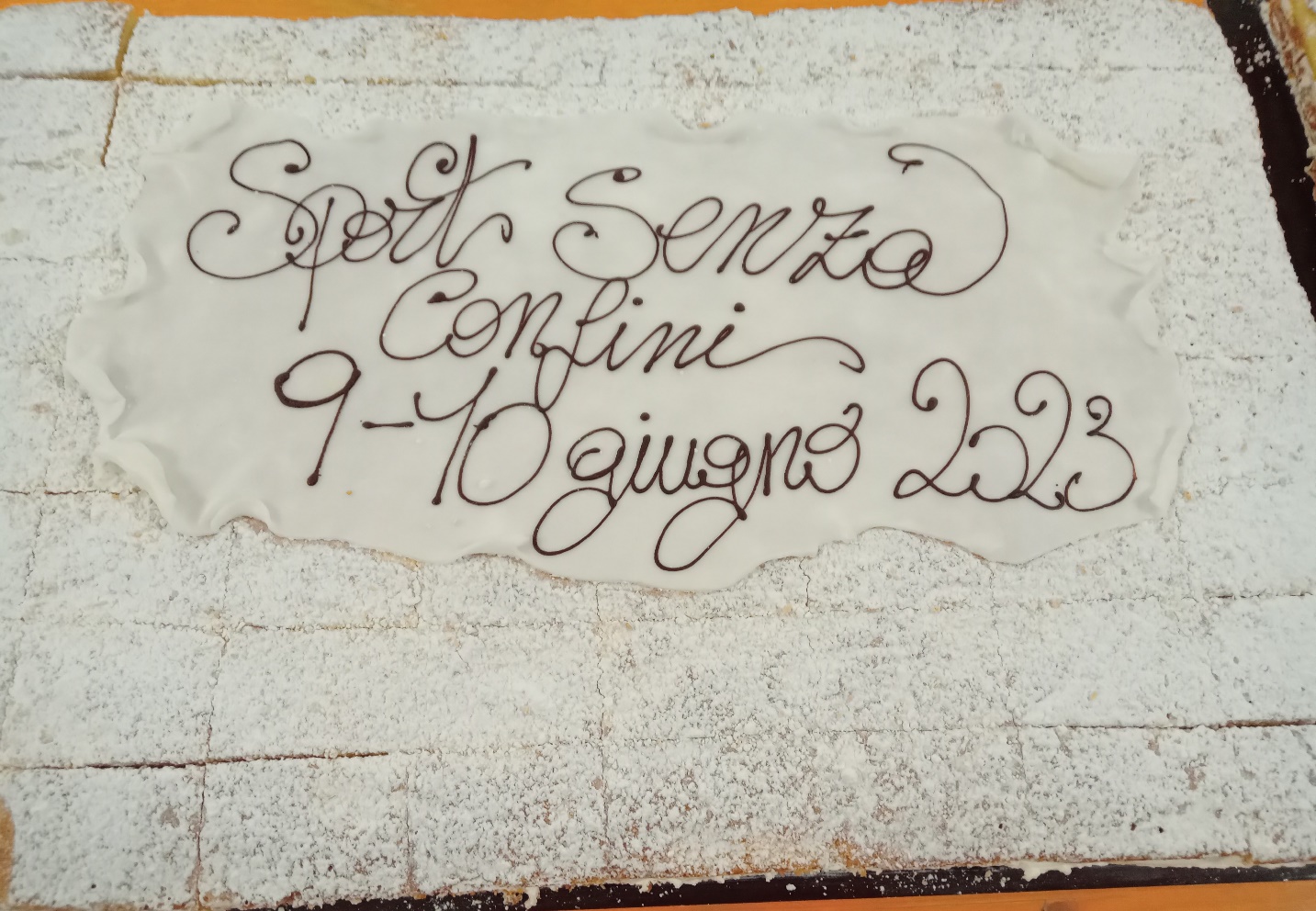 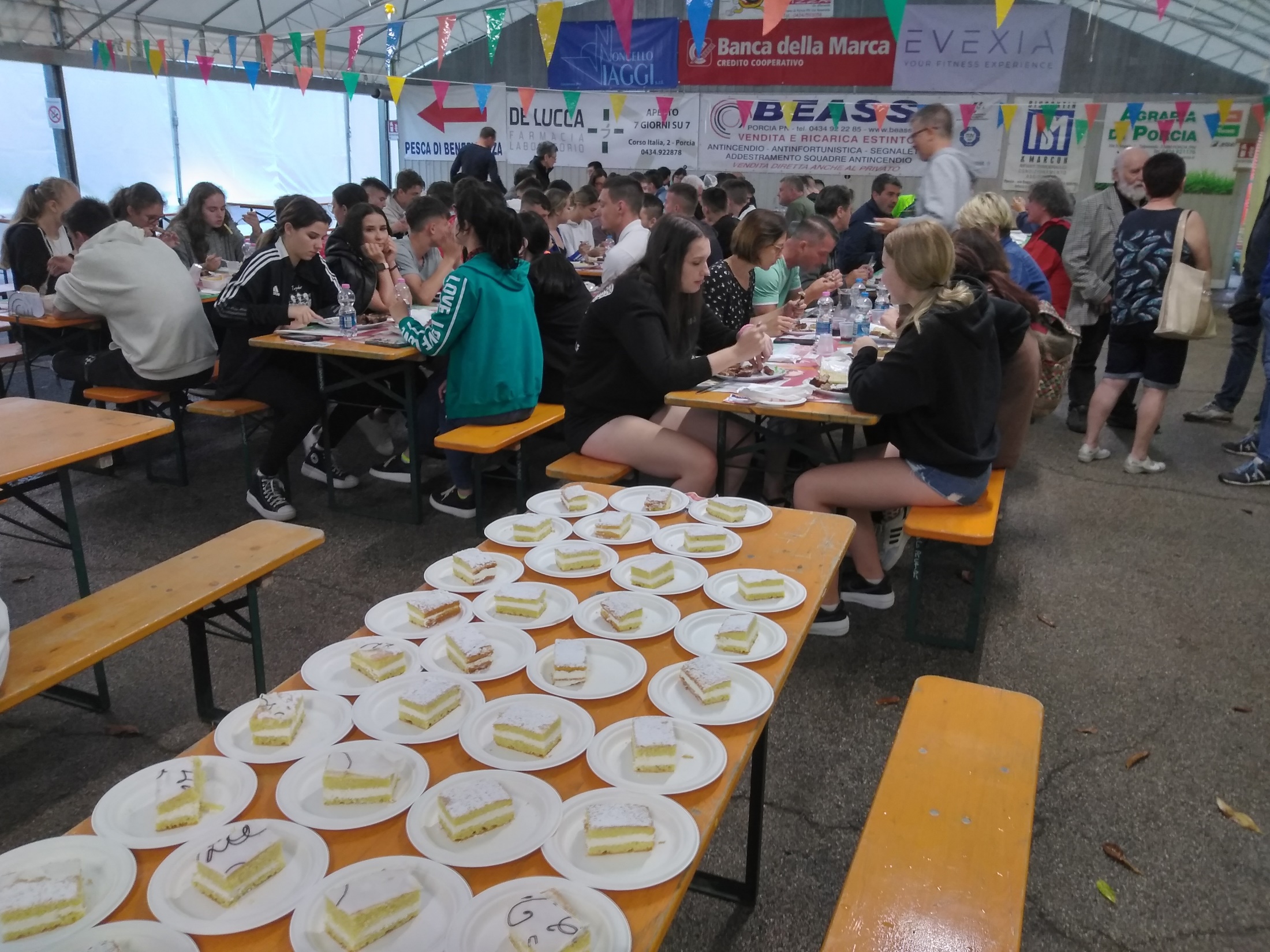 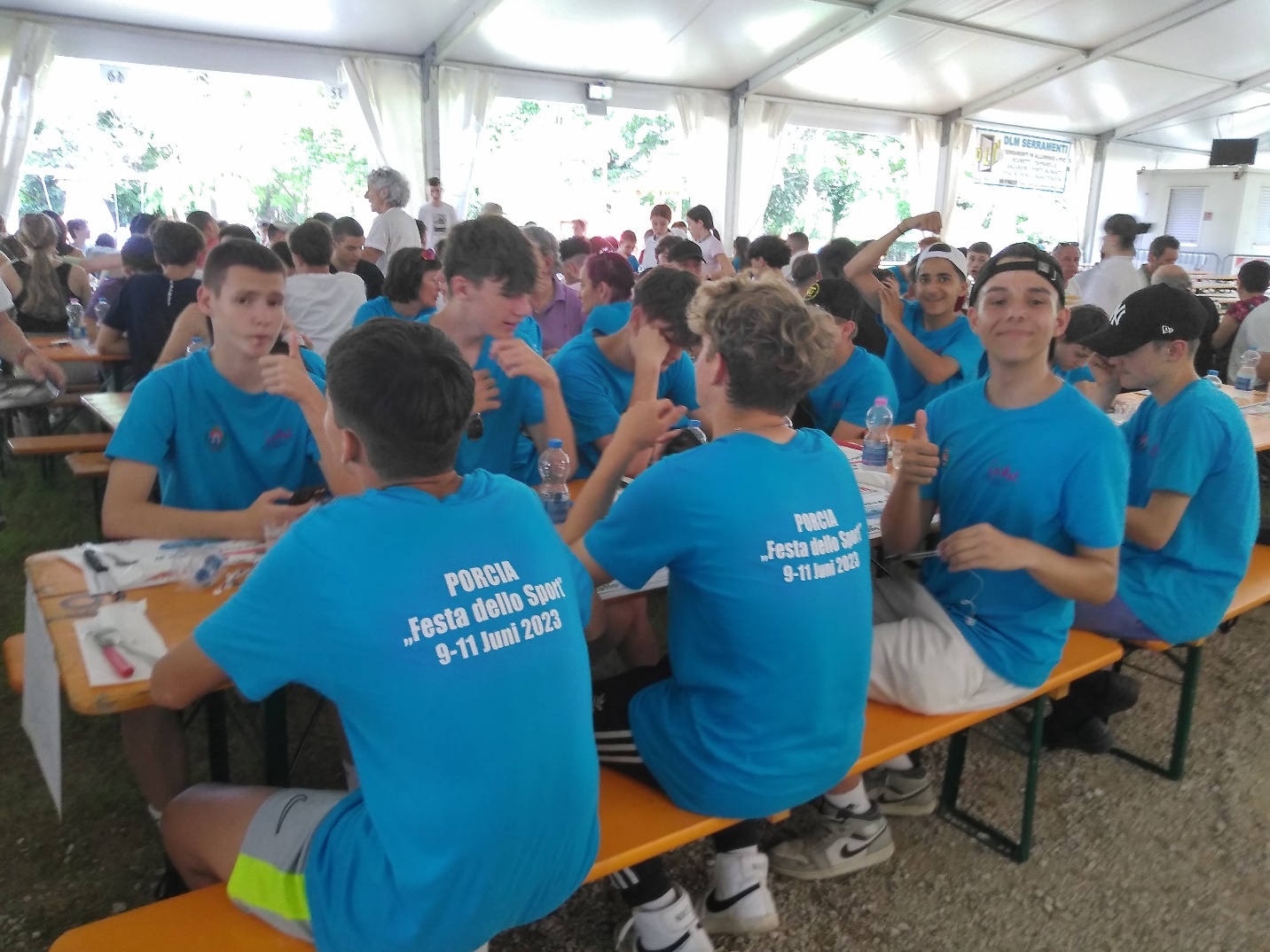 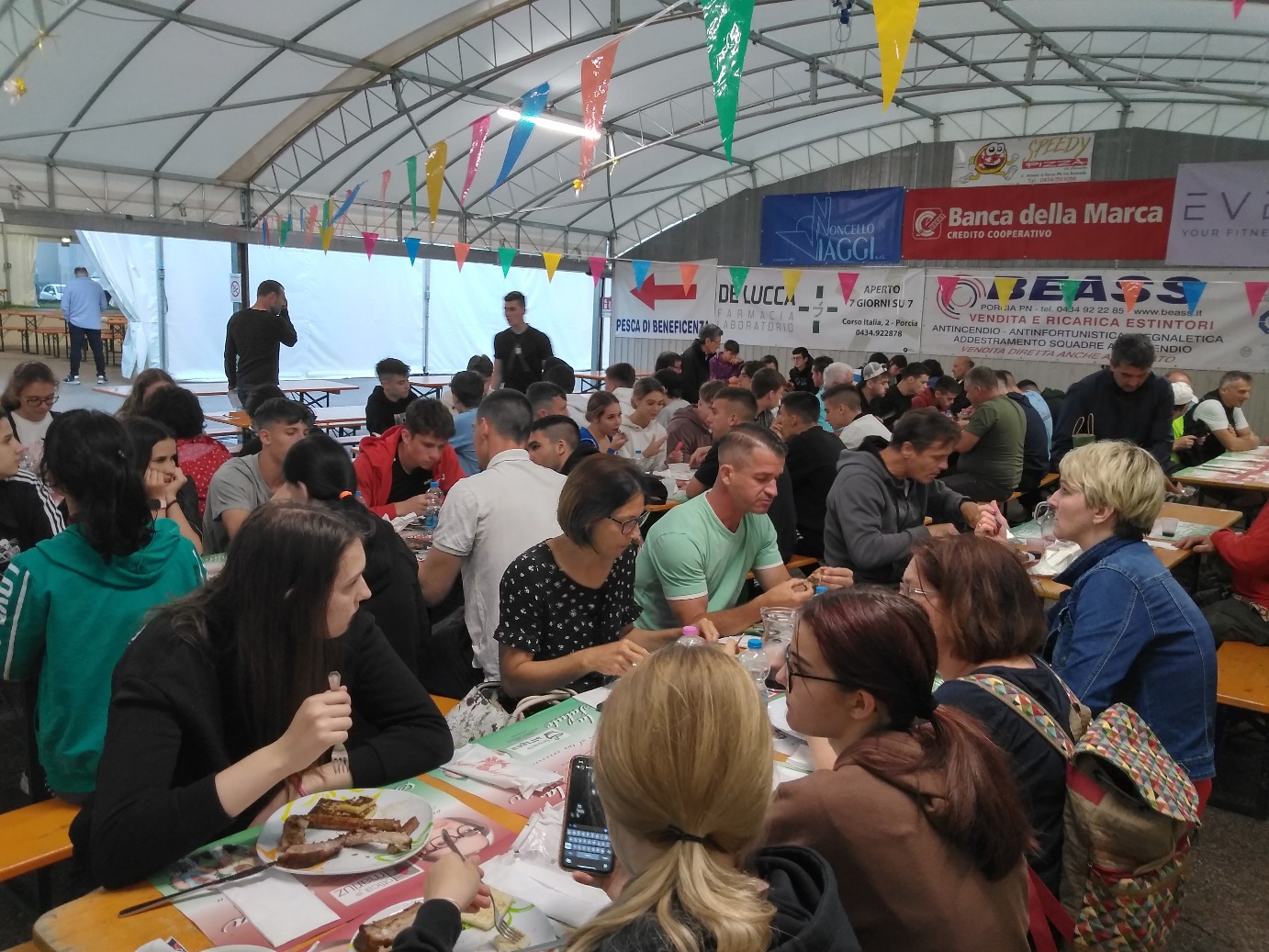 SI RINGRAZIANO:
PER L’ALLESTIMENTO: Proloco Proporcia
PER LA RISTORAZIONE: Parrocchia S. Giorgio m. 
                                          Associazione Lago Burida
                                          Parrocchia S. Antonio
PER DISPONIBILITA’ DEI CAMPI DA GIOCO: Polisportiva S. Giorgio
                                                                            Sporting Porcia

PER LA FOTOGRAFIA: Gino Basso e Zeno Rigato
                                      (Circolo fotografico La Finestra – PORCIA)
                                      Ferdinando Pizzinato

ELABORAZIONE POWERPOINT: Proloco Proporcia
                                                        ing. Stefano Bellomo